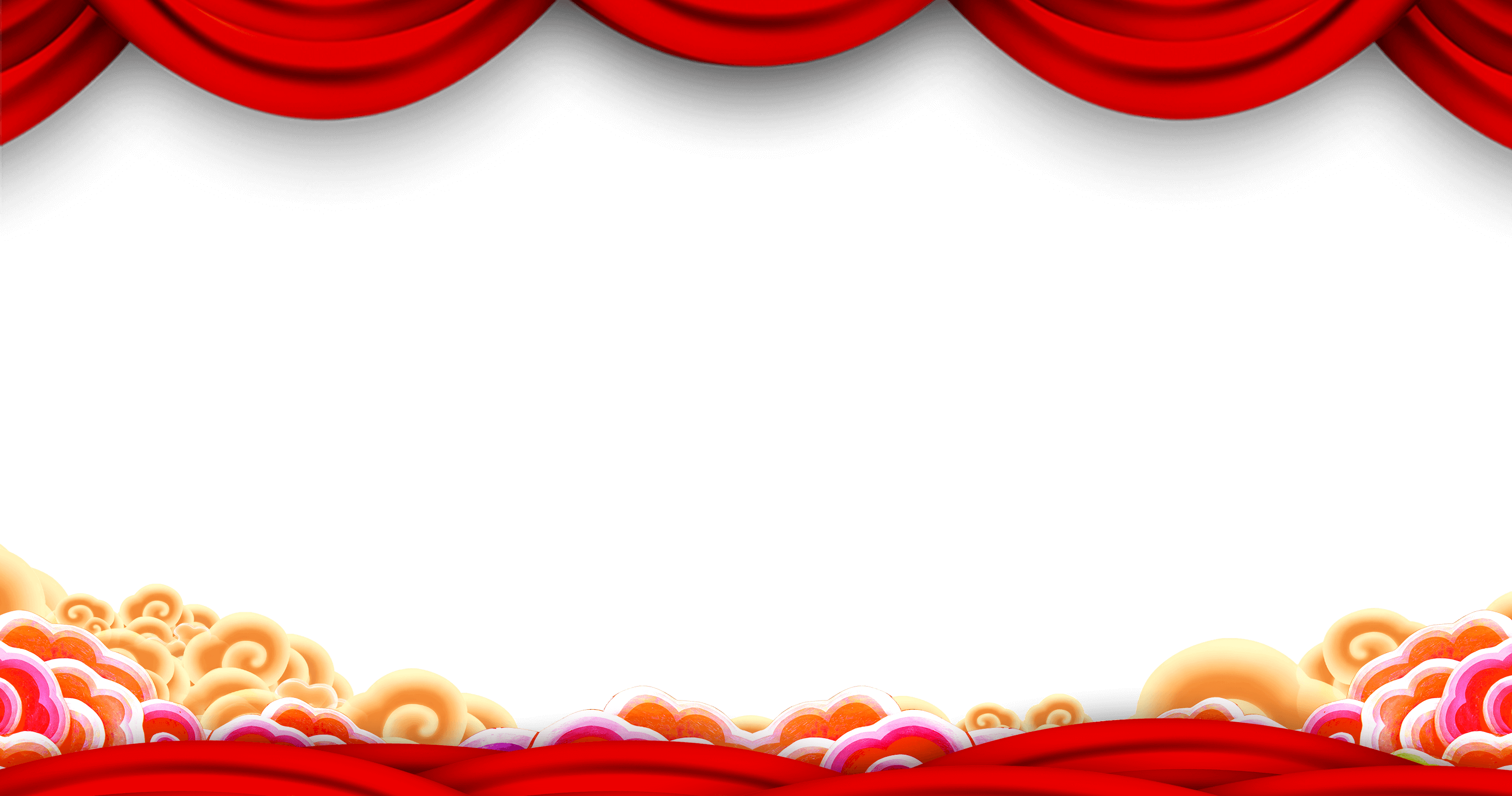 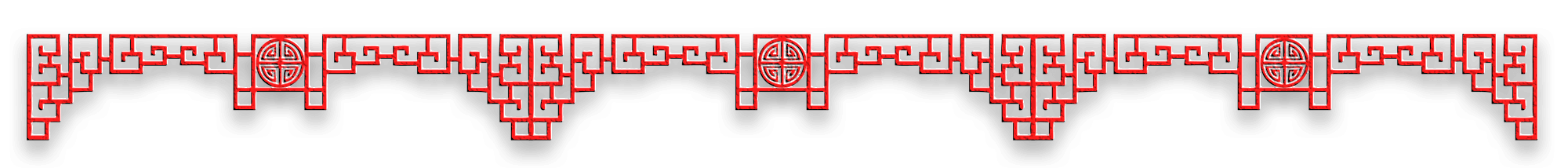 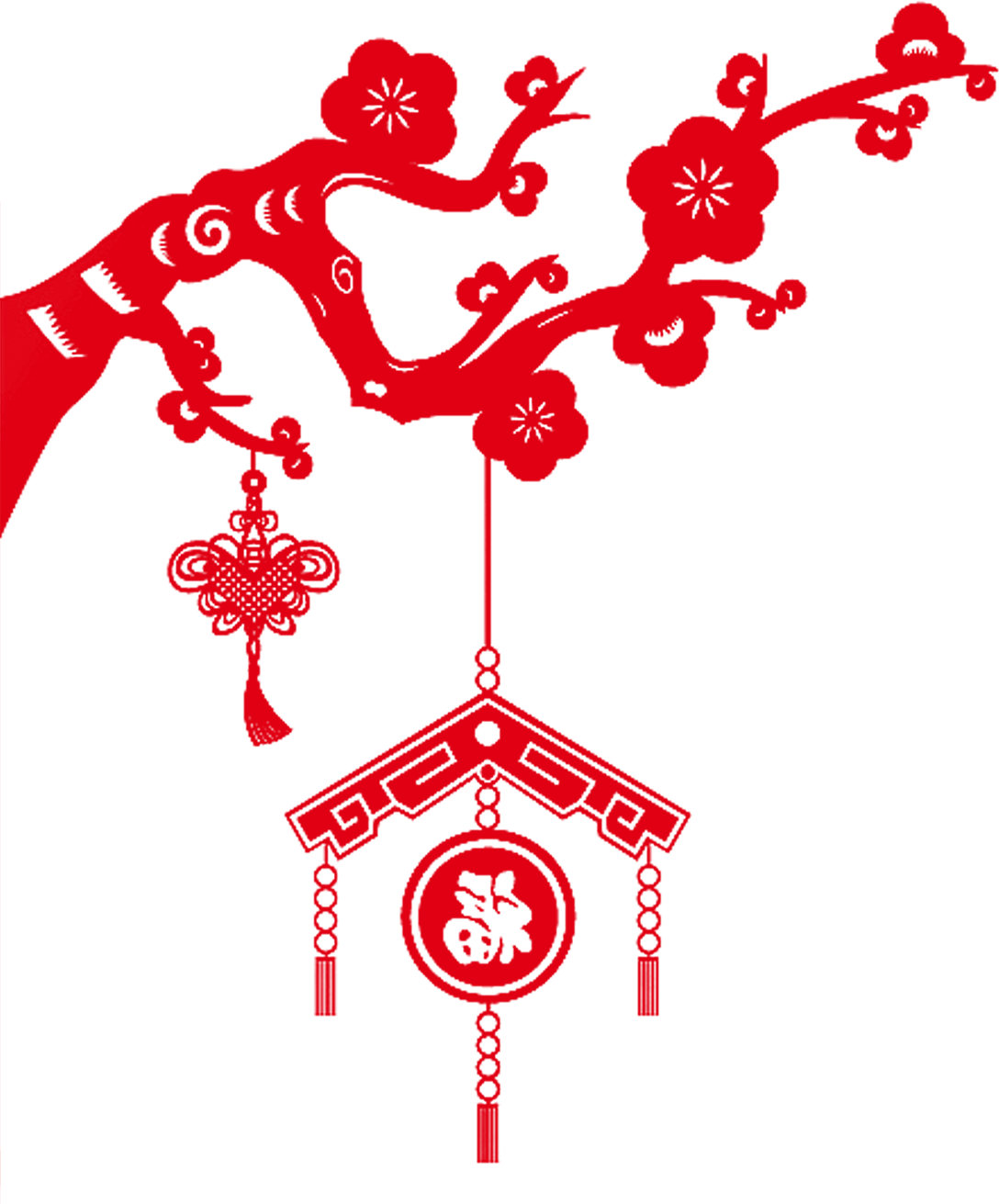 赢战猪年
喜庆公司年会幻灯片模板
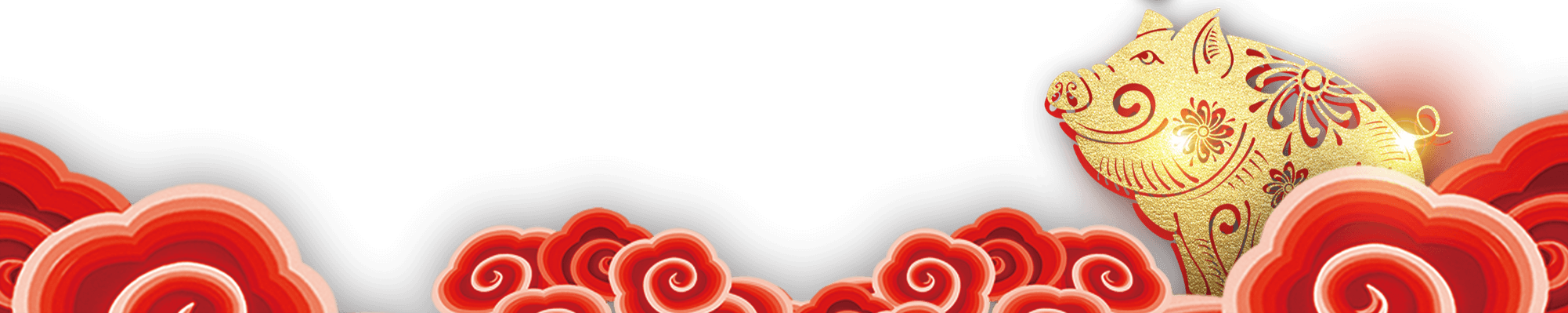 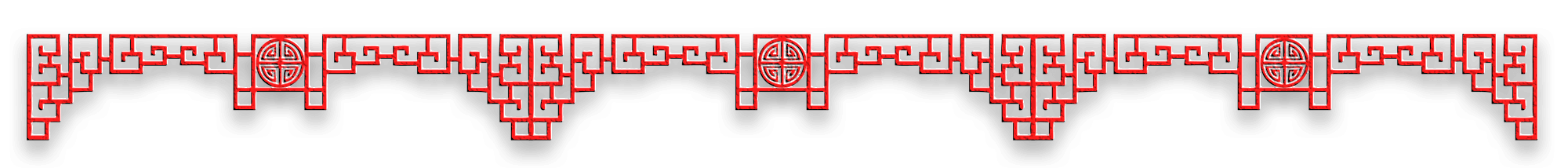 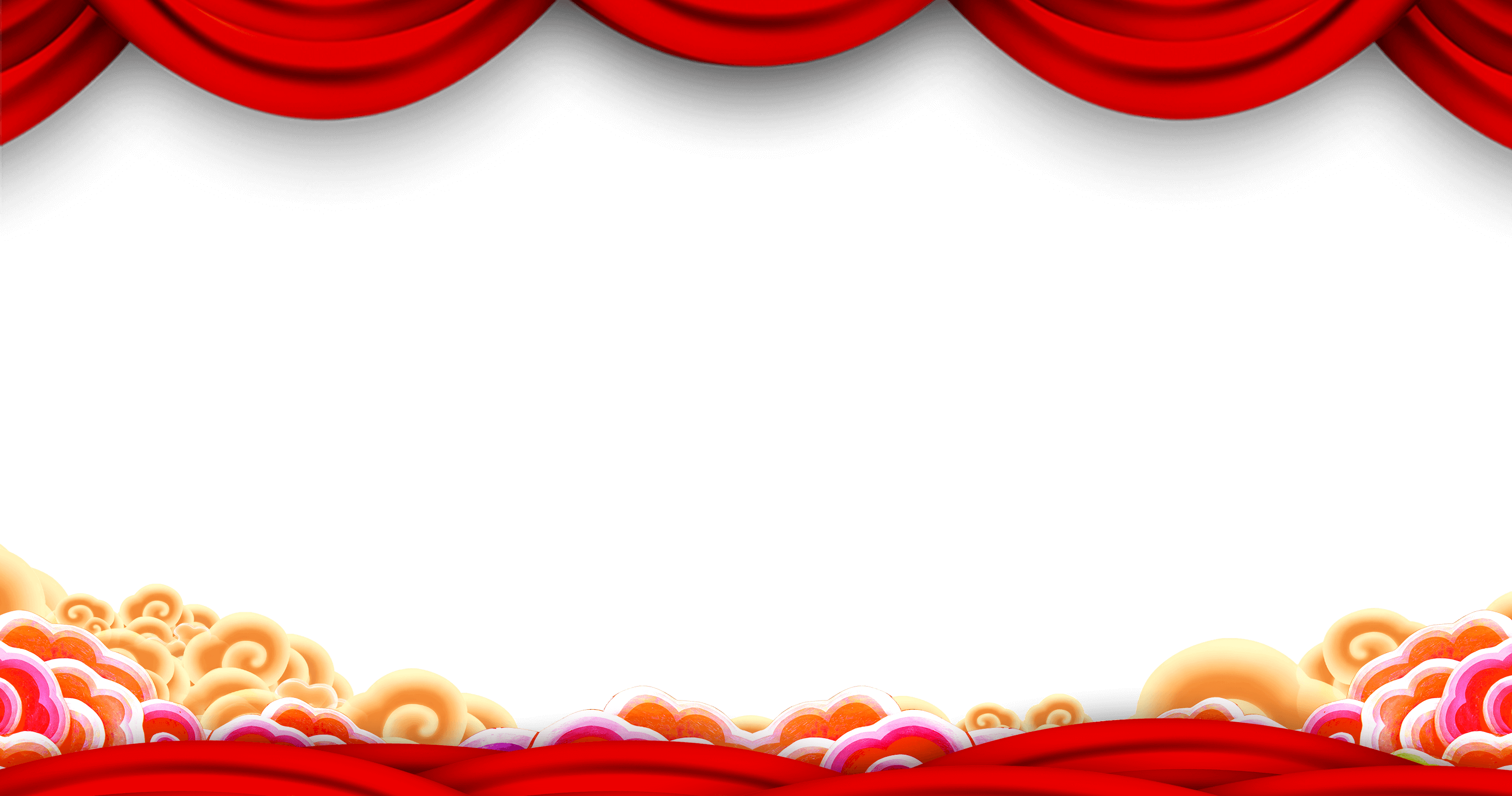 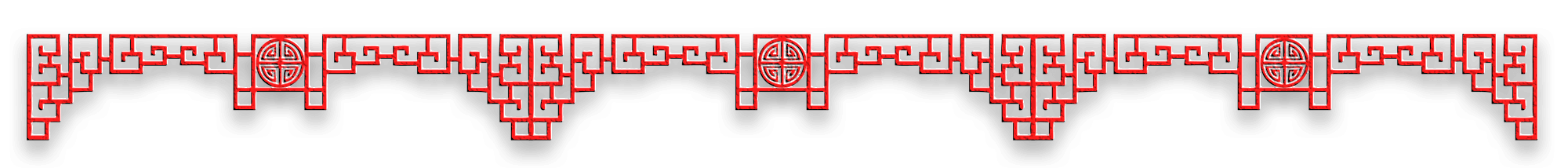 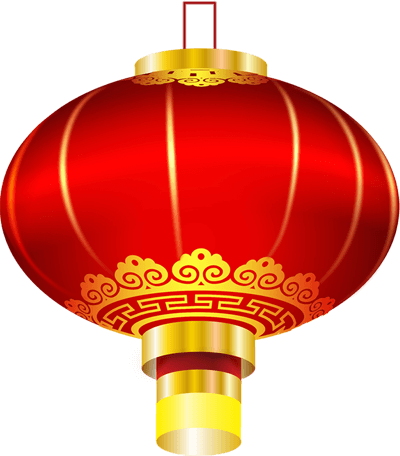 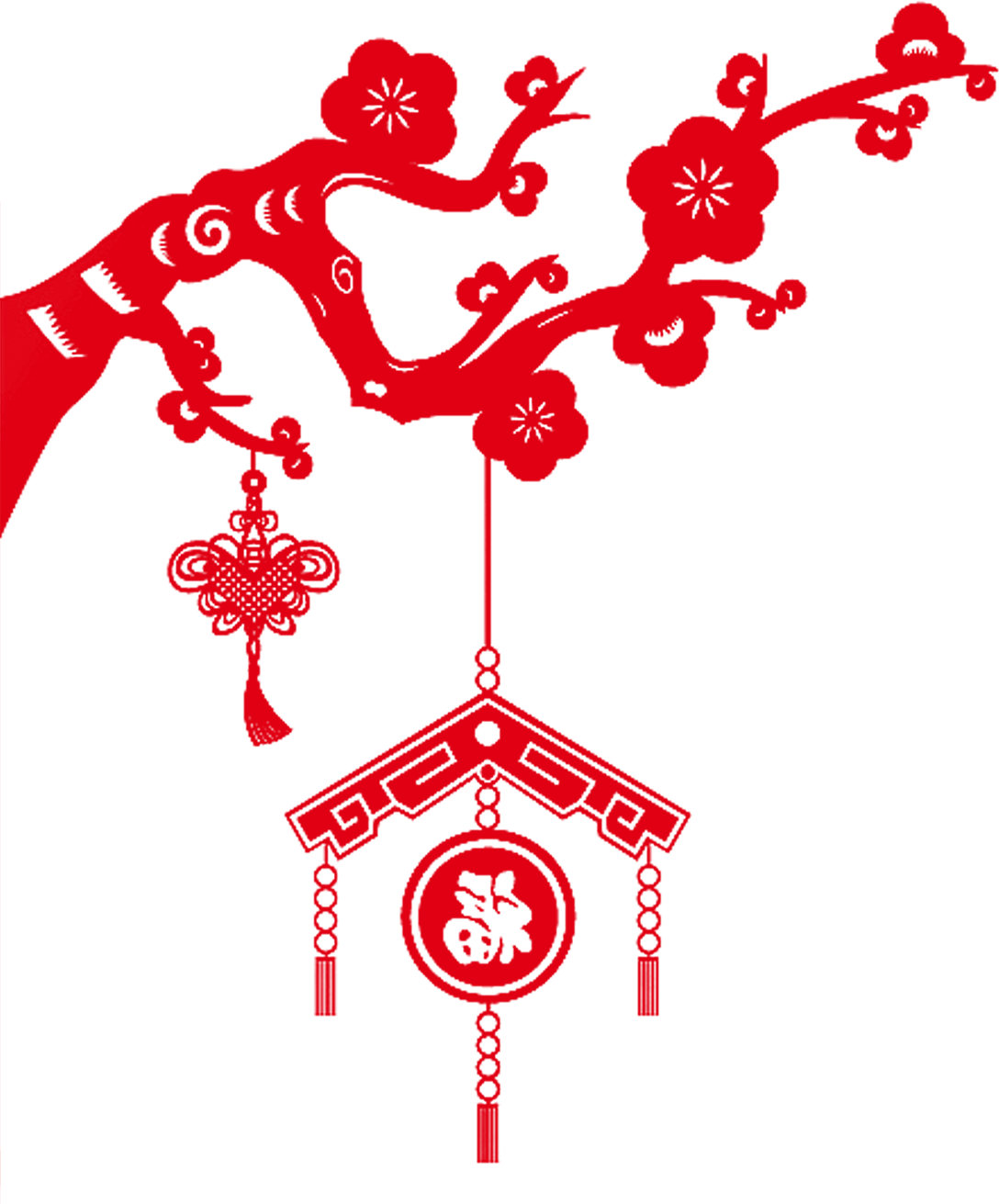 第一章     领导致辞
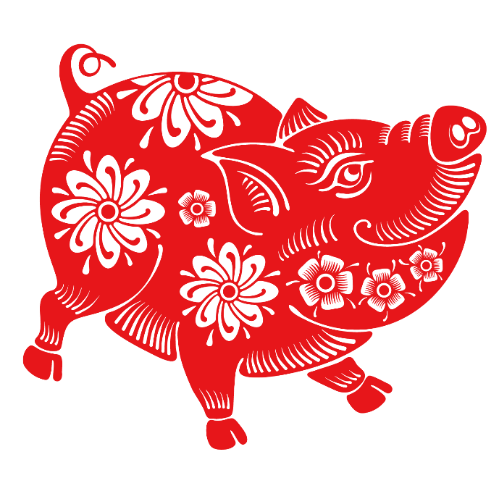 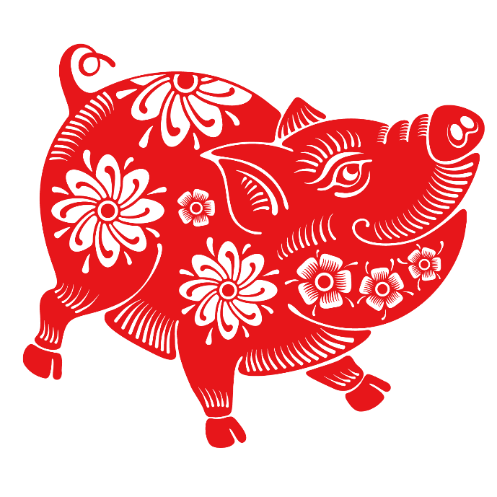 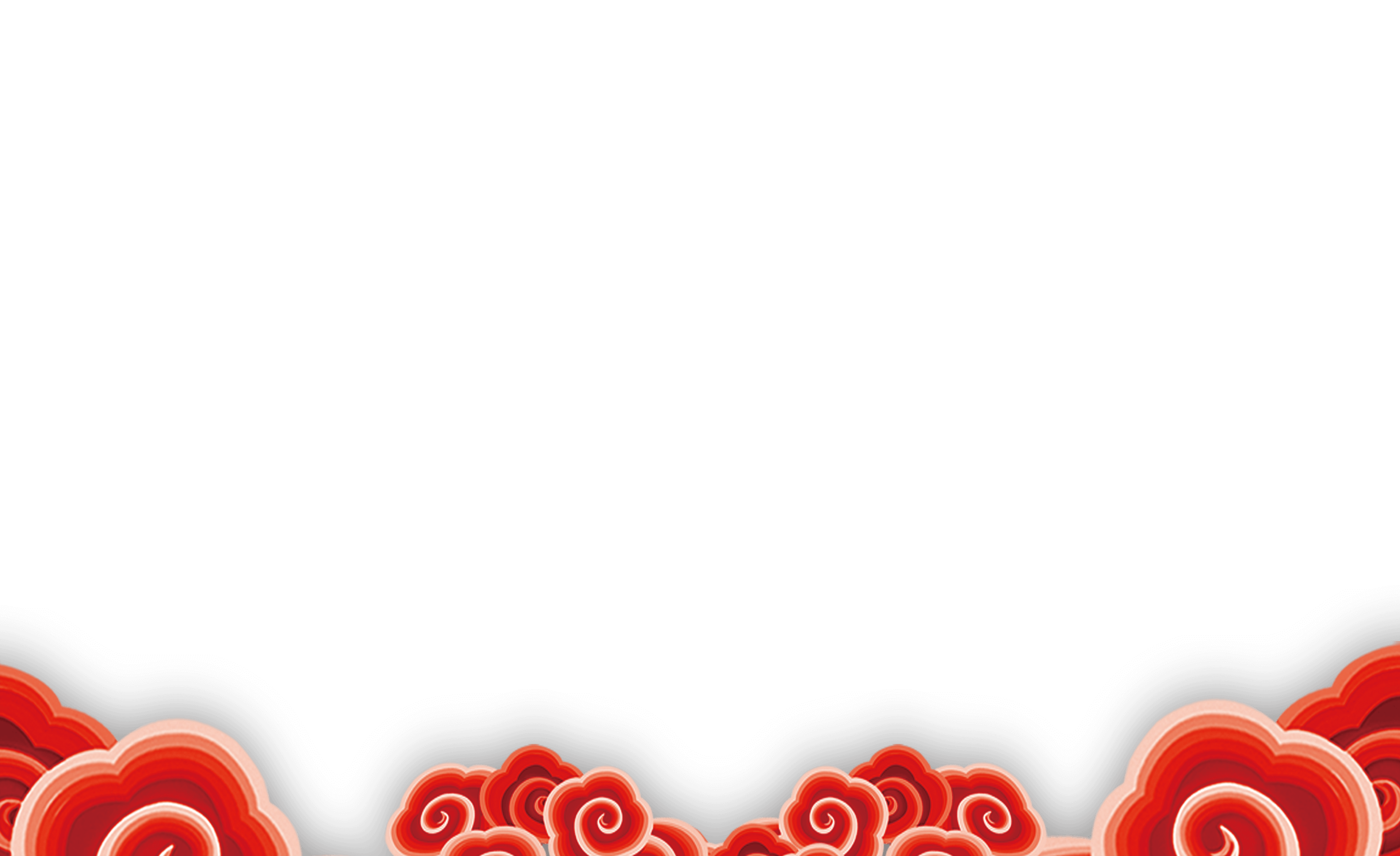 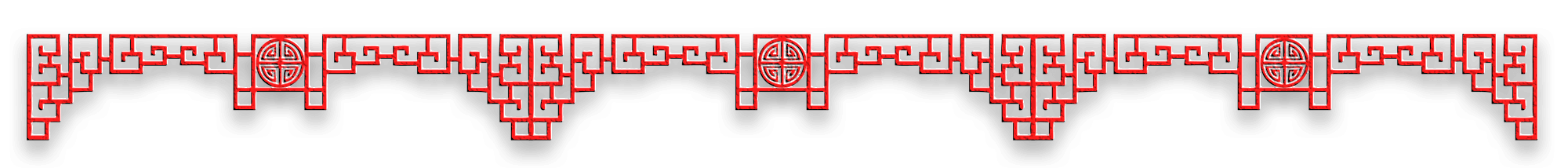 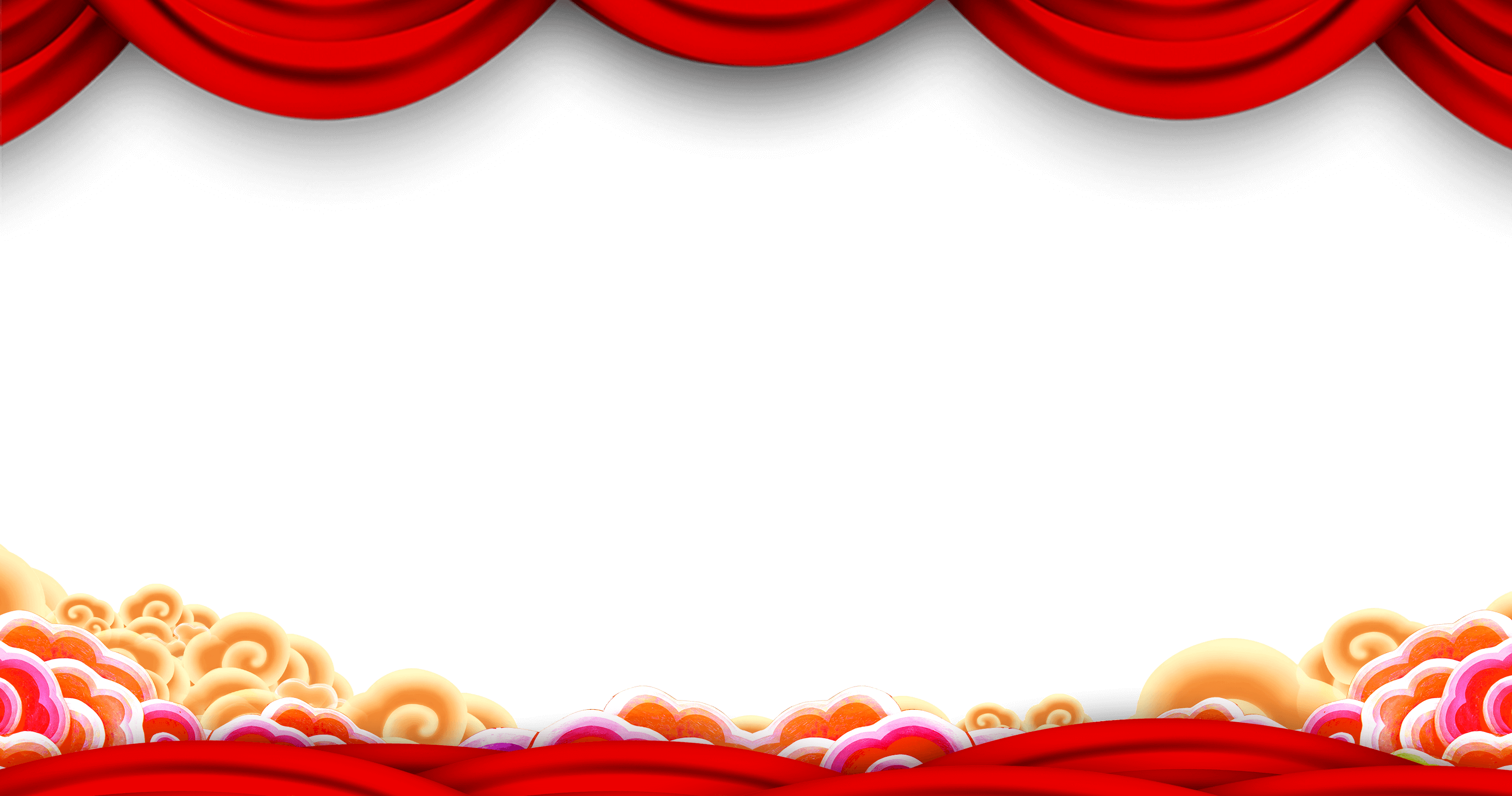 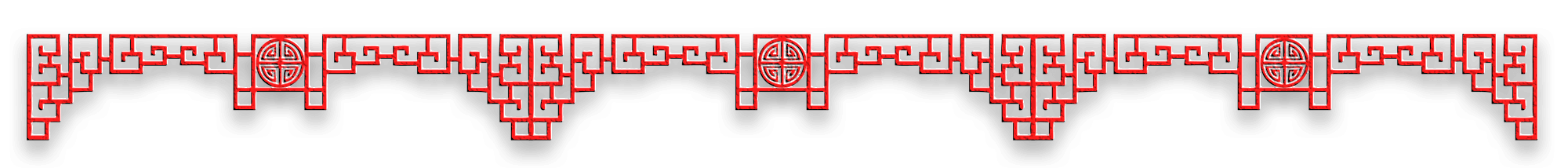 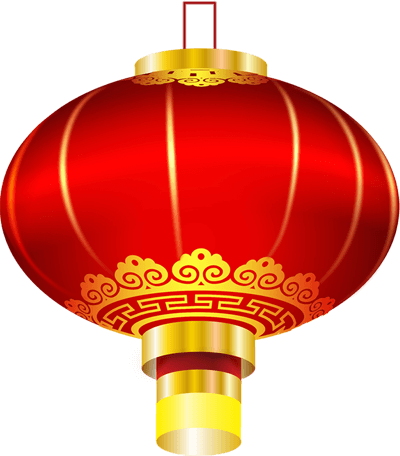 领导寄语
优秀的企业需要优秀的团队，做为这个团队的一份子，为这个团队的成长贡献自己微薄力量是自己义不容辞的责任。在已经到来201X年，本人将继续以满怀的热情投入到自己的本职工作，为公司的发展贡献自己的力量。
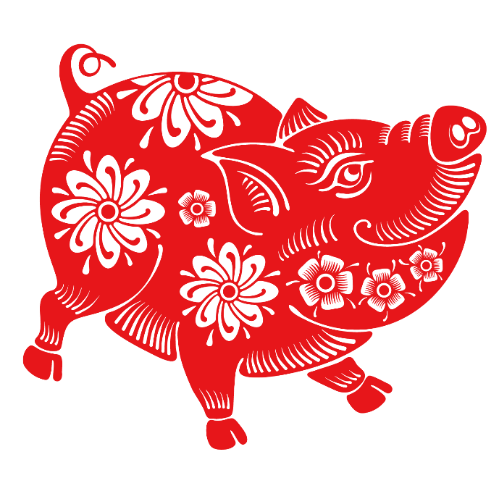 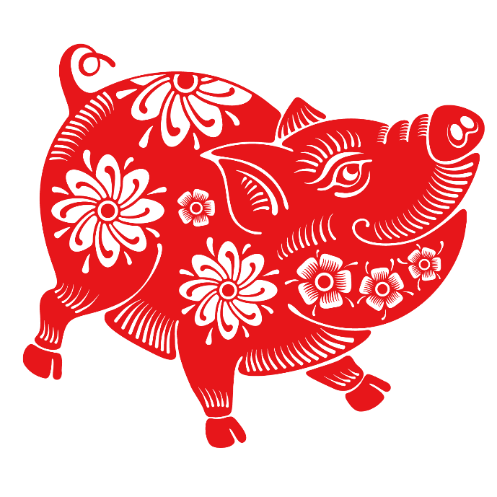 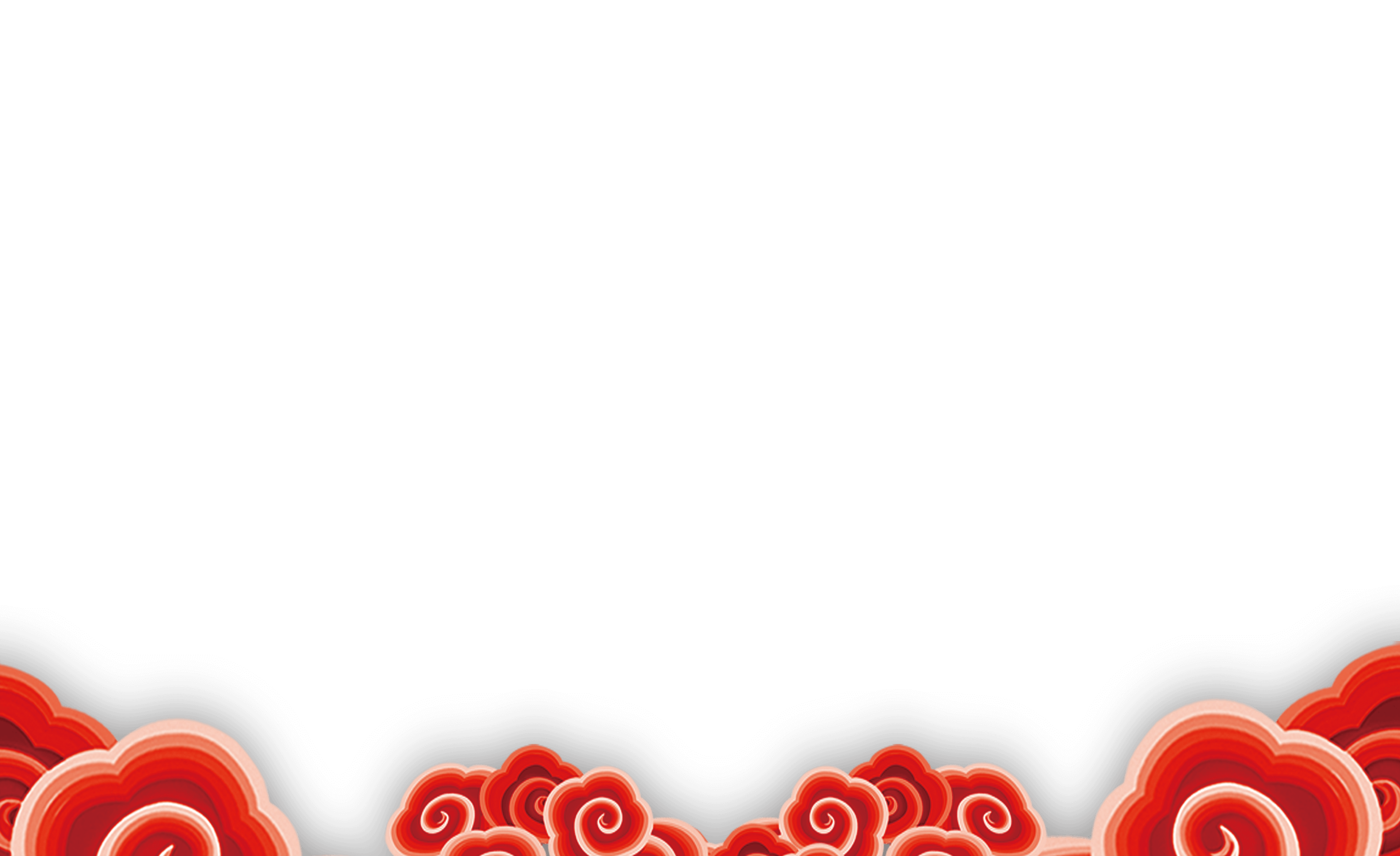 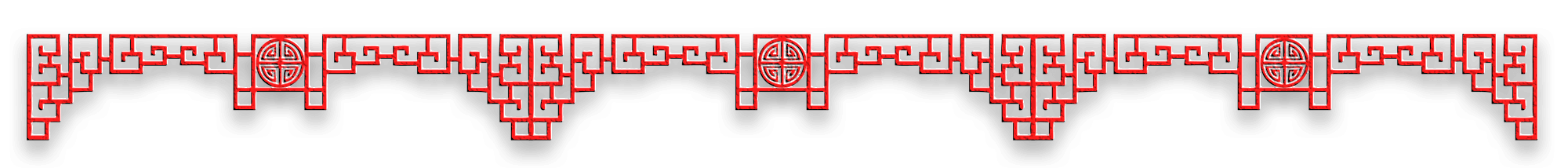 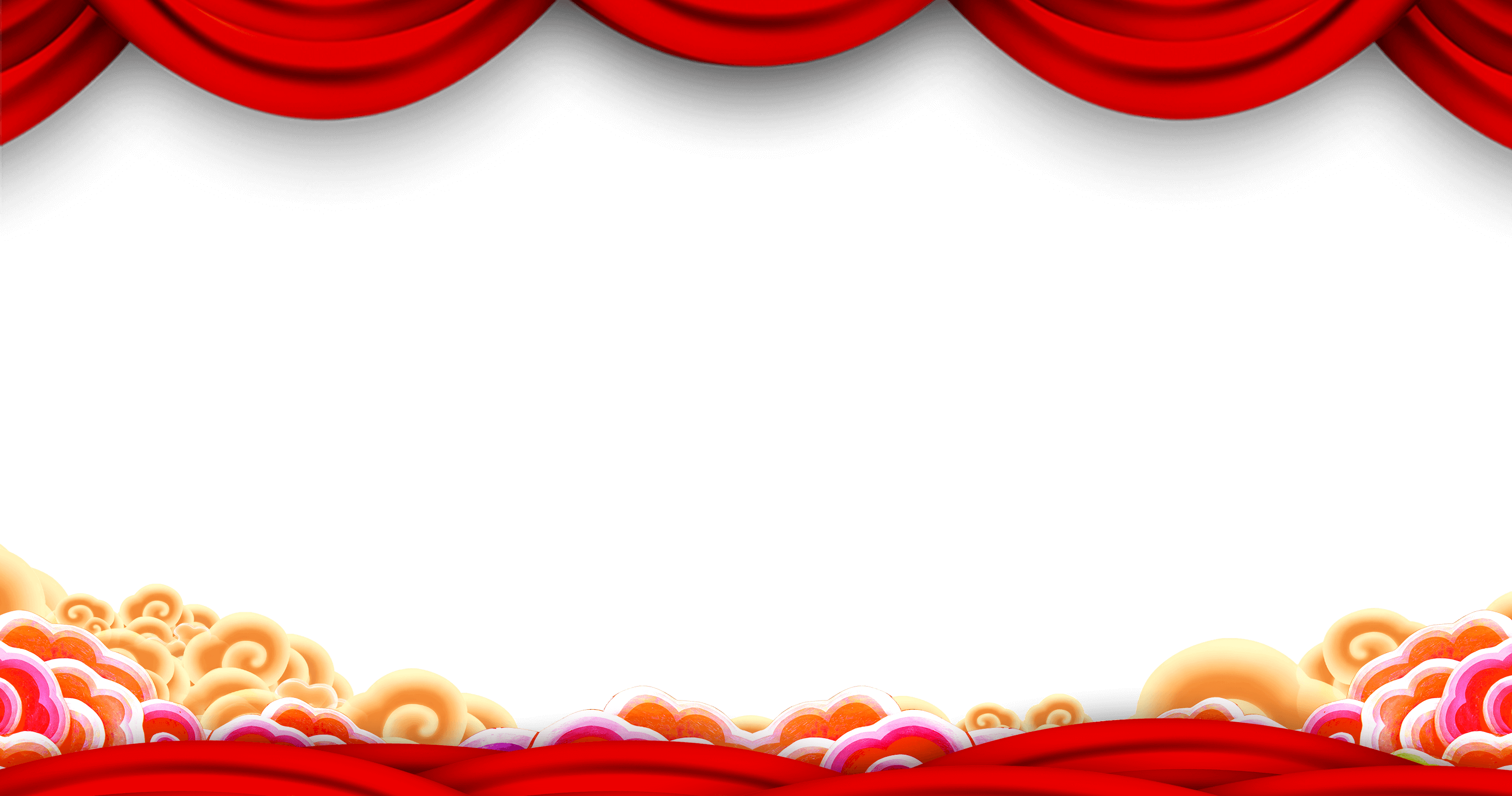 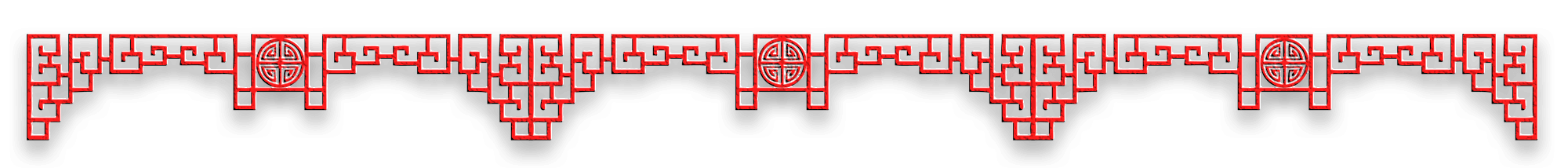 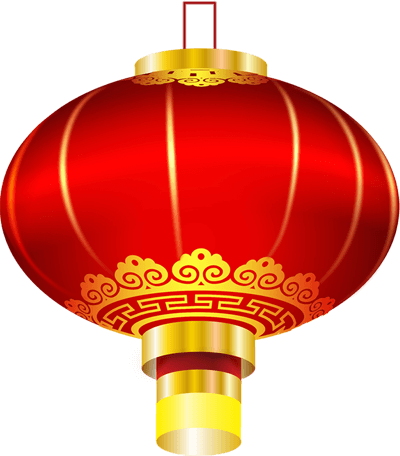 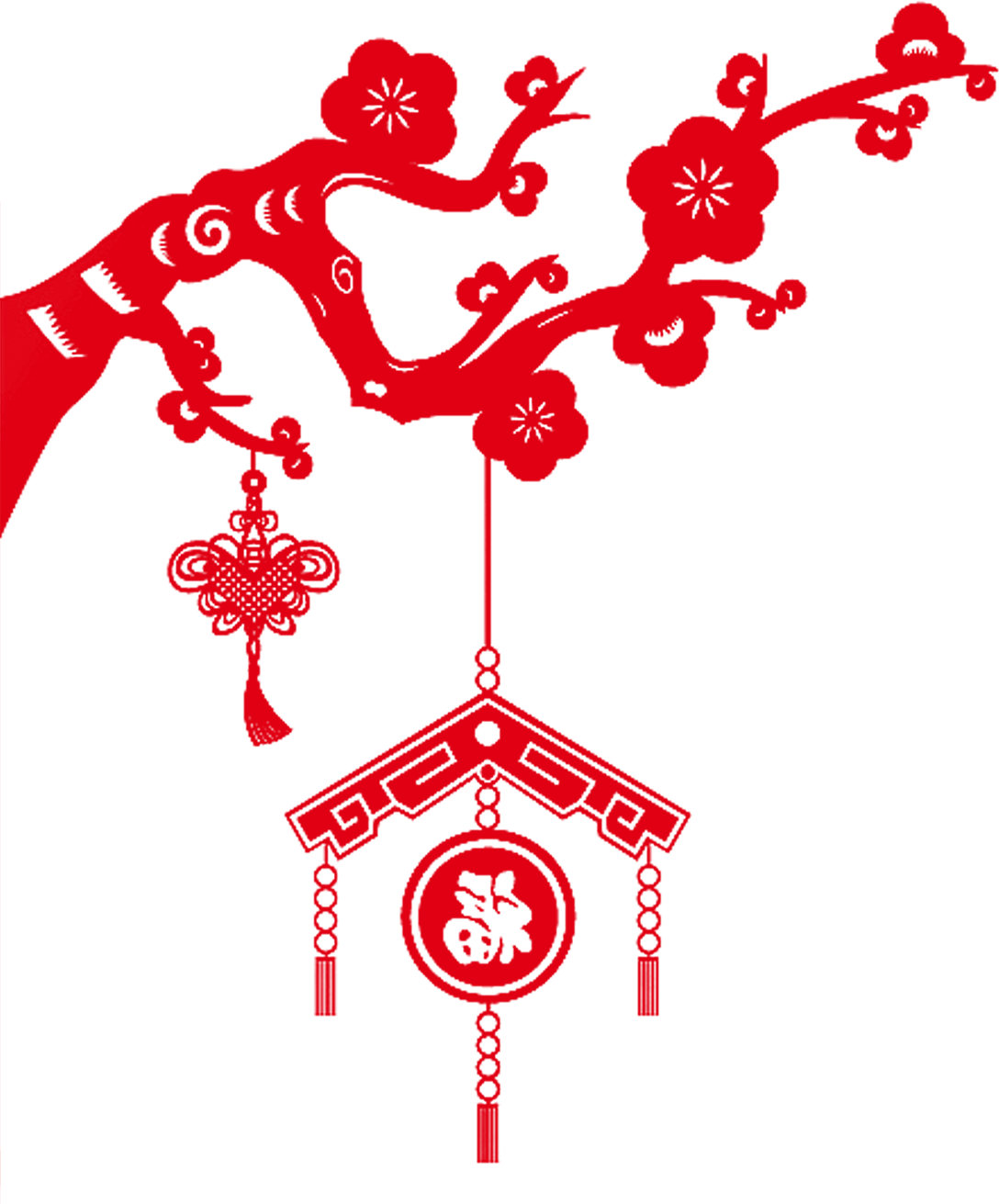 第二章     成果总结
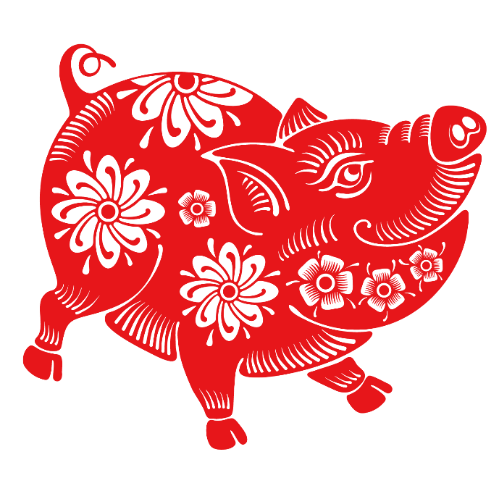 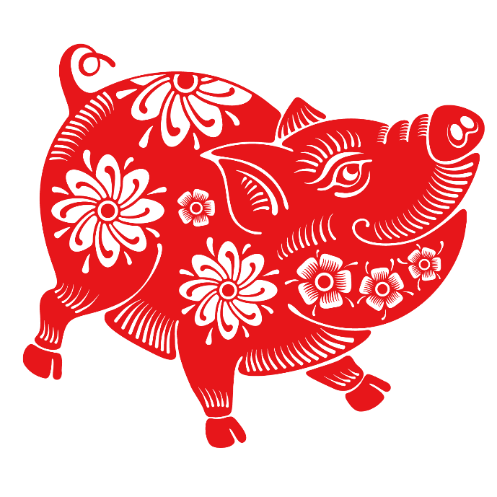 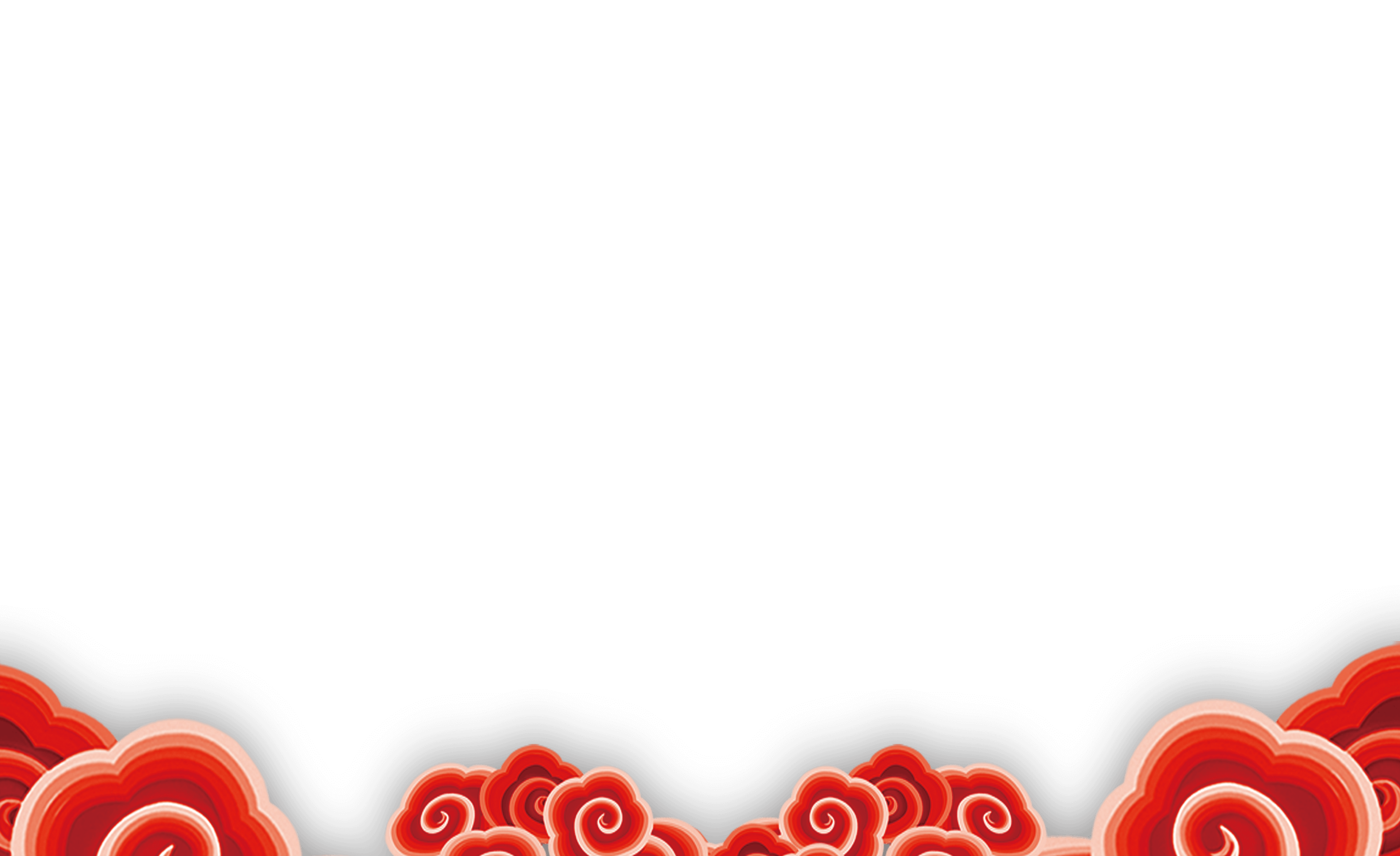 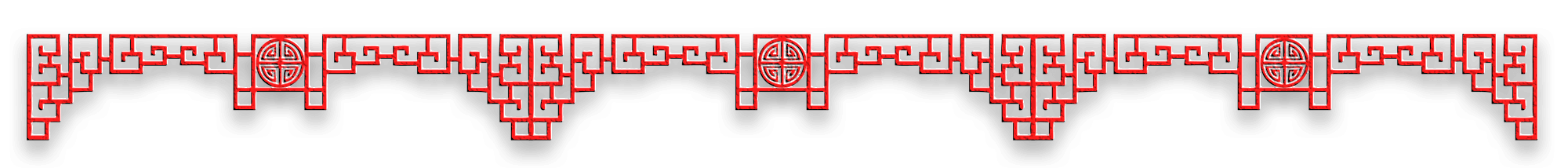 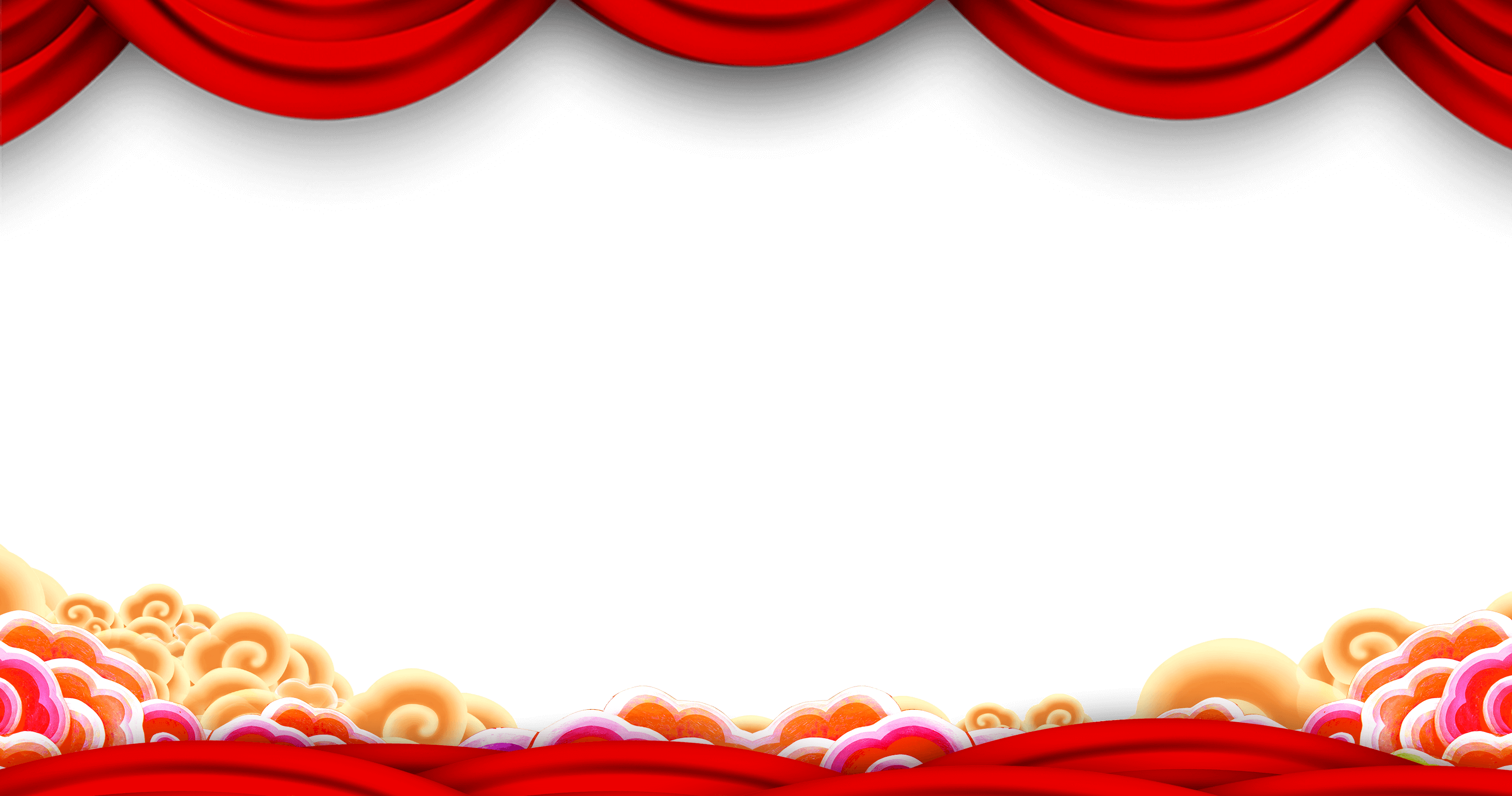 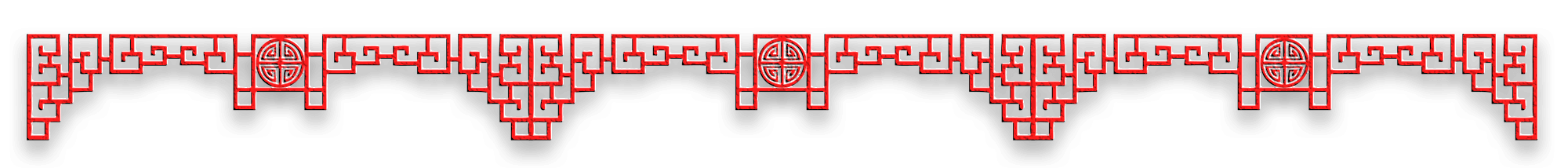 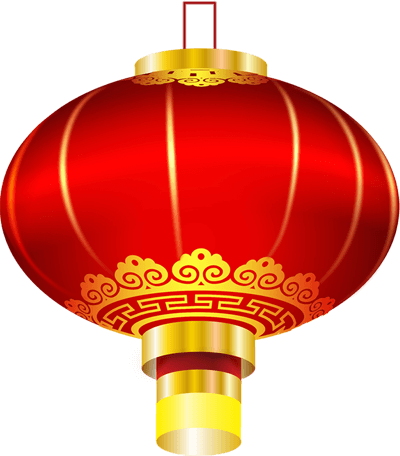 回顾201X
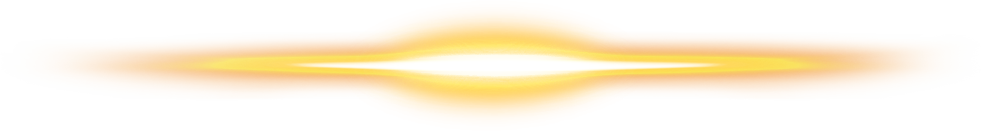 我们团结一心、努力奋斗
取得了圆满的业绩
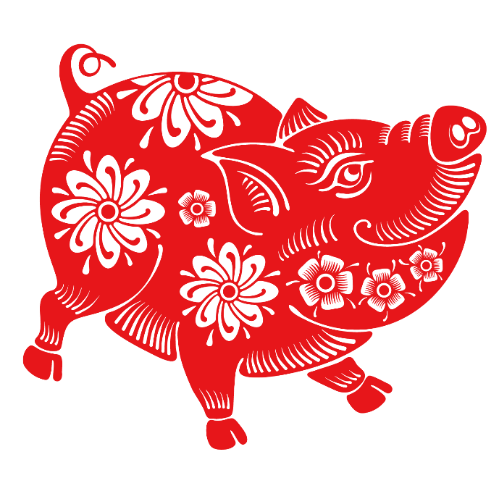 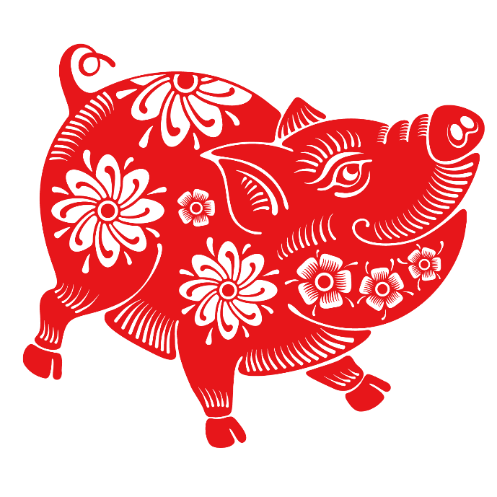 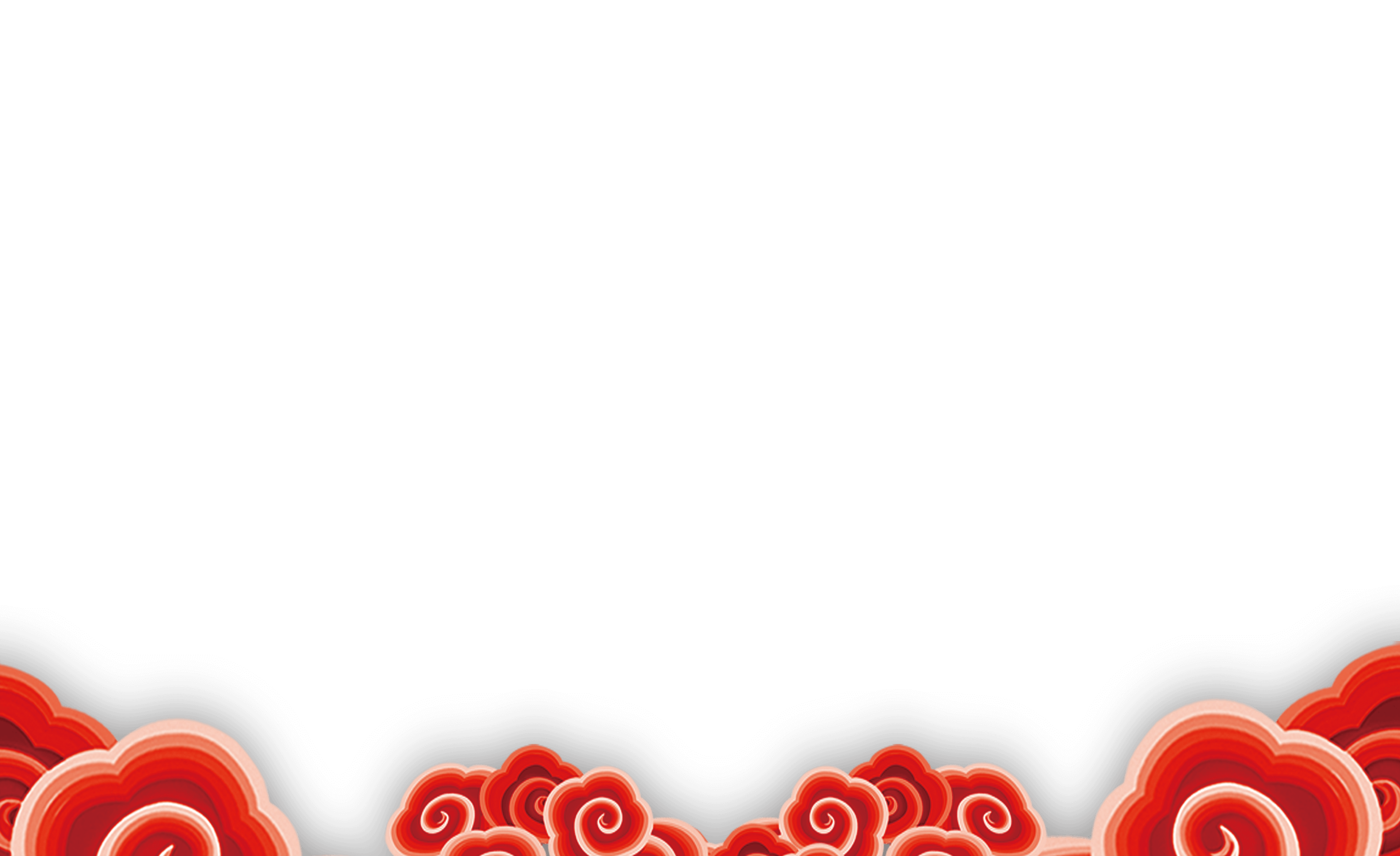 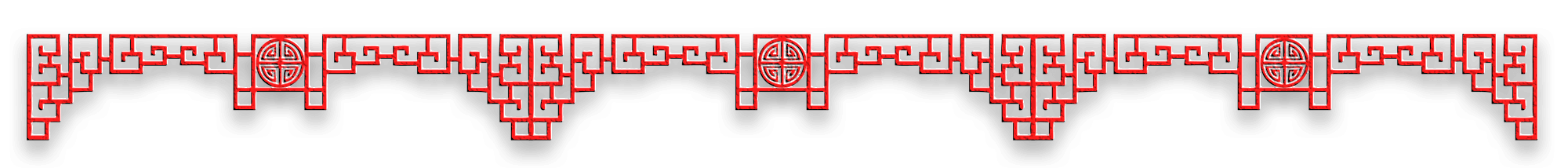 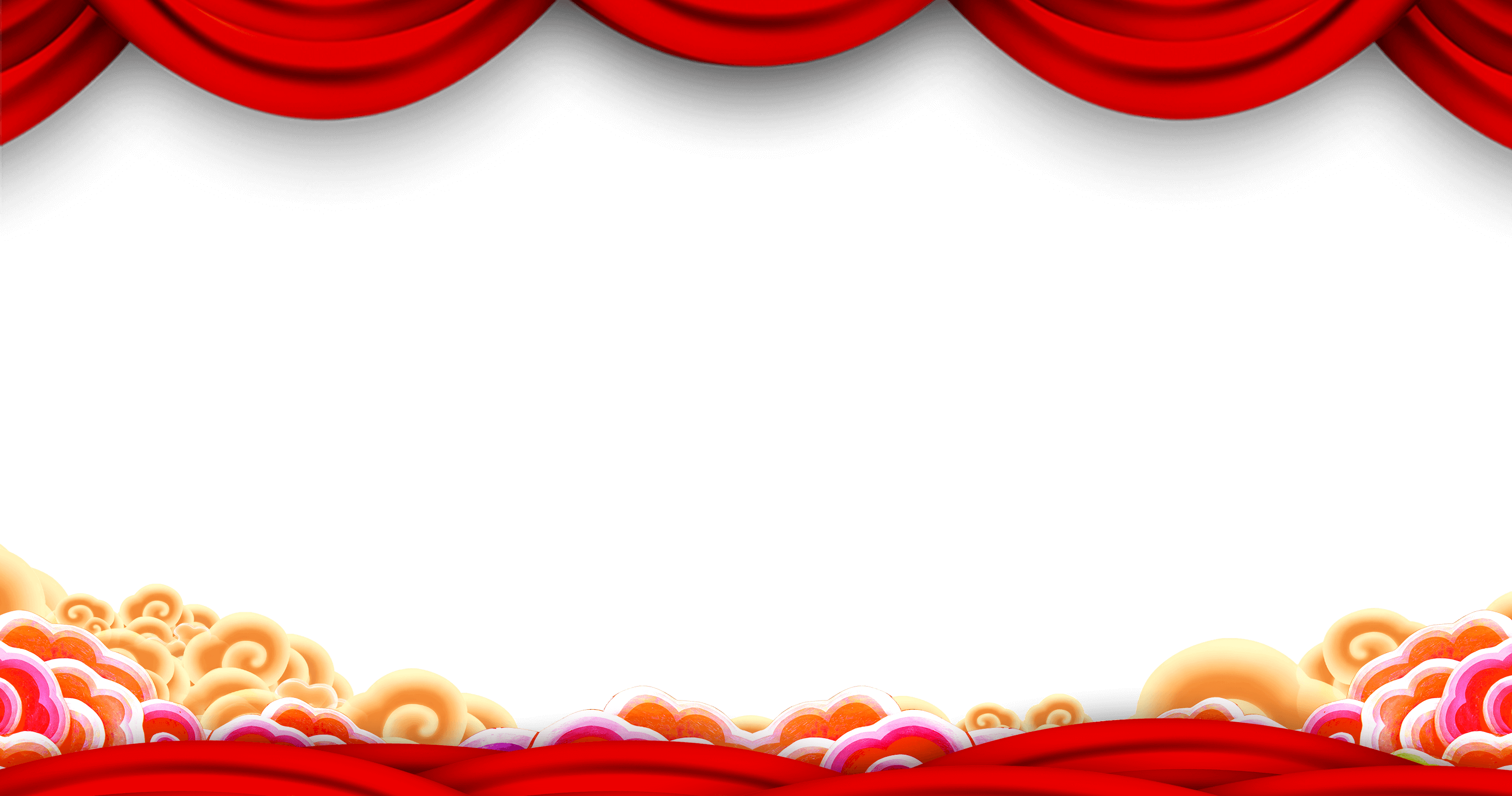 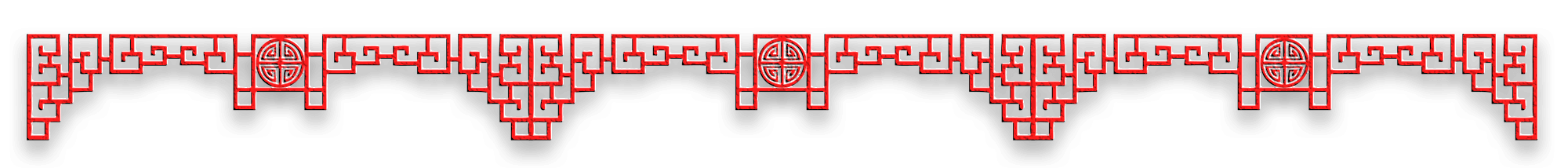 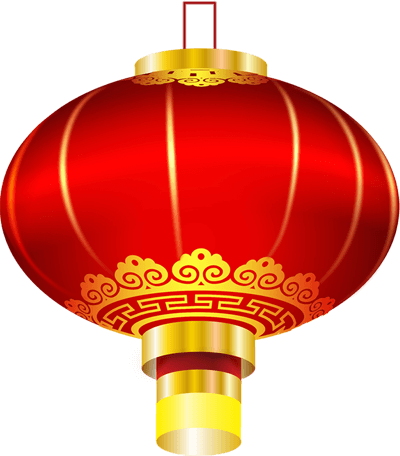 展望201X
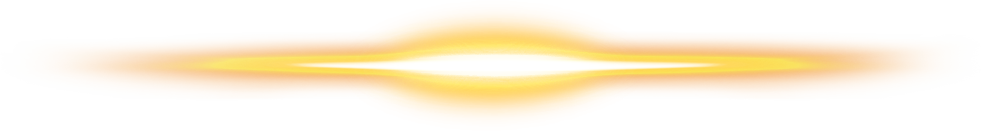 我们将开拓创新、不断超越
以新的姿态步伐、创作新篇章
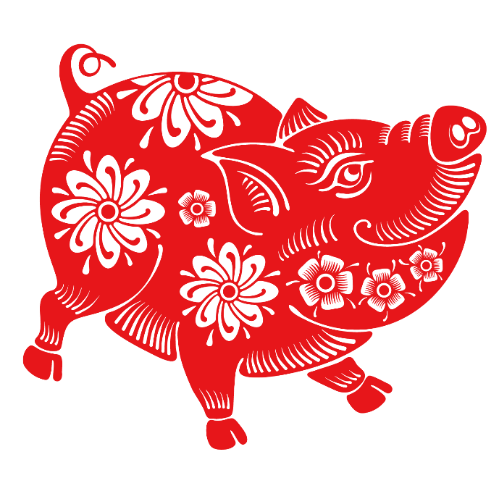 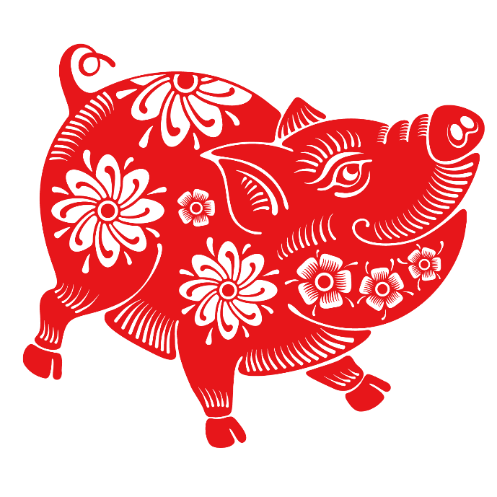 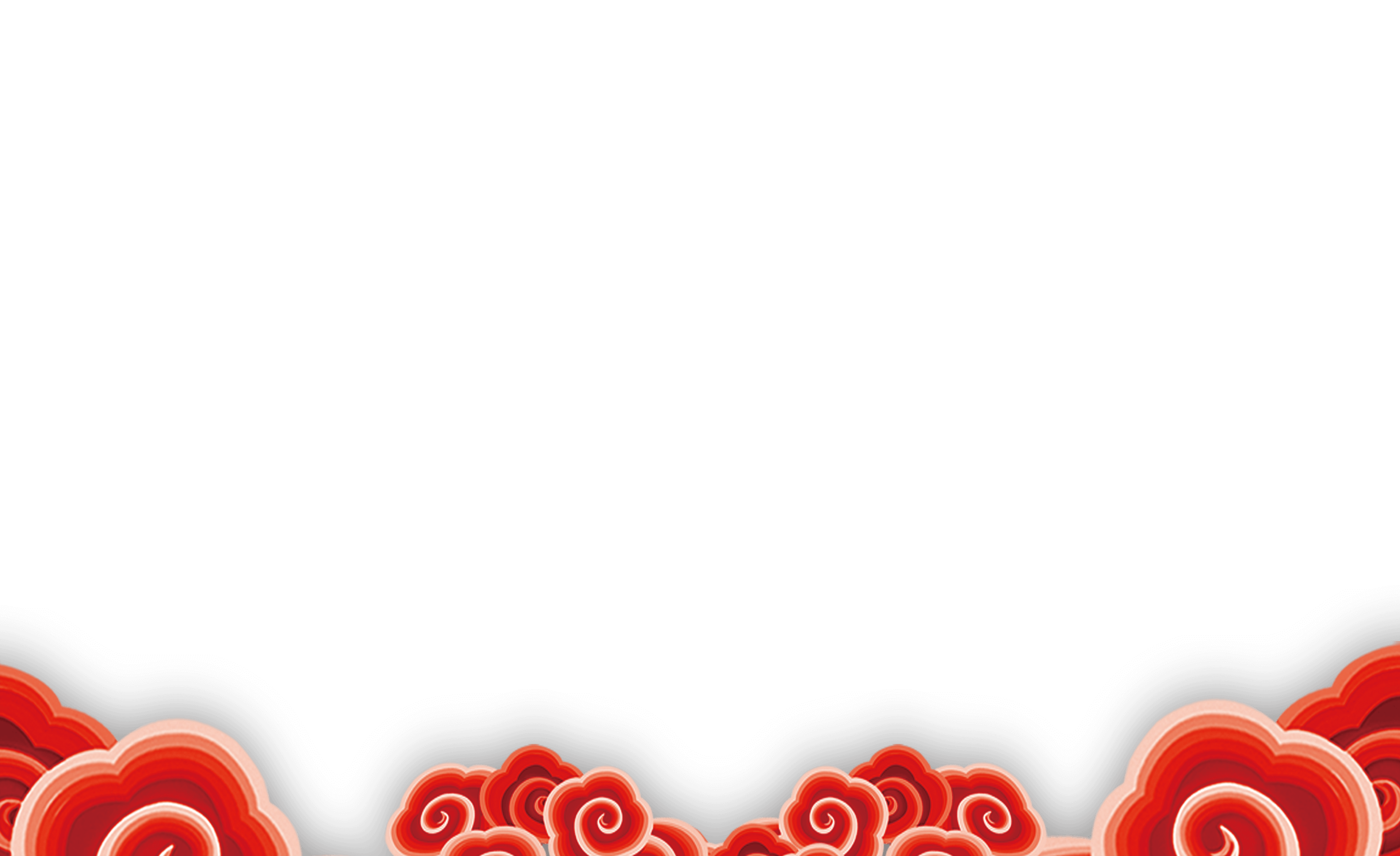 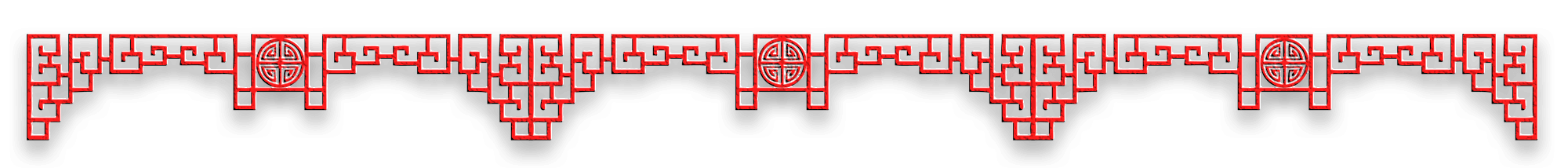 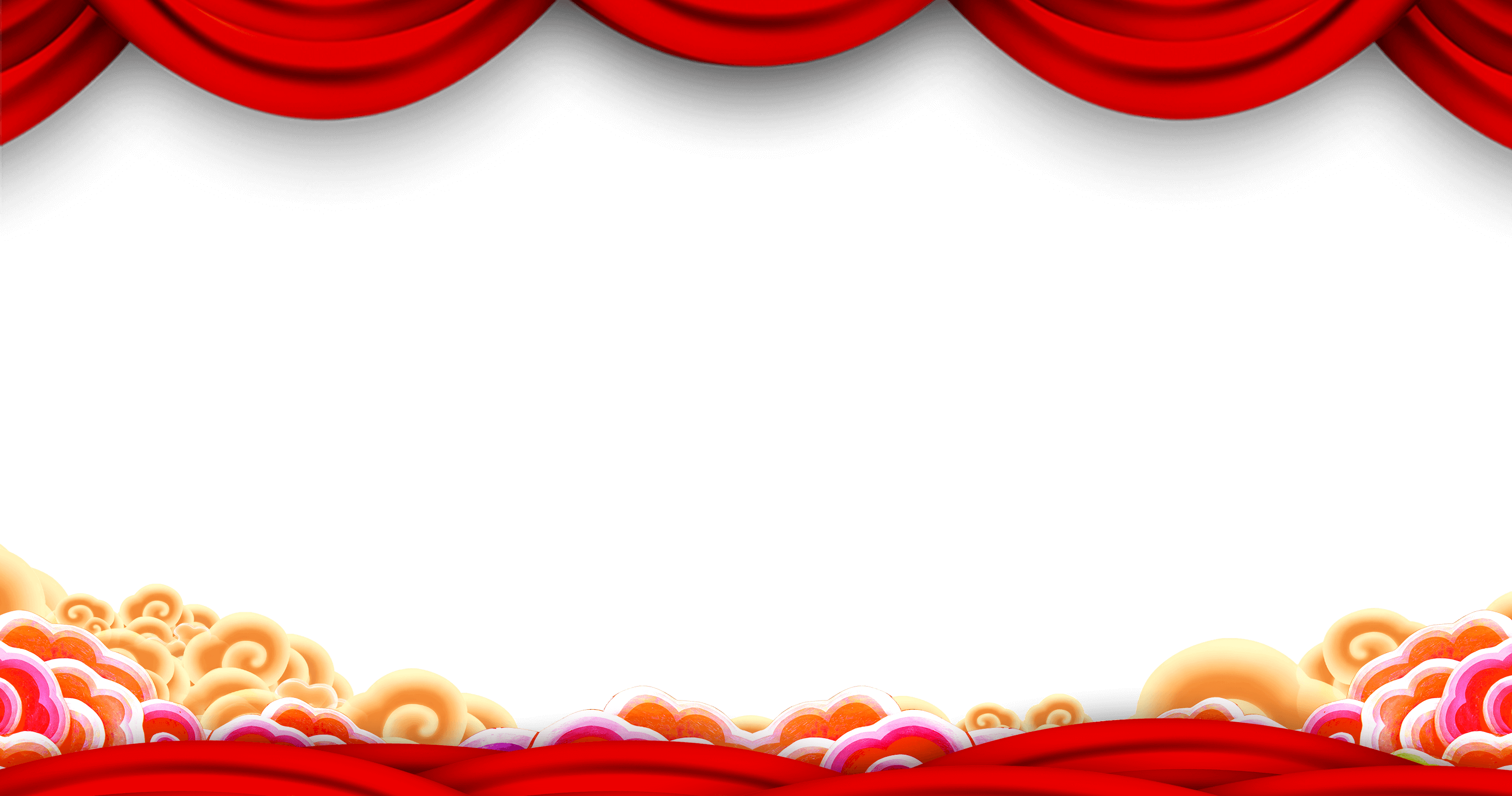 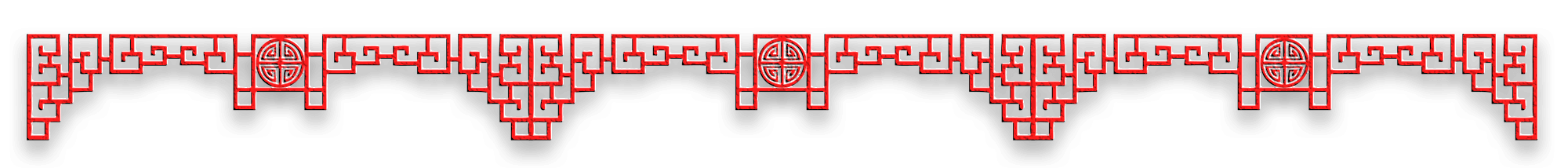 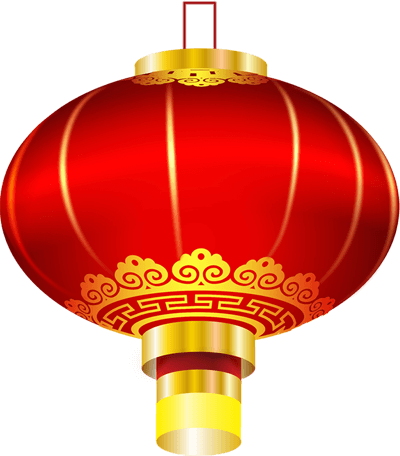 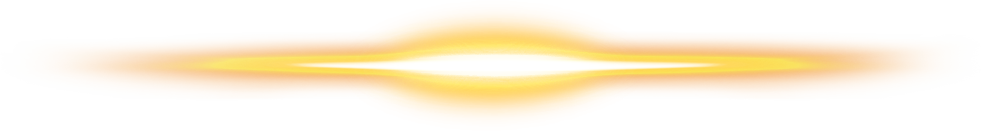 携手共进 共创明天
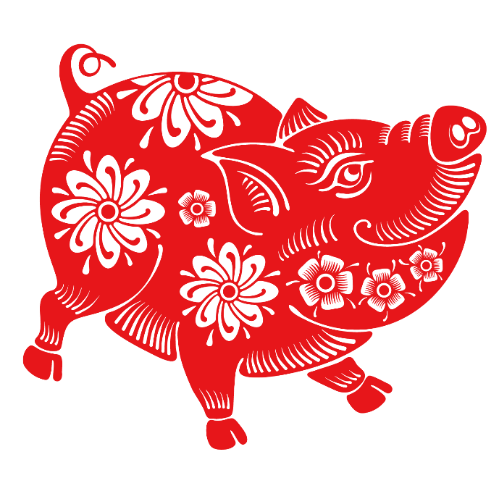 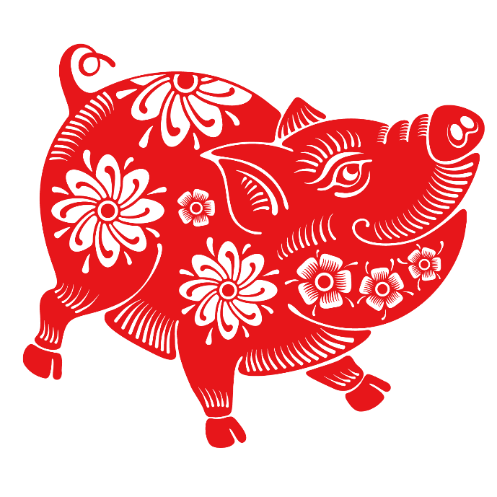 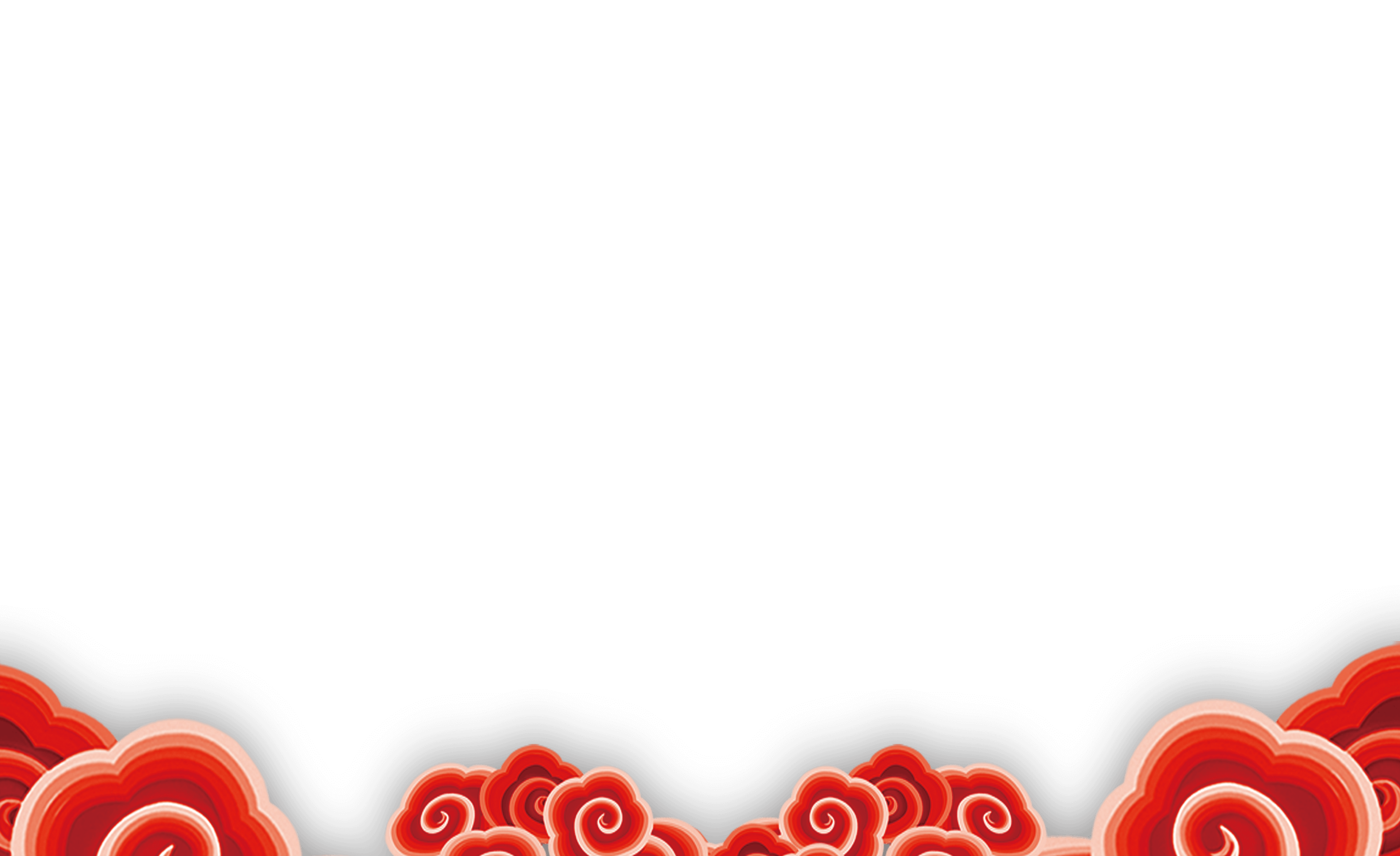 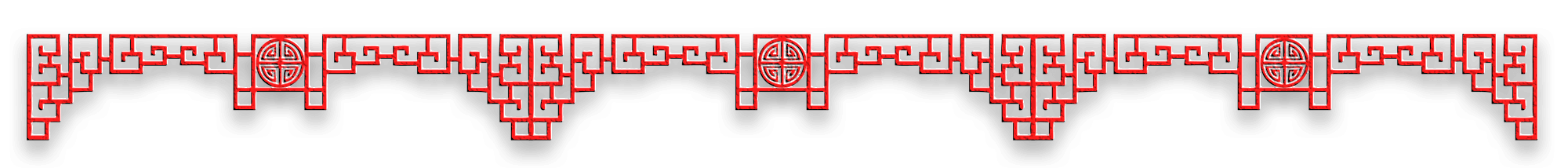 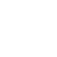 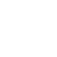 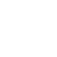 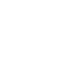 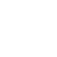 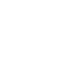 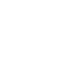 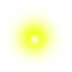 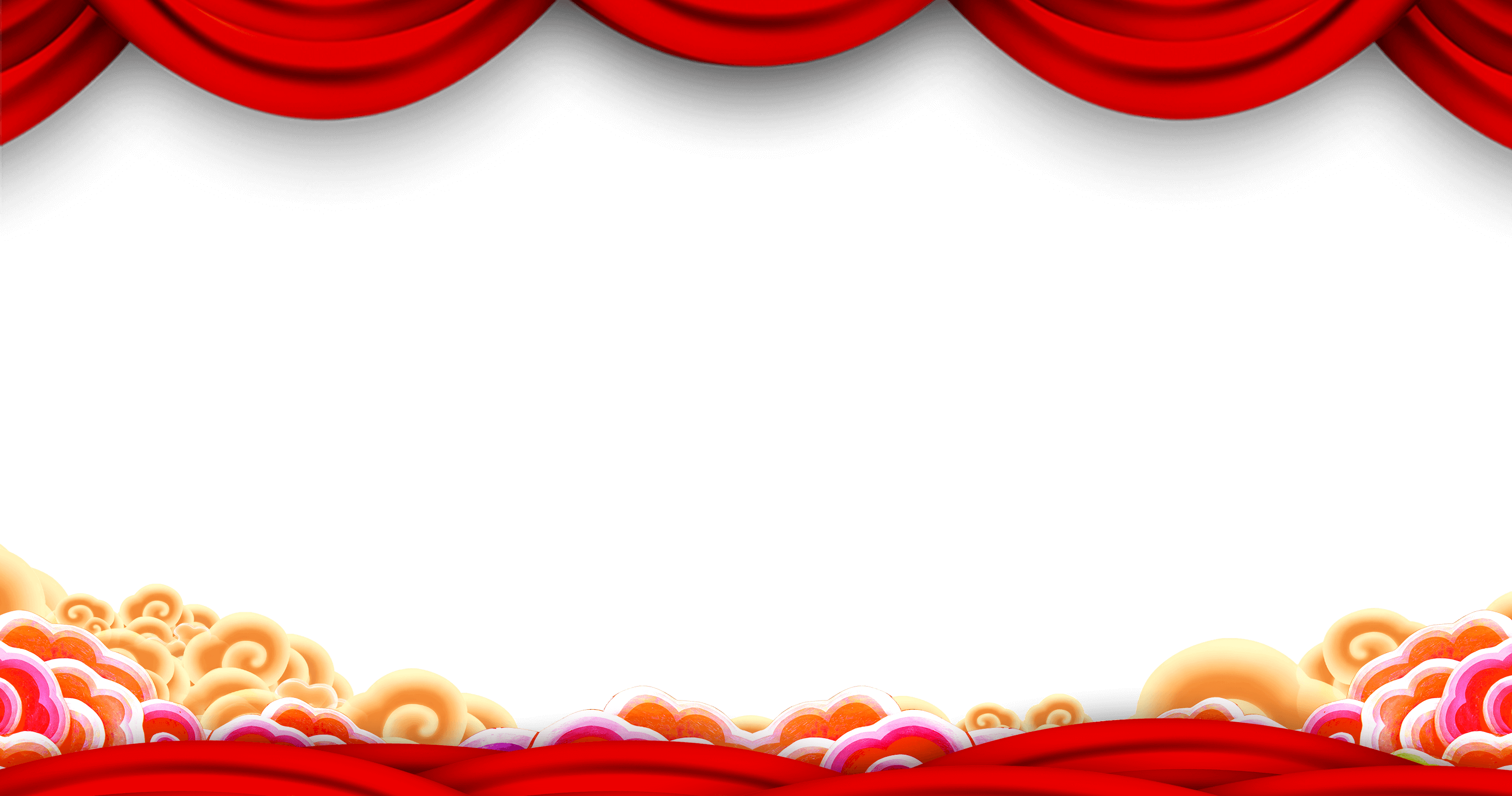 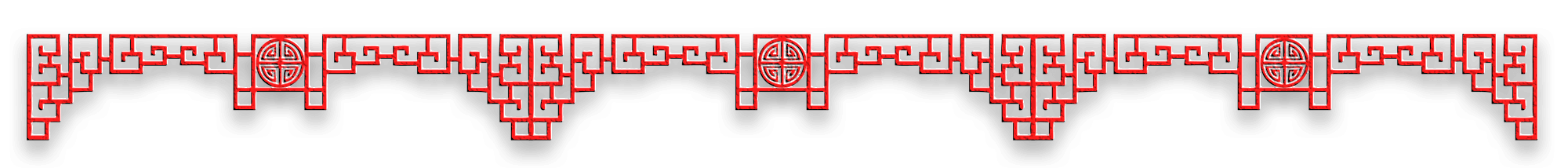 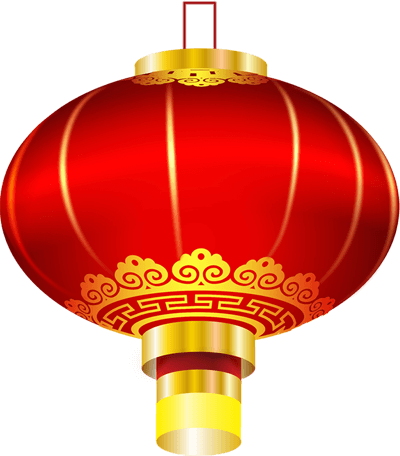 201X，我们硕果累累
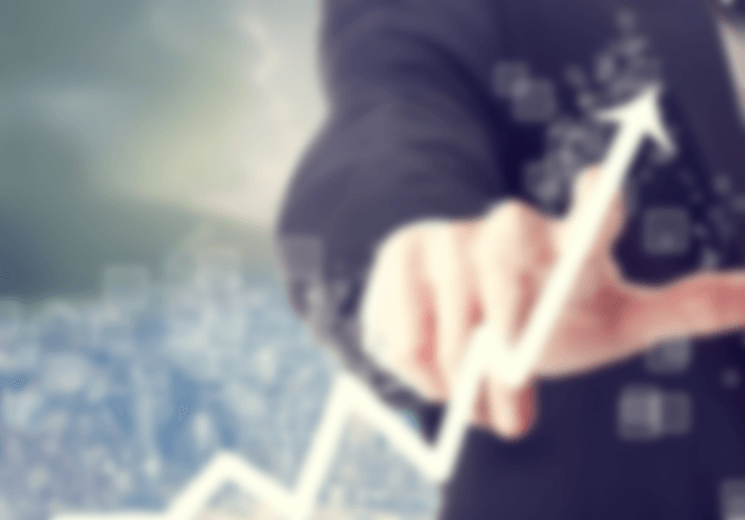 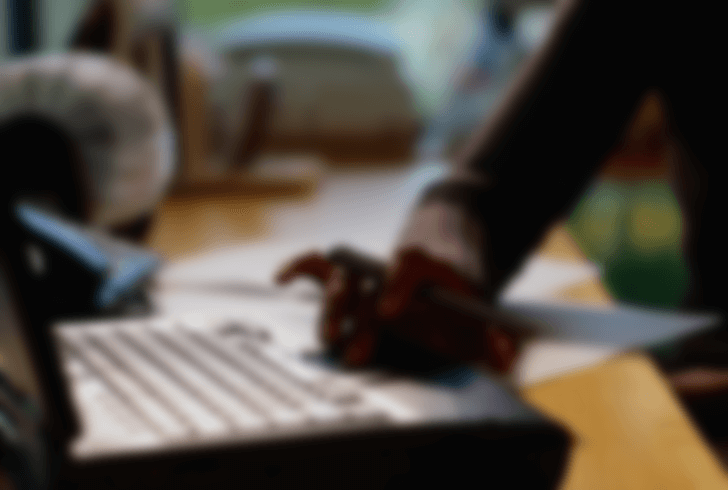 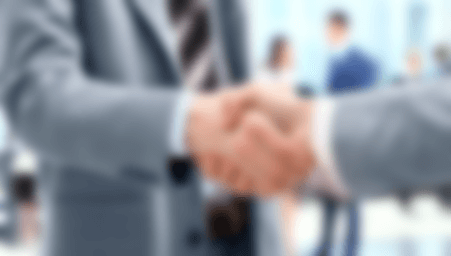 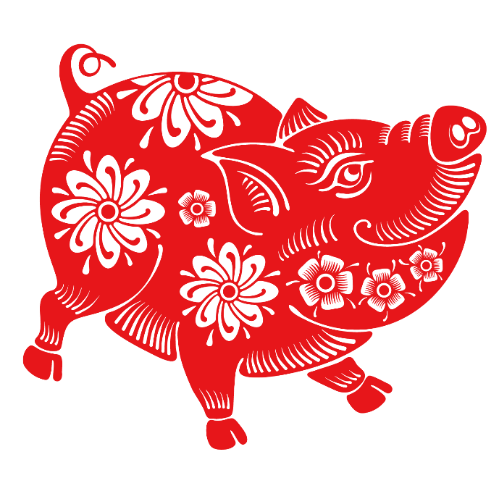 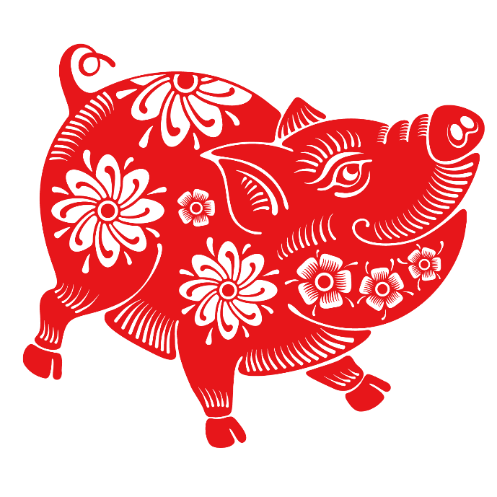 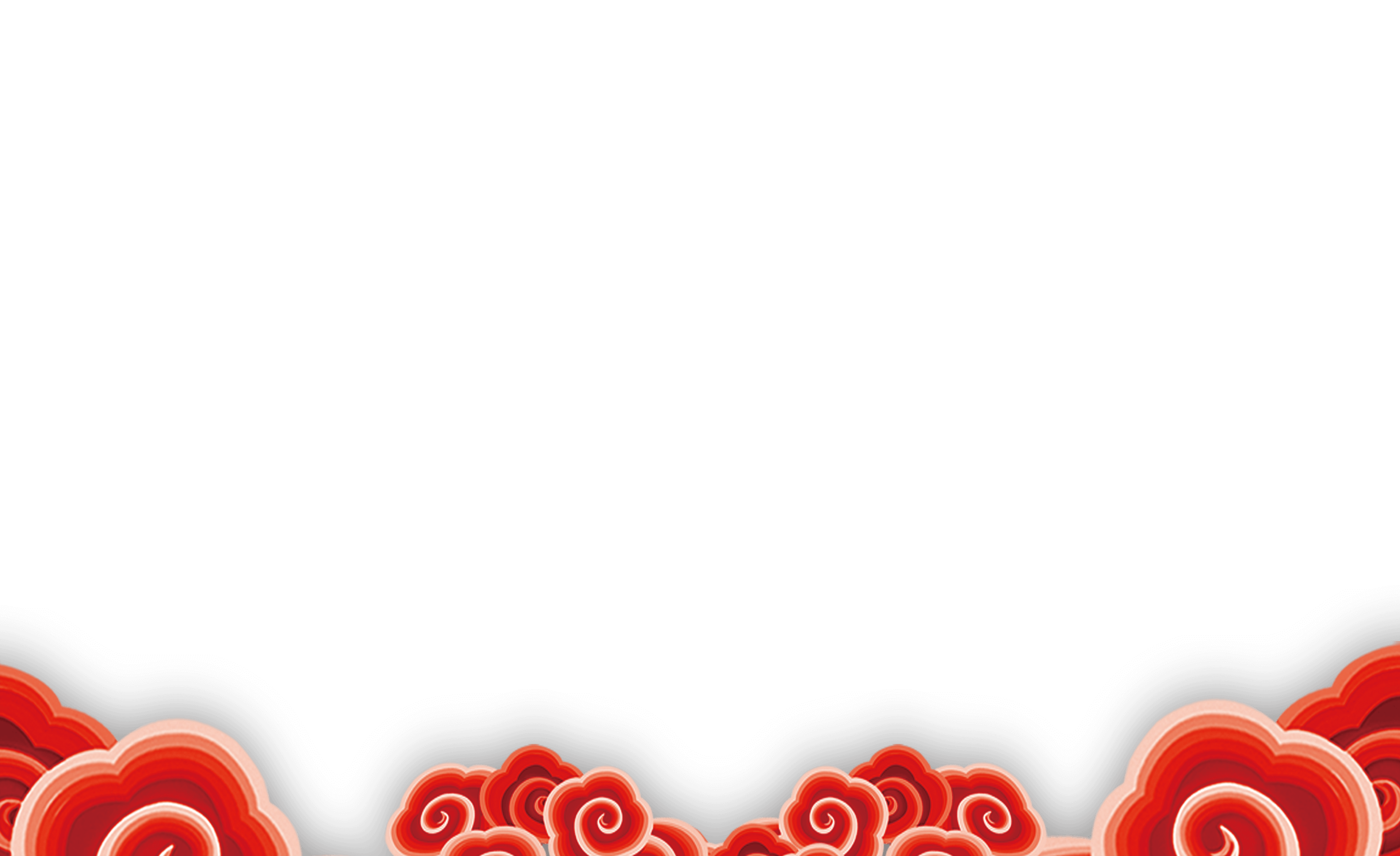 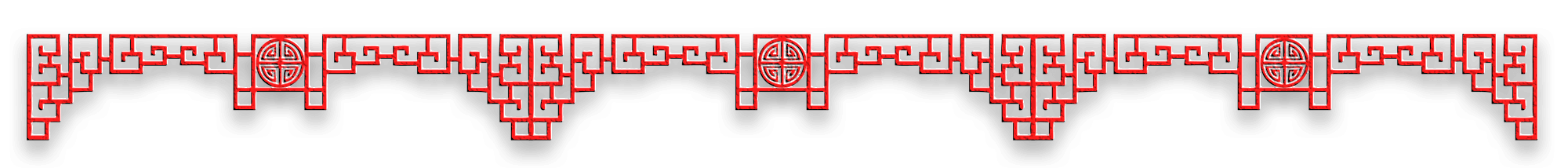 文字可更改，页面可以复制
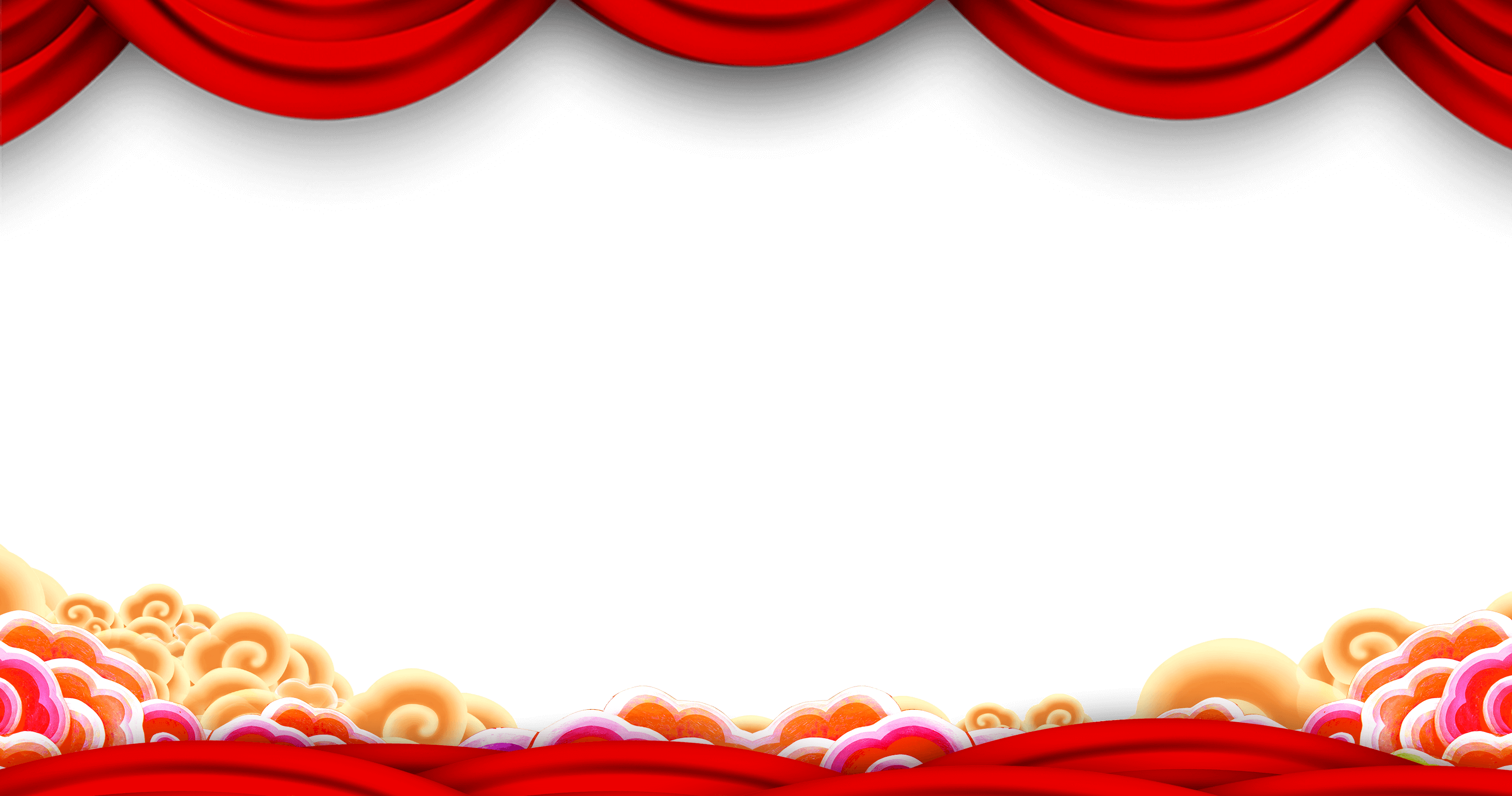 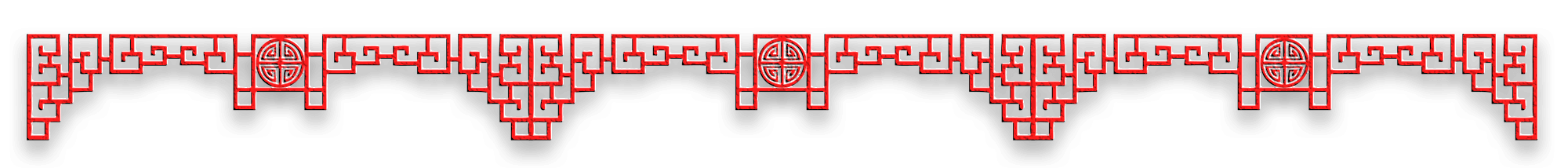 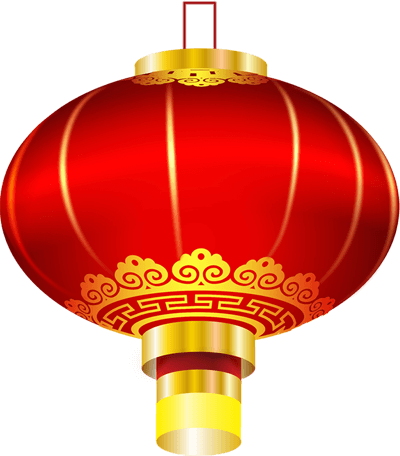 各季度完成所占比例
点击左边的图表，右键——编辑数据，在EXCEL表格内容输入你的数据即可
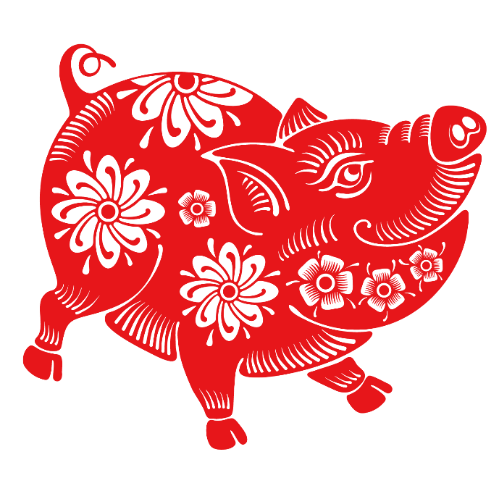 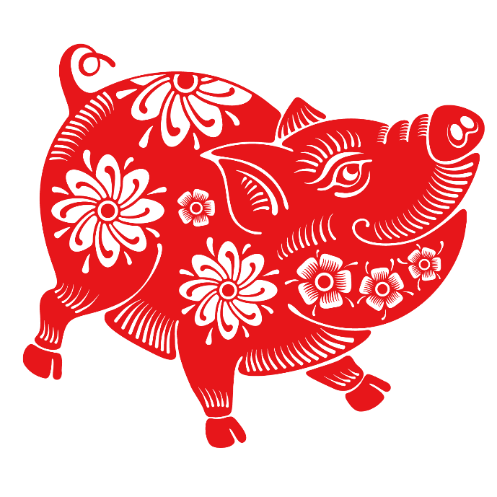 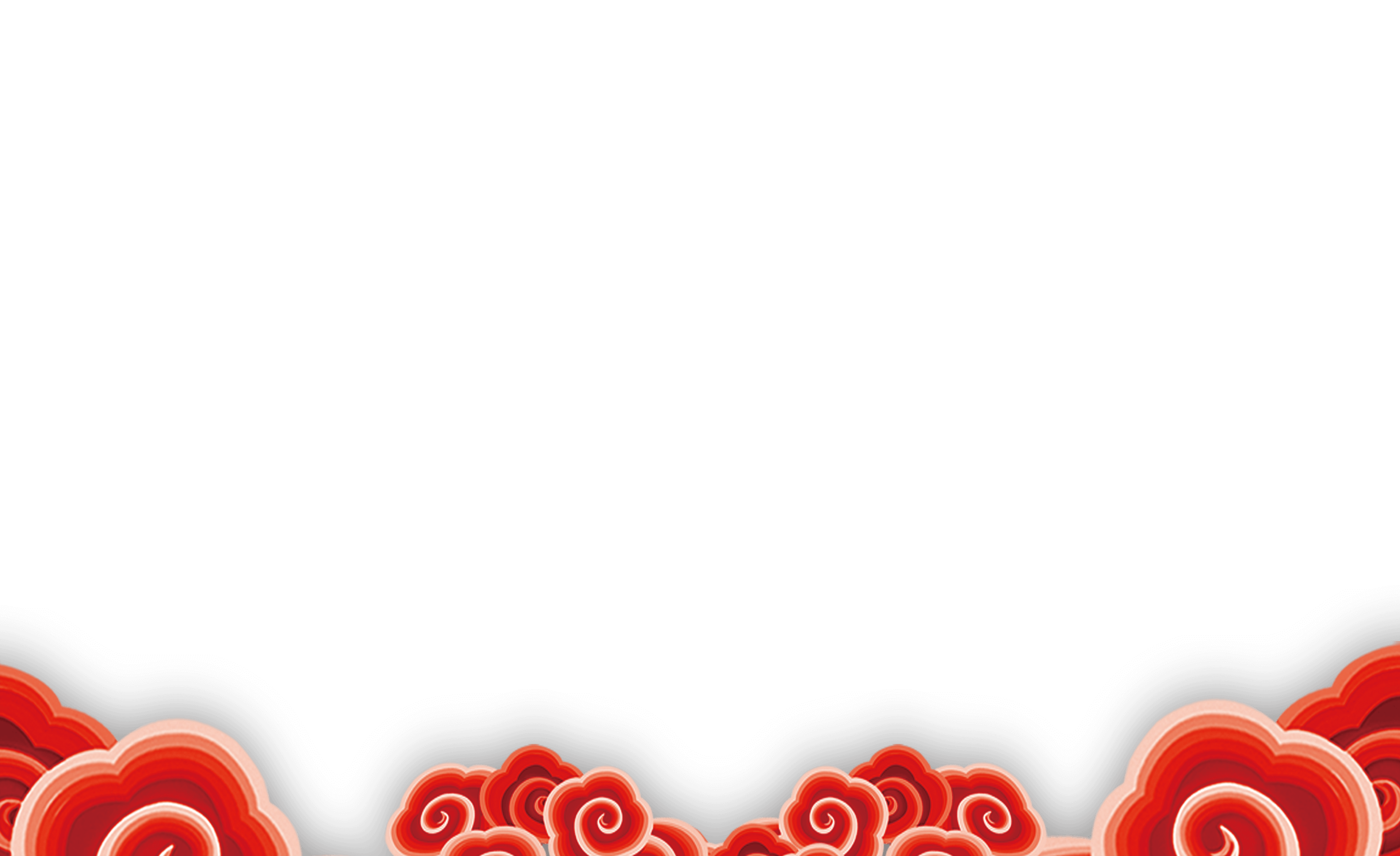 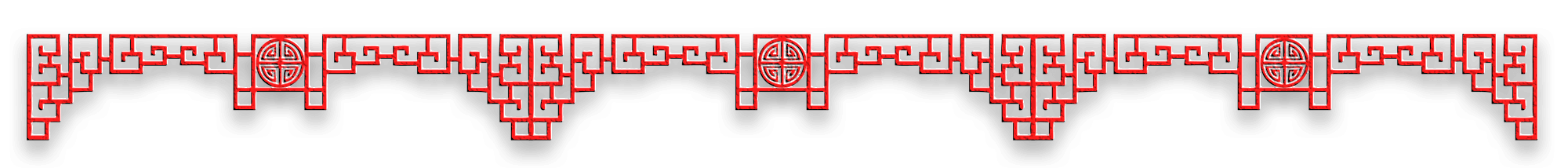 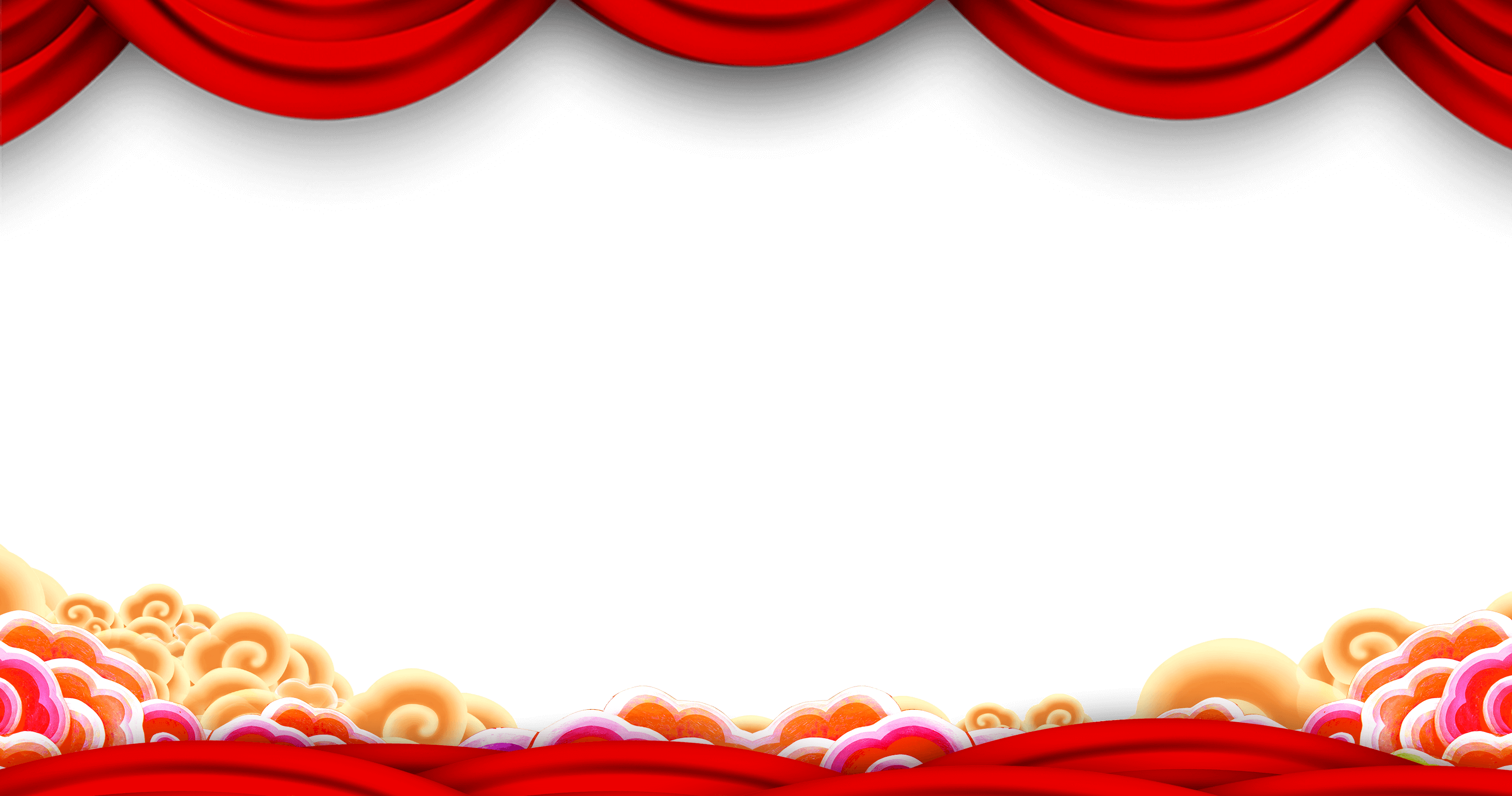 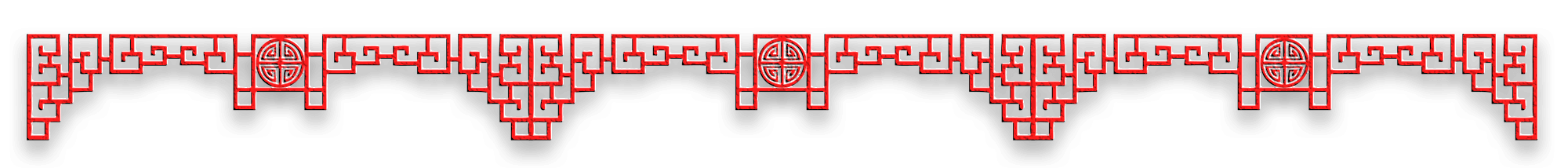 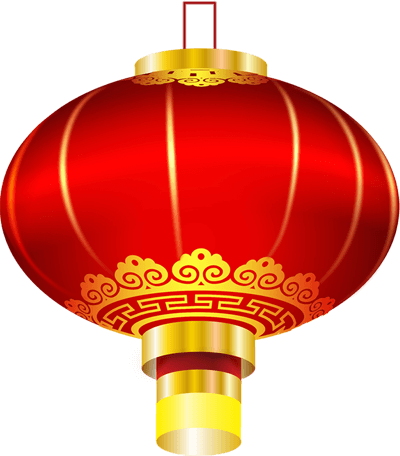 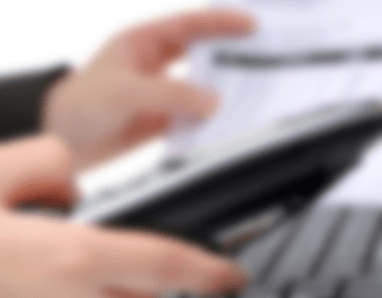 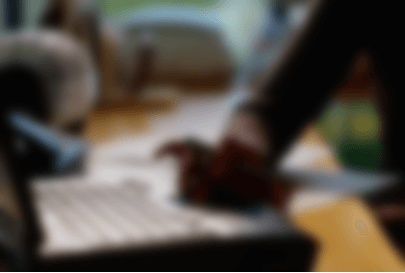 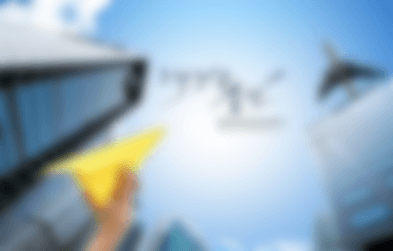 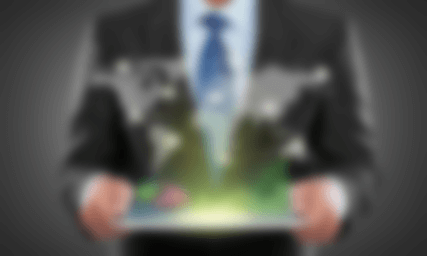 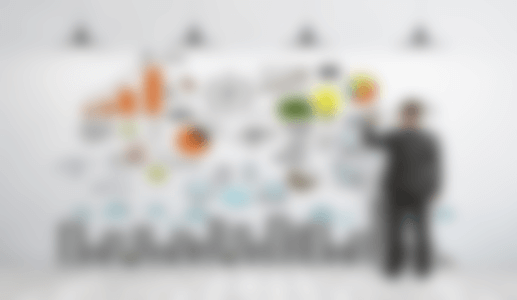 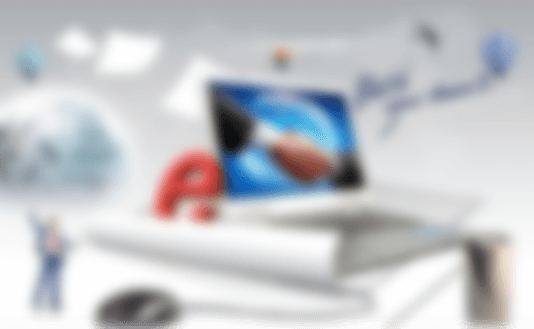 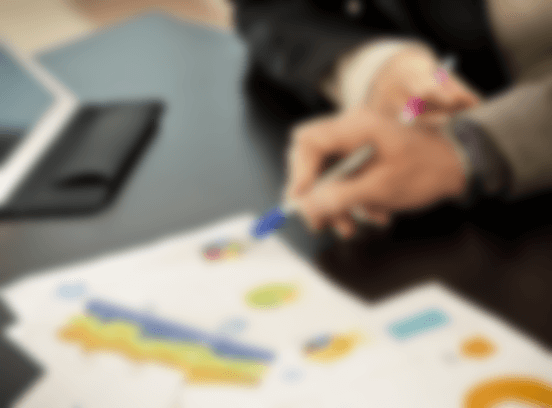 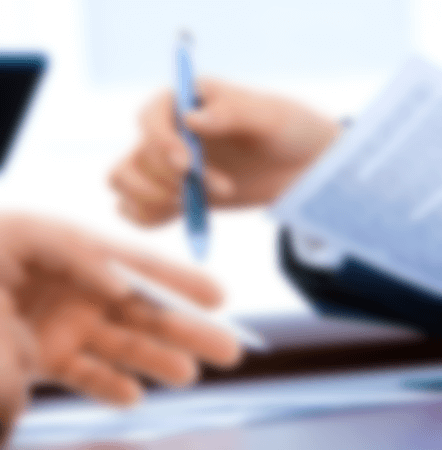 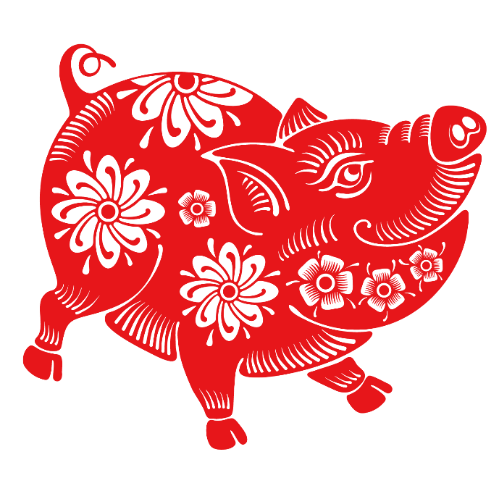 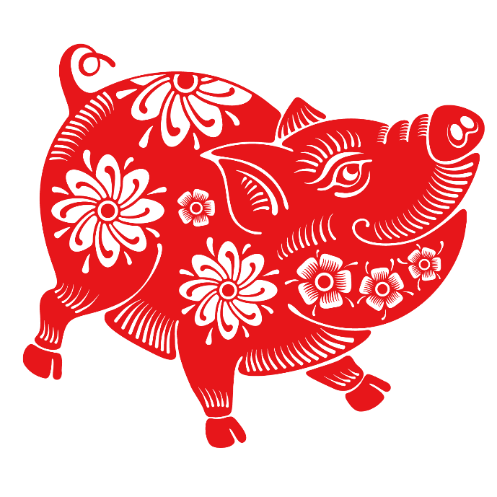 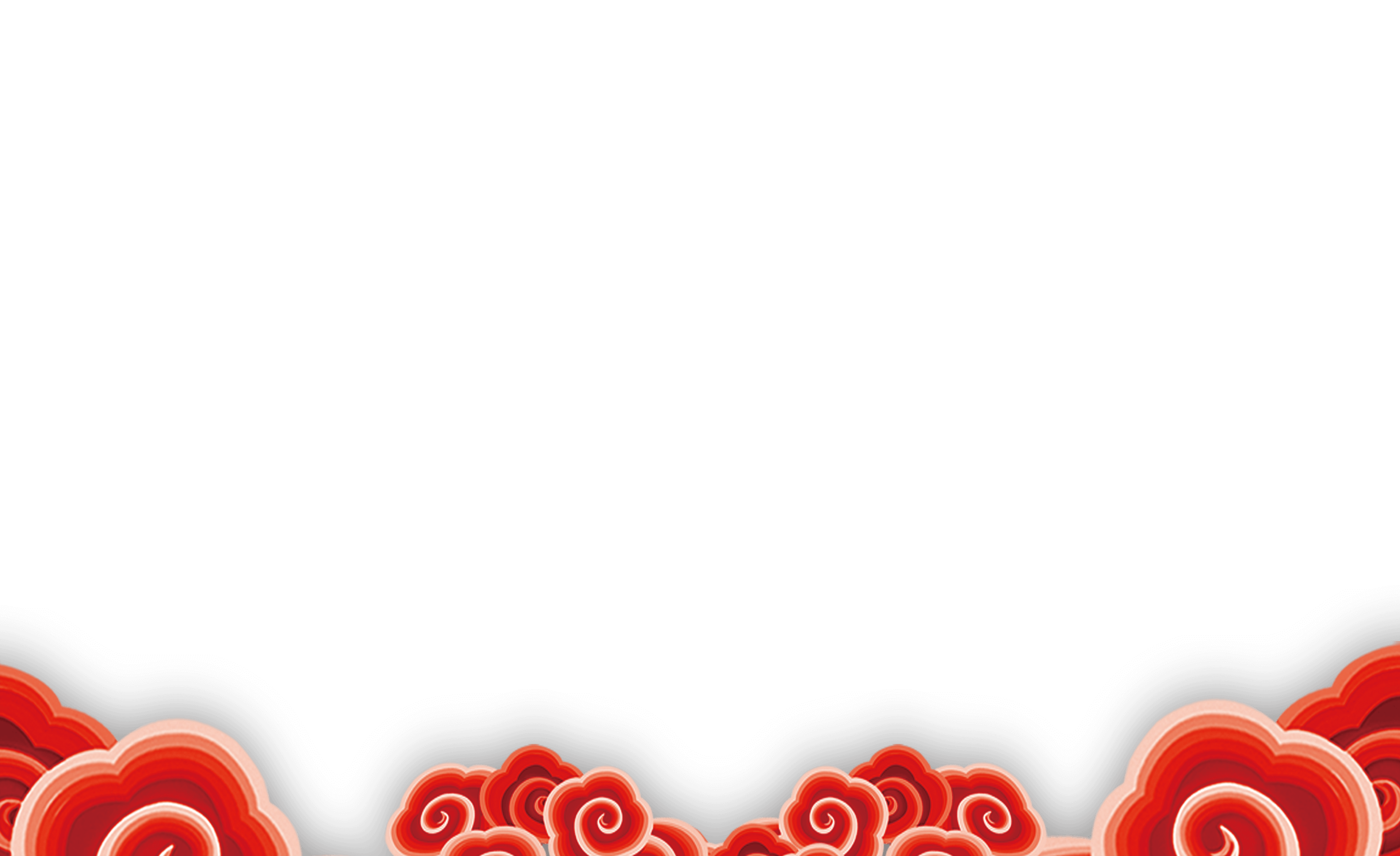 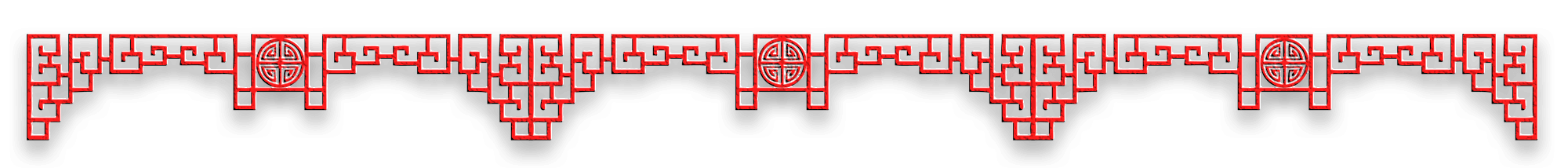 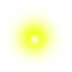 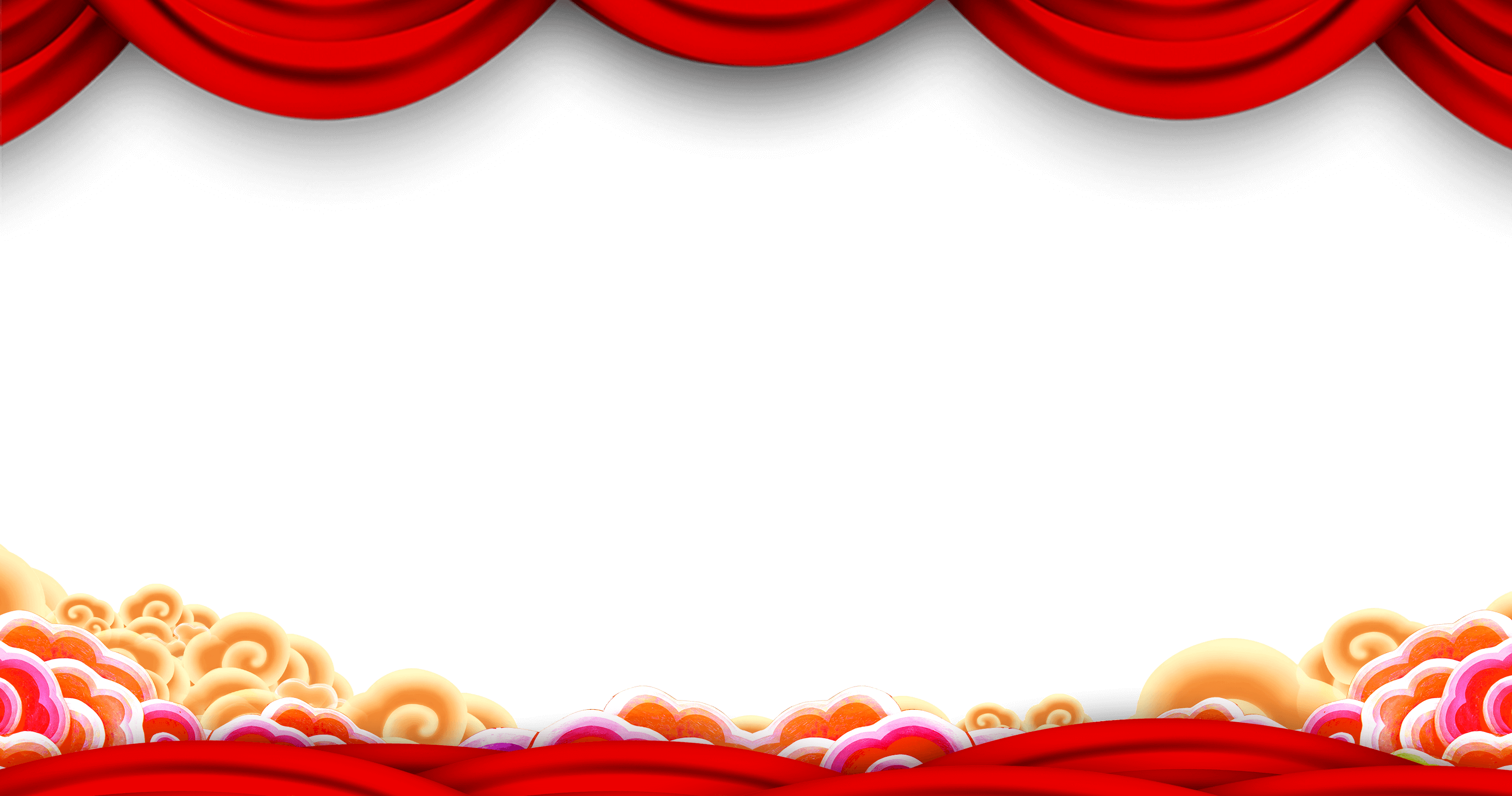 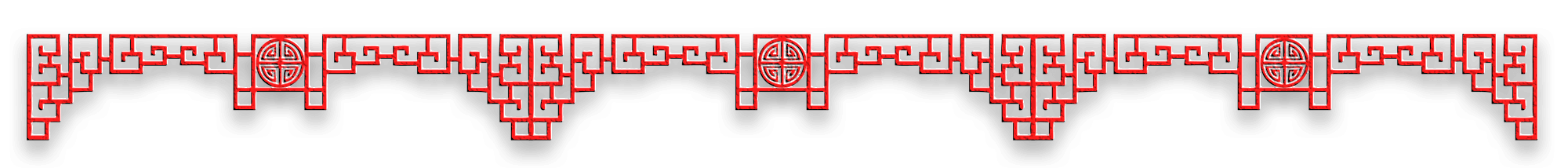 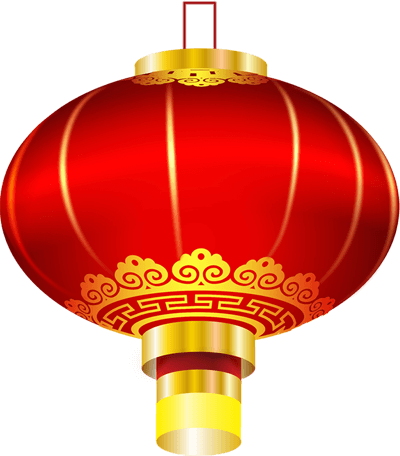 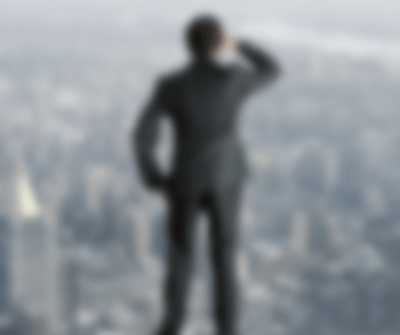 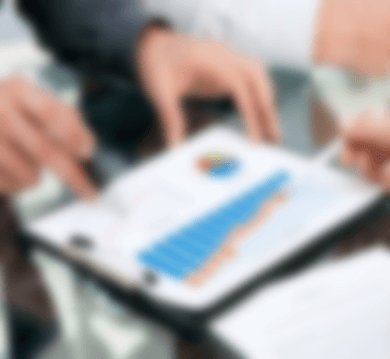 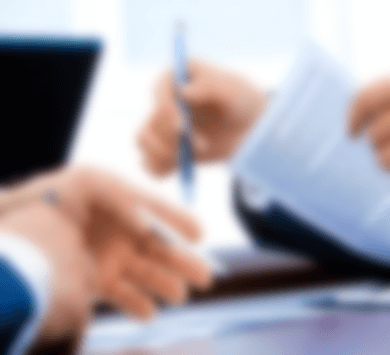 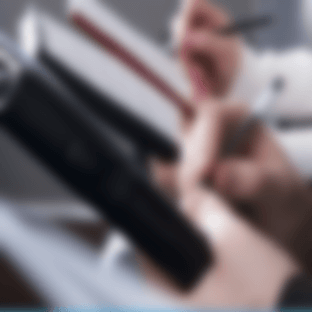 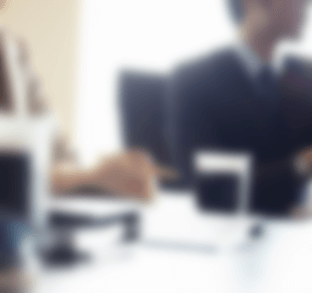 输入标题
输入标题
输入标题
输入标题
输入标题
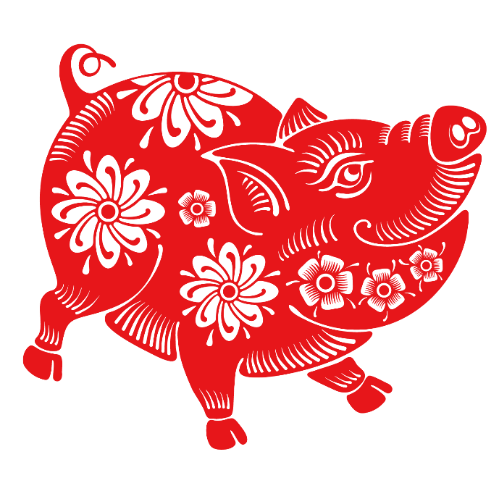 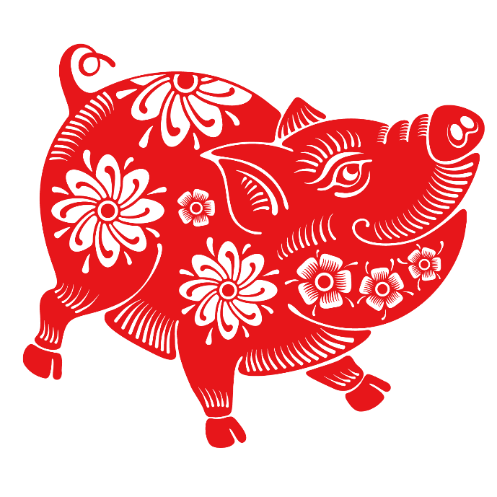 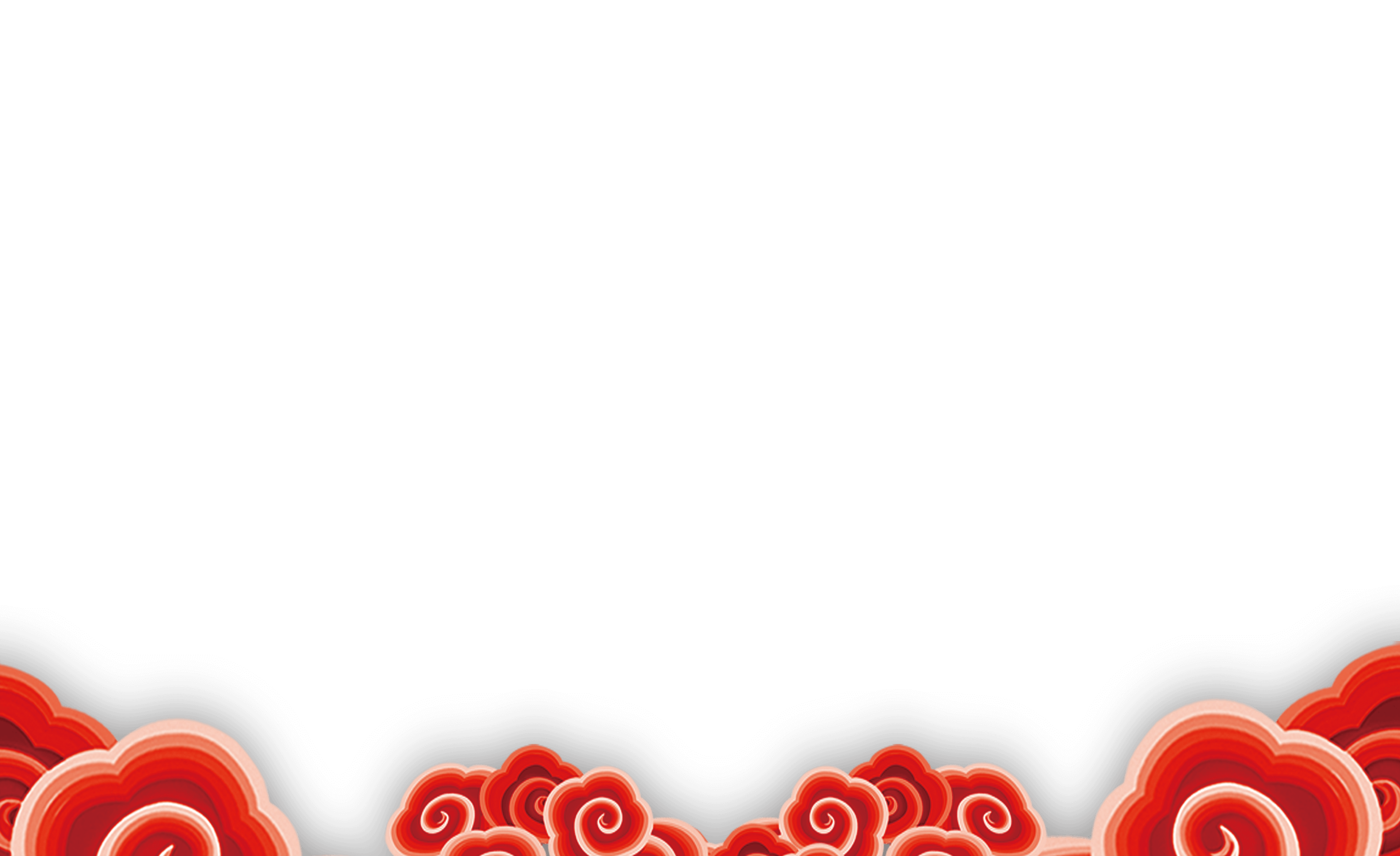 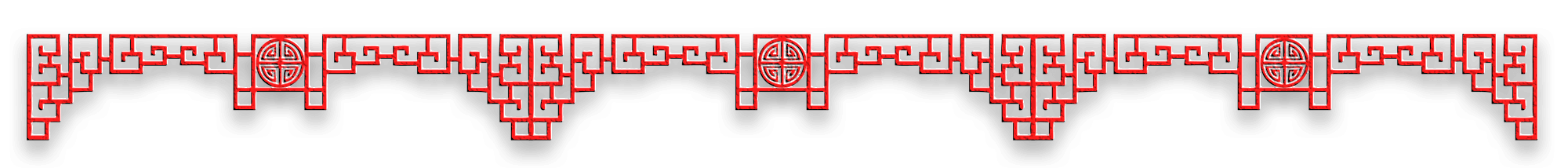 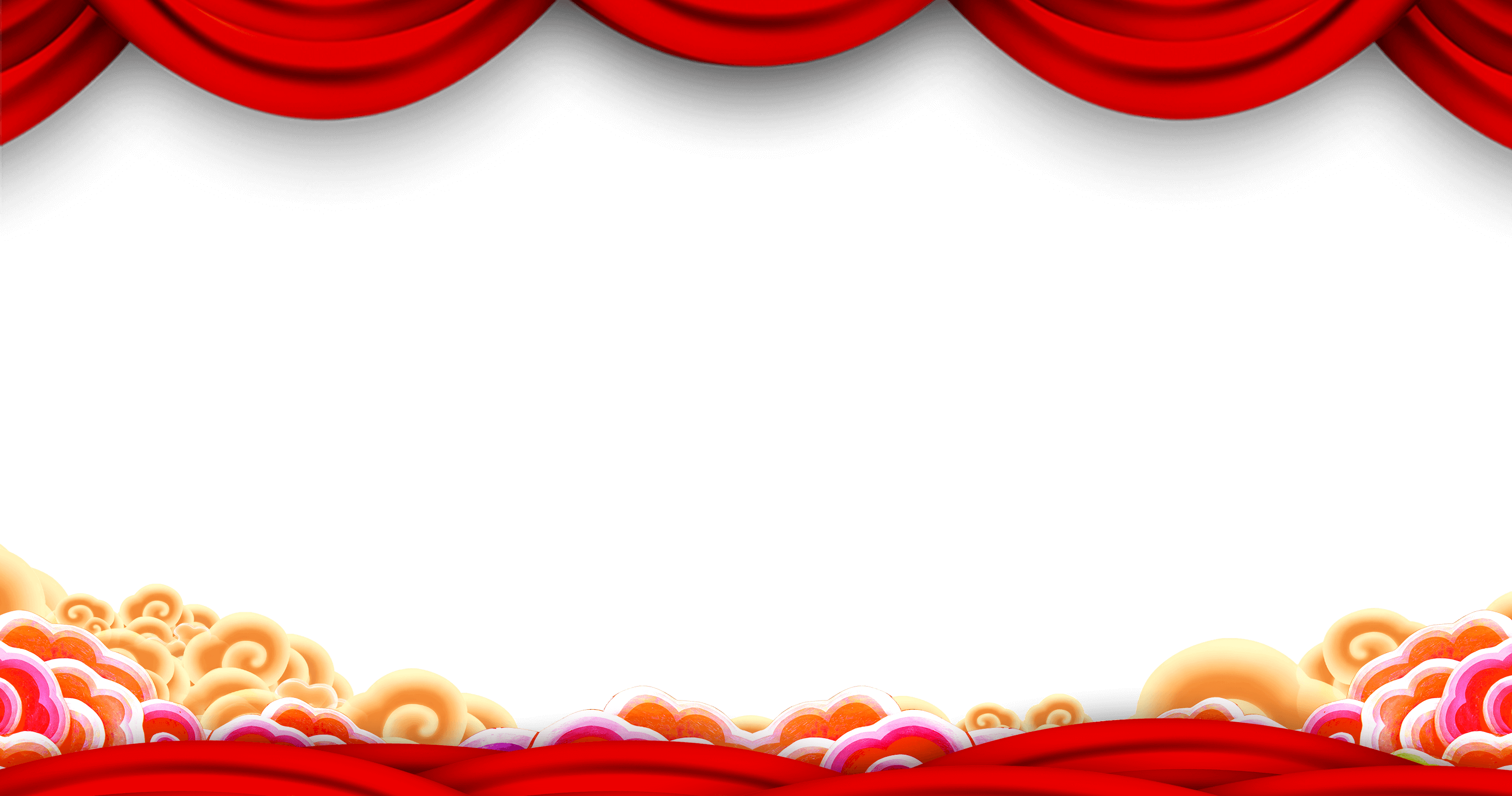 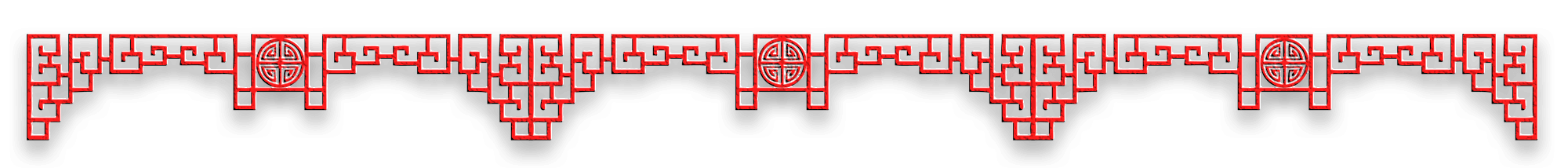 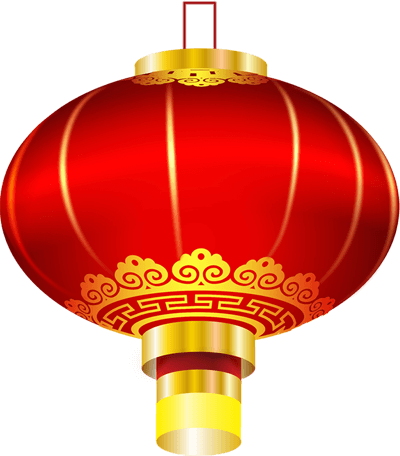 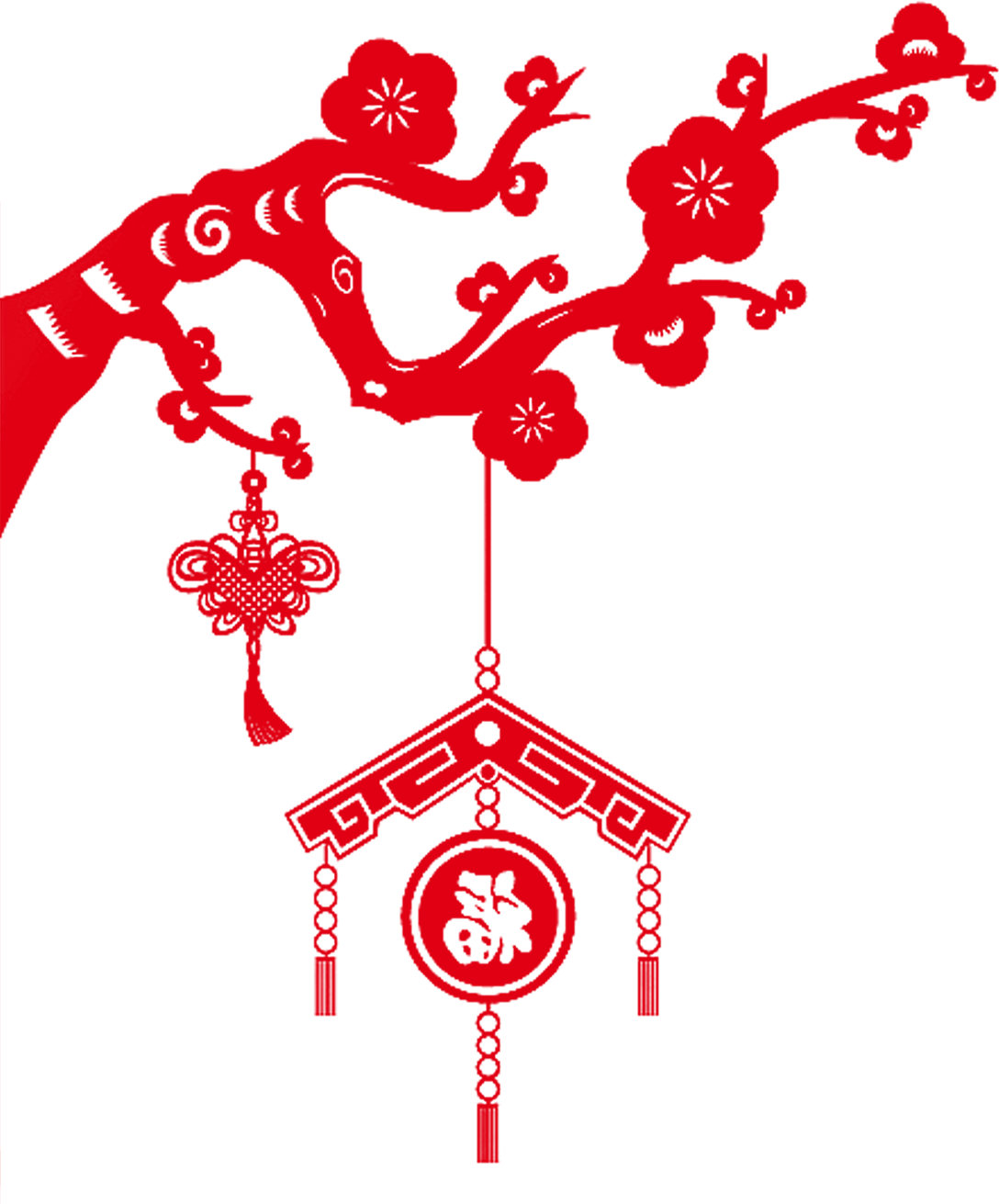 第三章     颁奖典礼
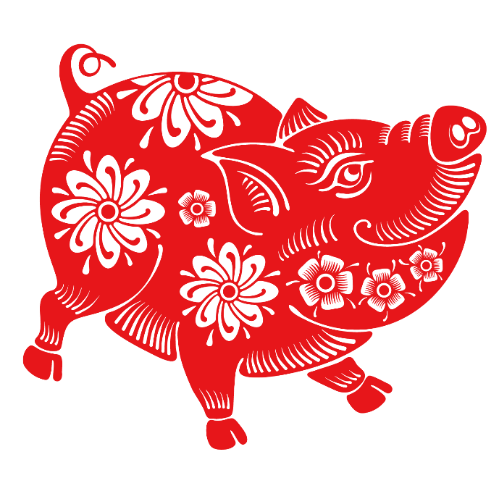 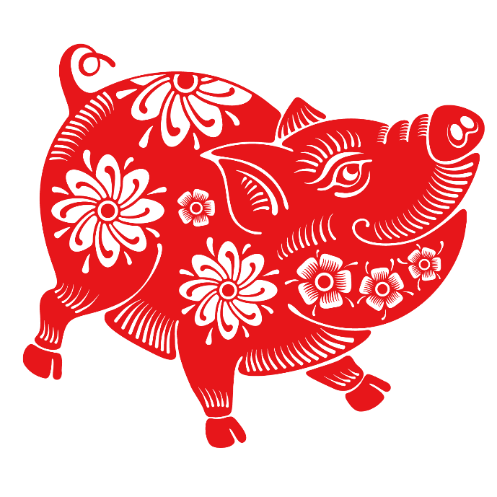 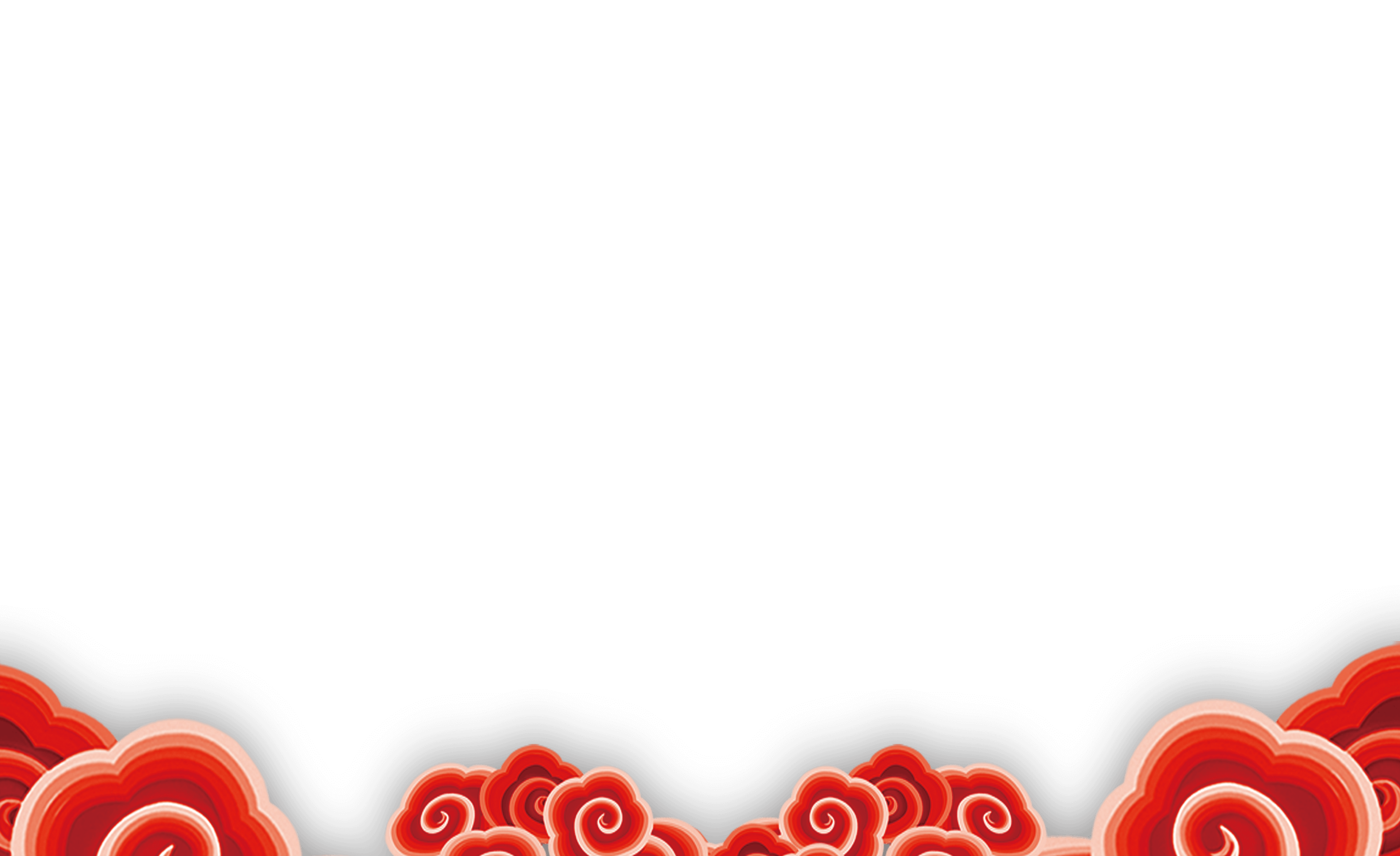 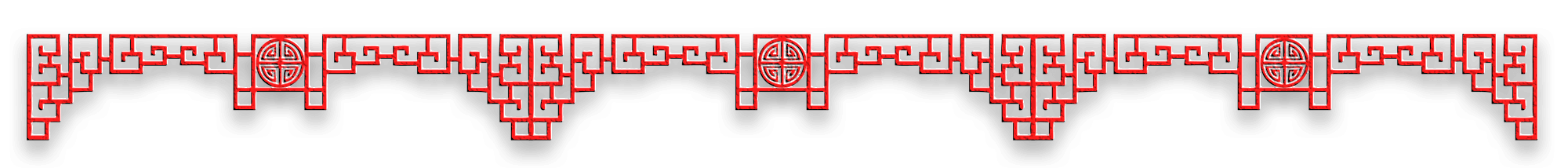 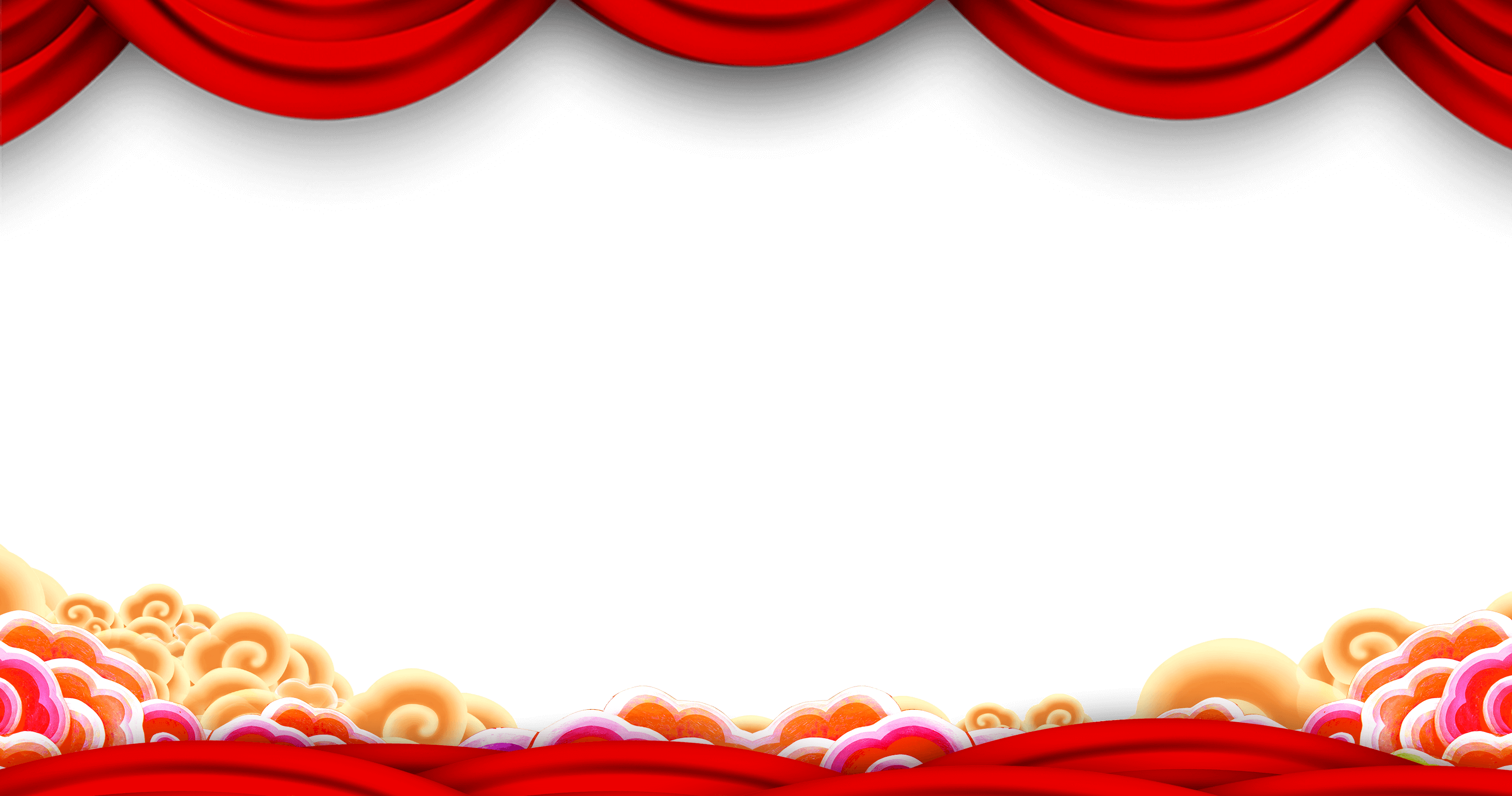 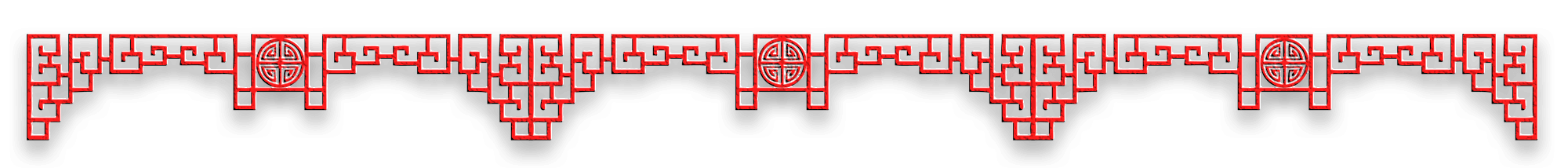 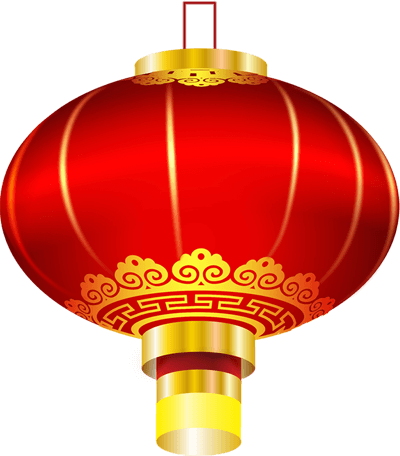 年度最佳表现奖
某某某
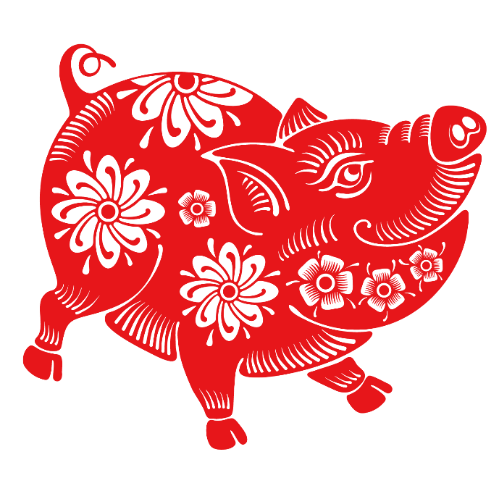 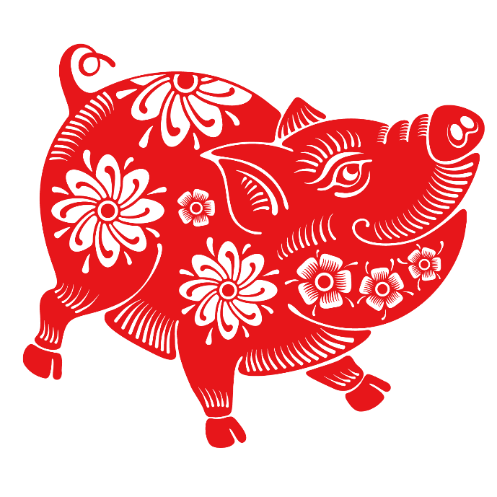 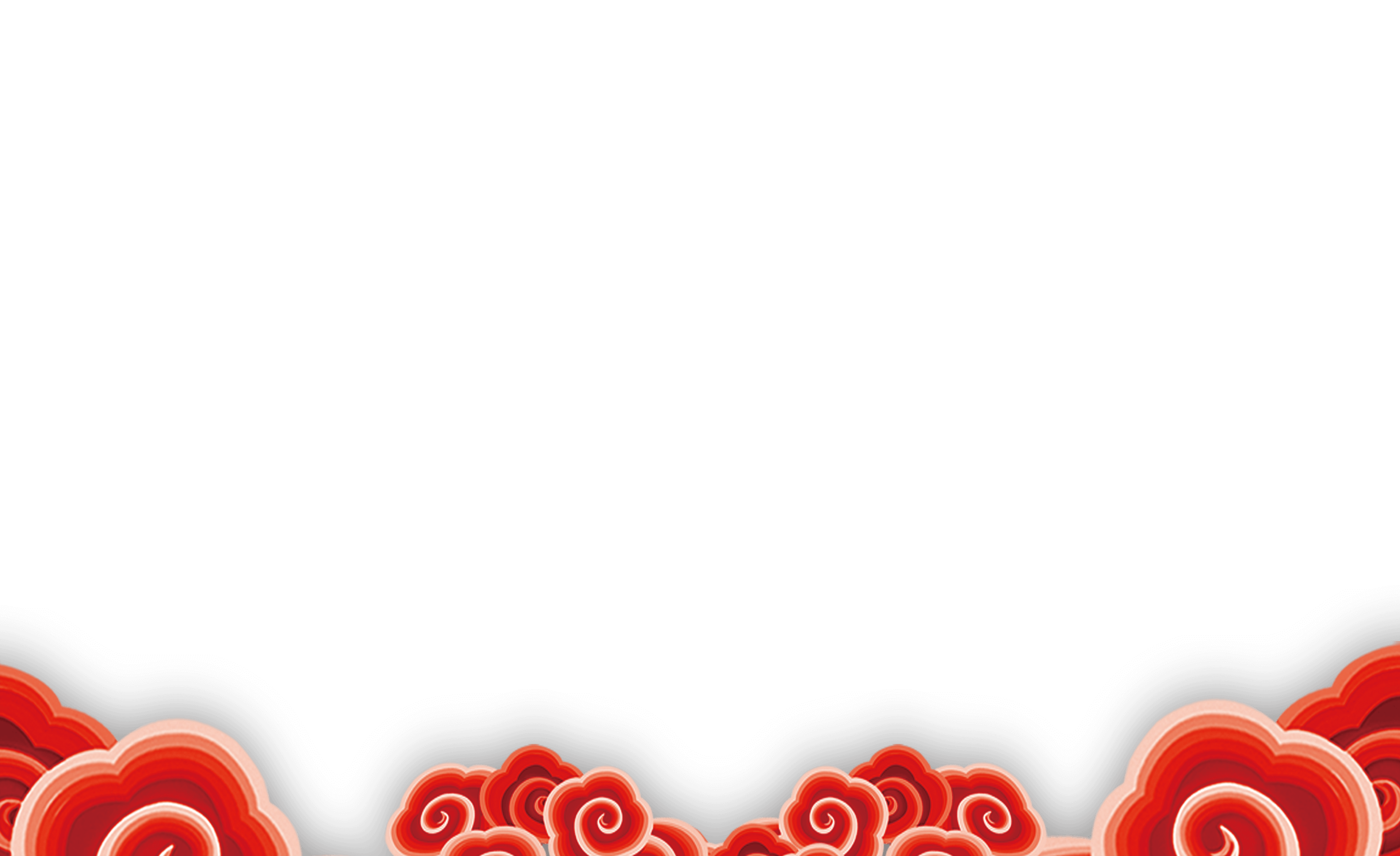 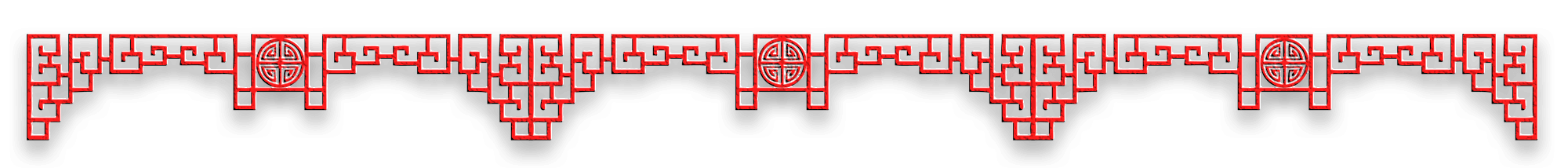 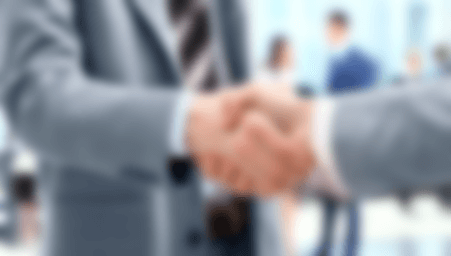 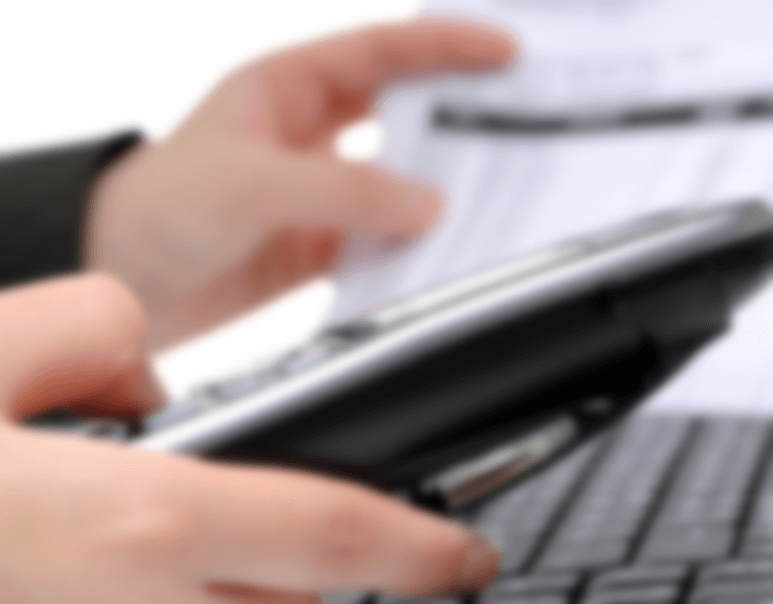 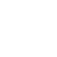 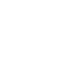 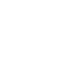 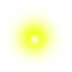 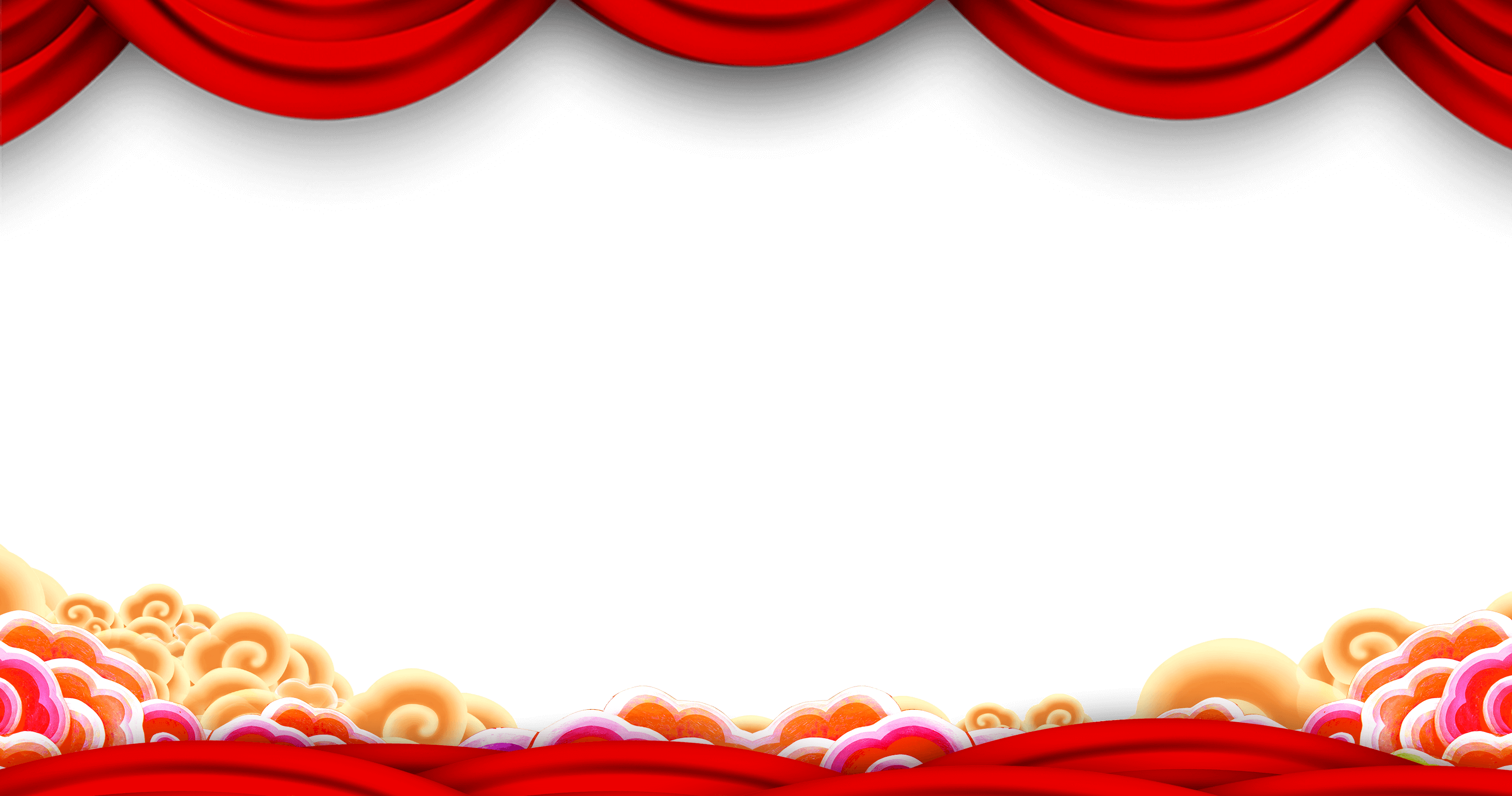 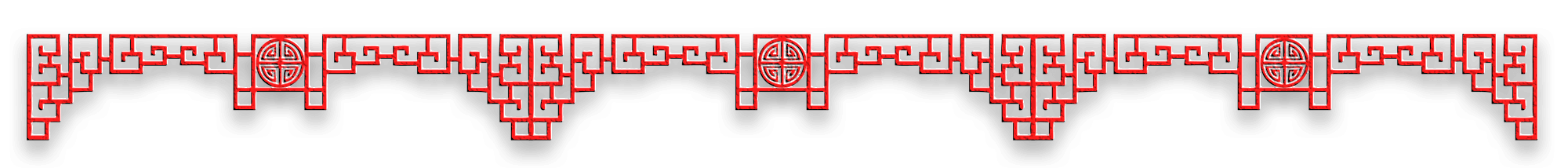 团队剪影
团队剪影
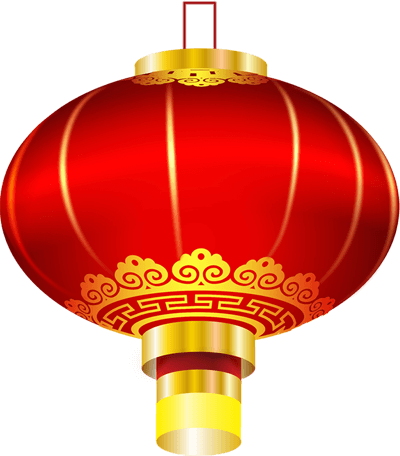 团队剪影
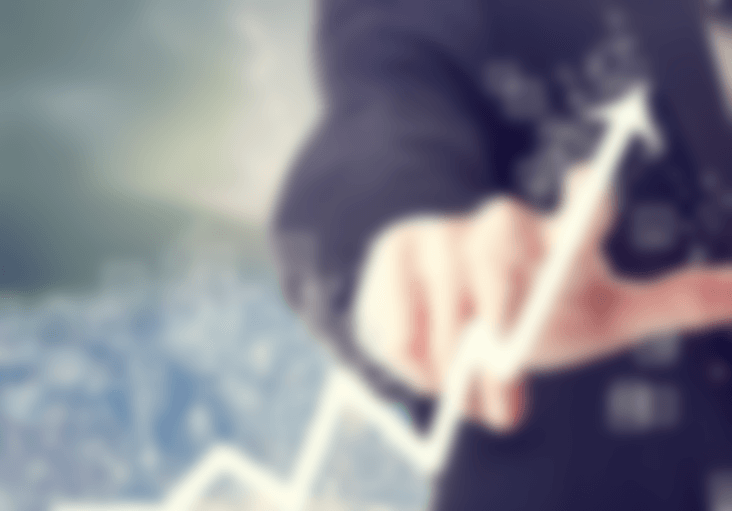 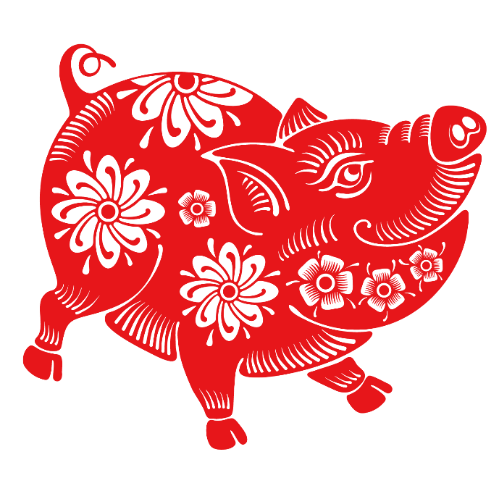 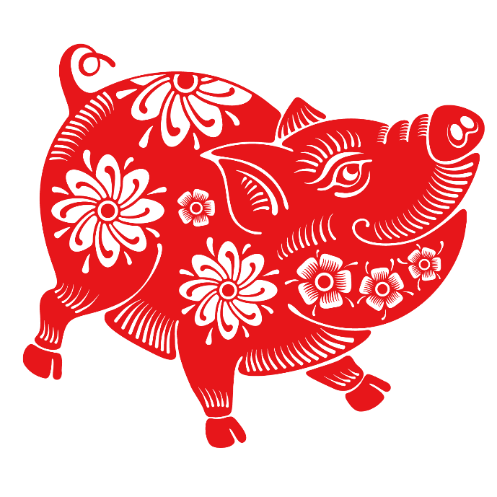 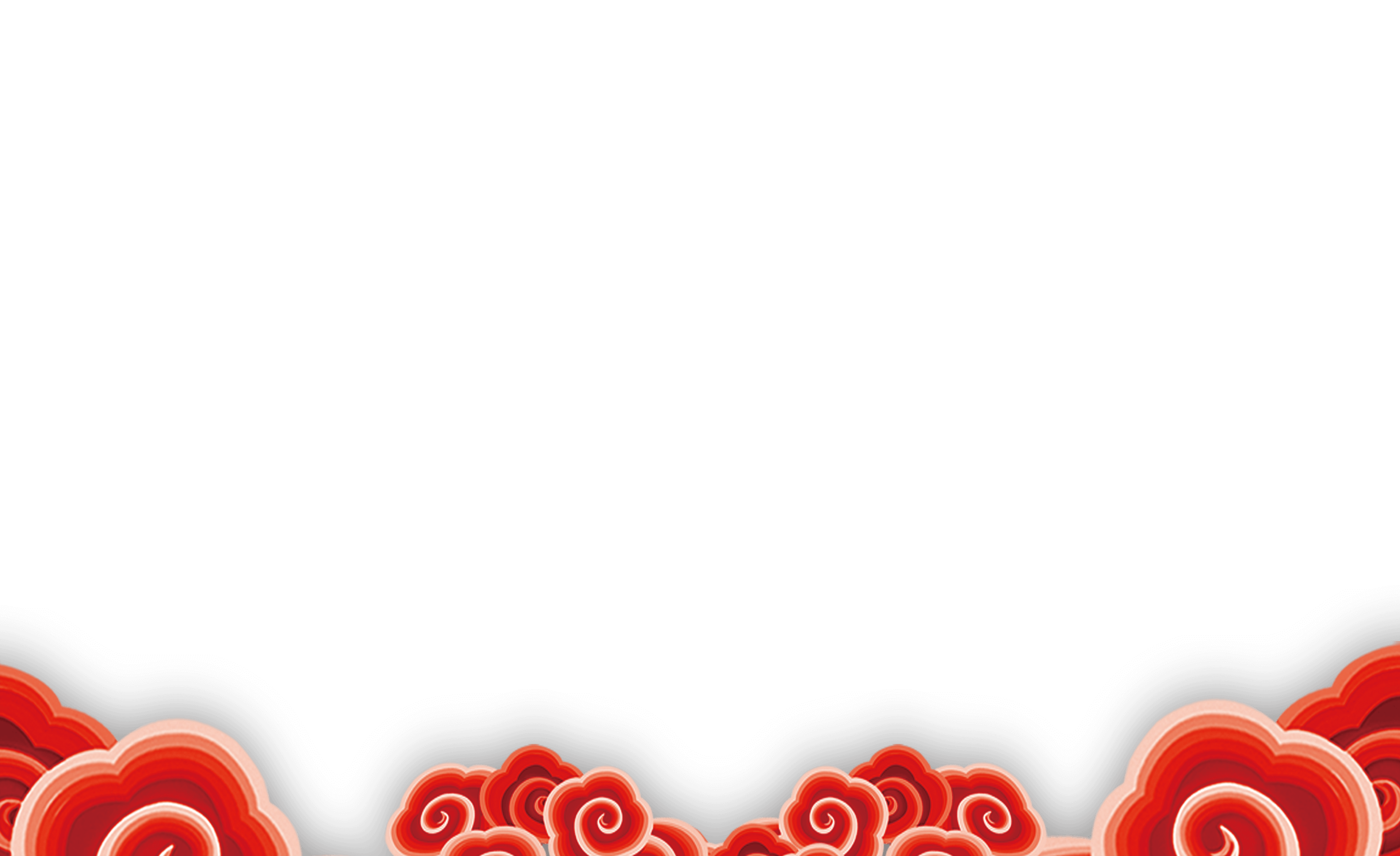 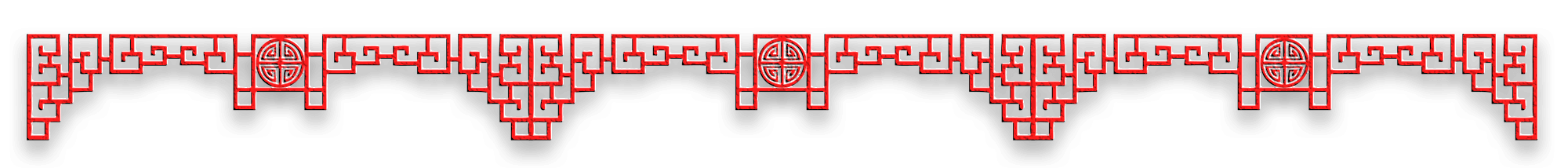 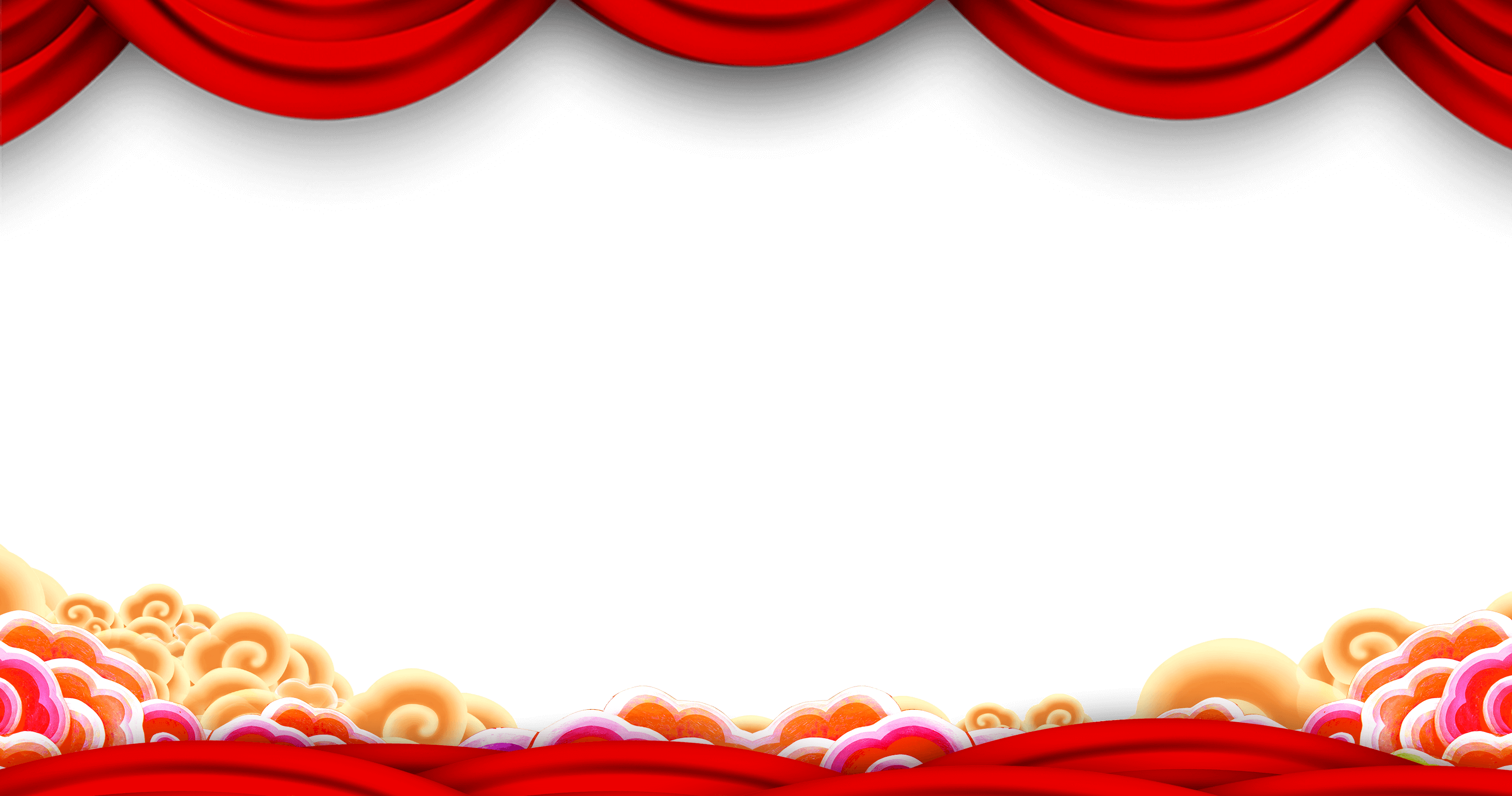 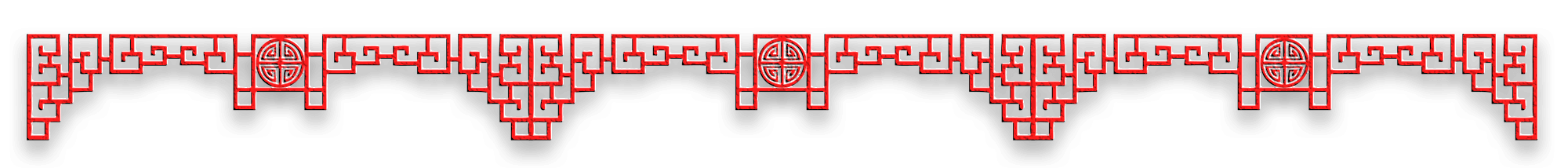 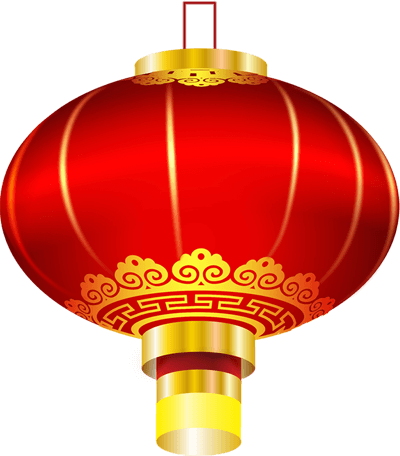 年度最佳勤奋奖
某某某
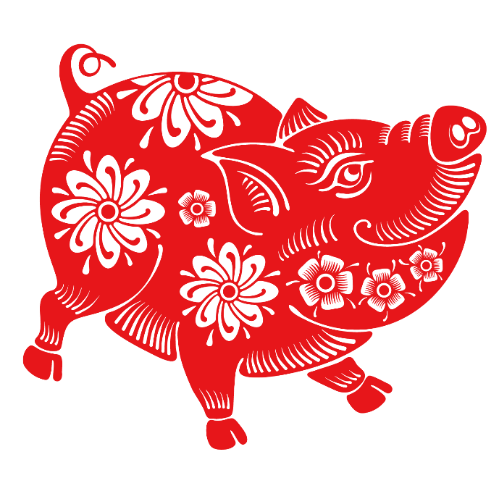 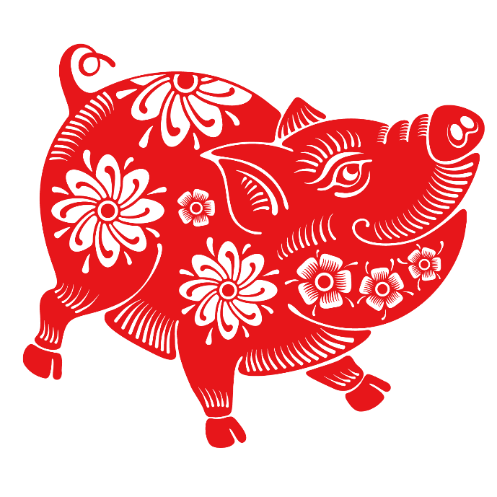 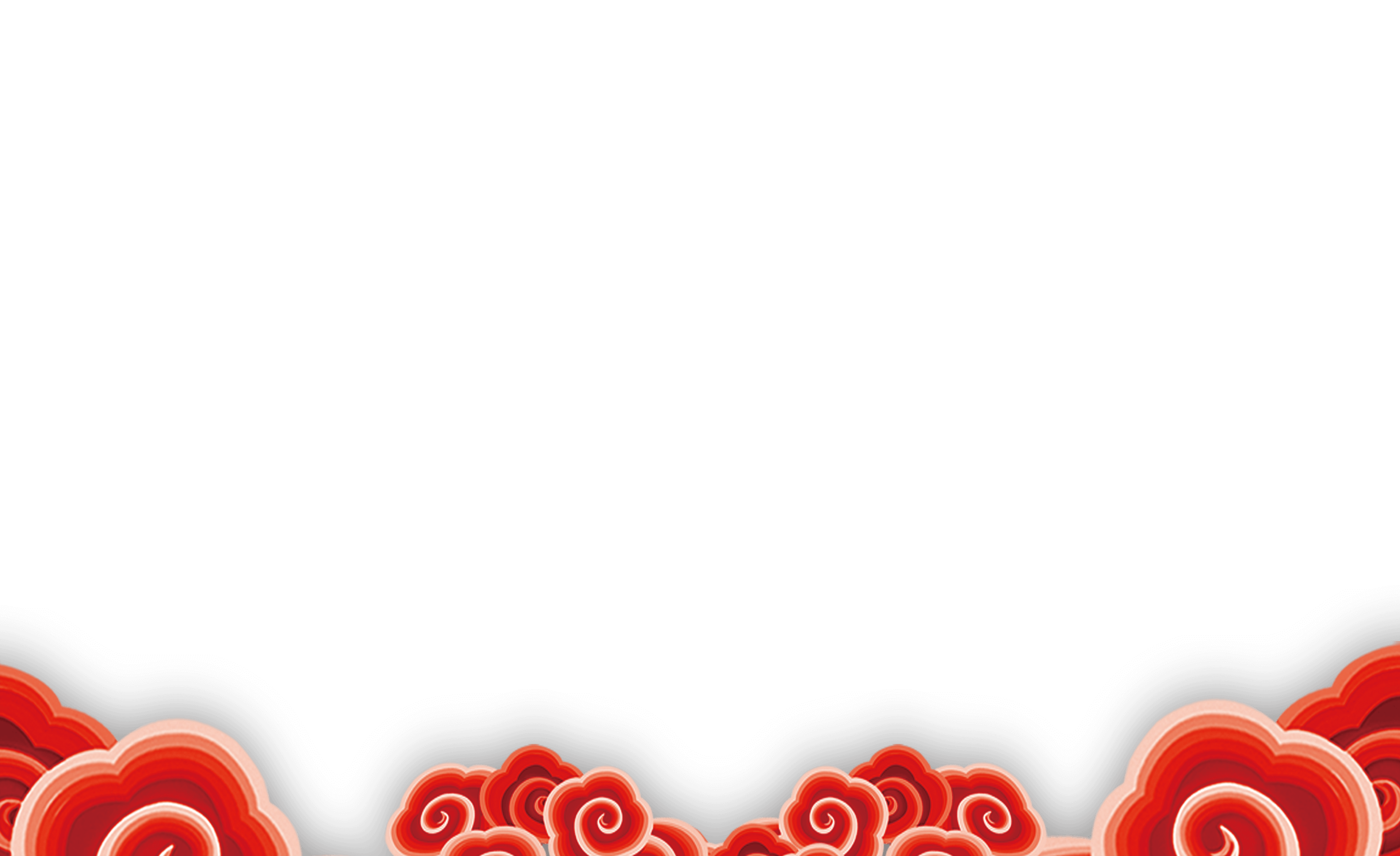 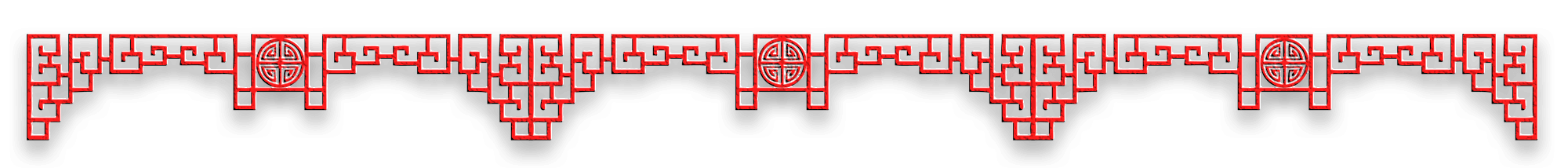 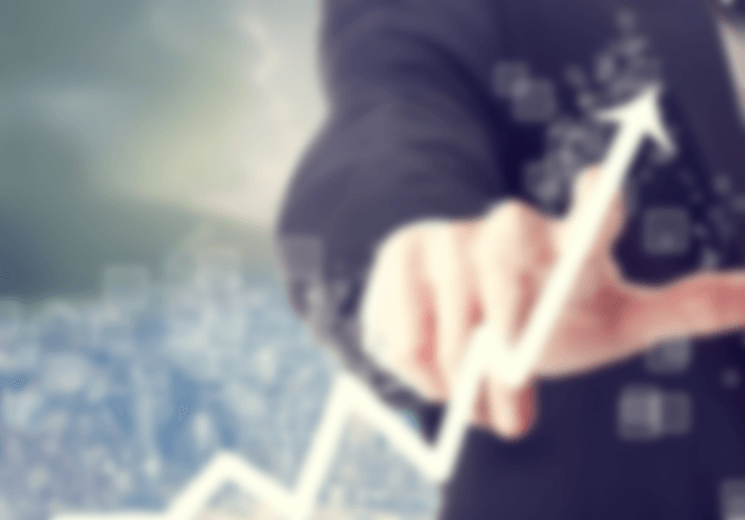 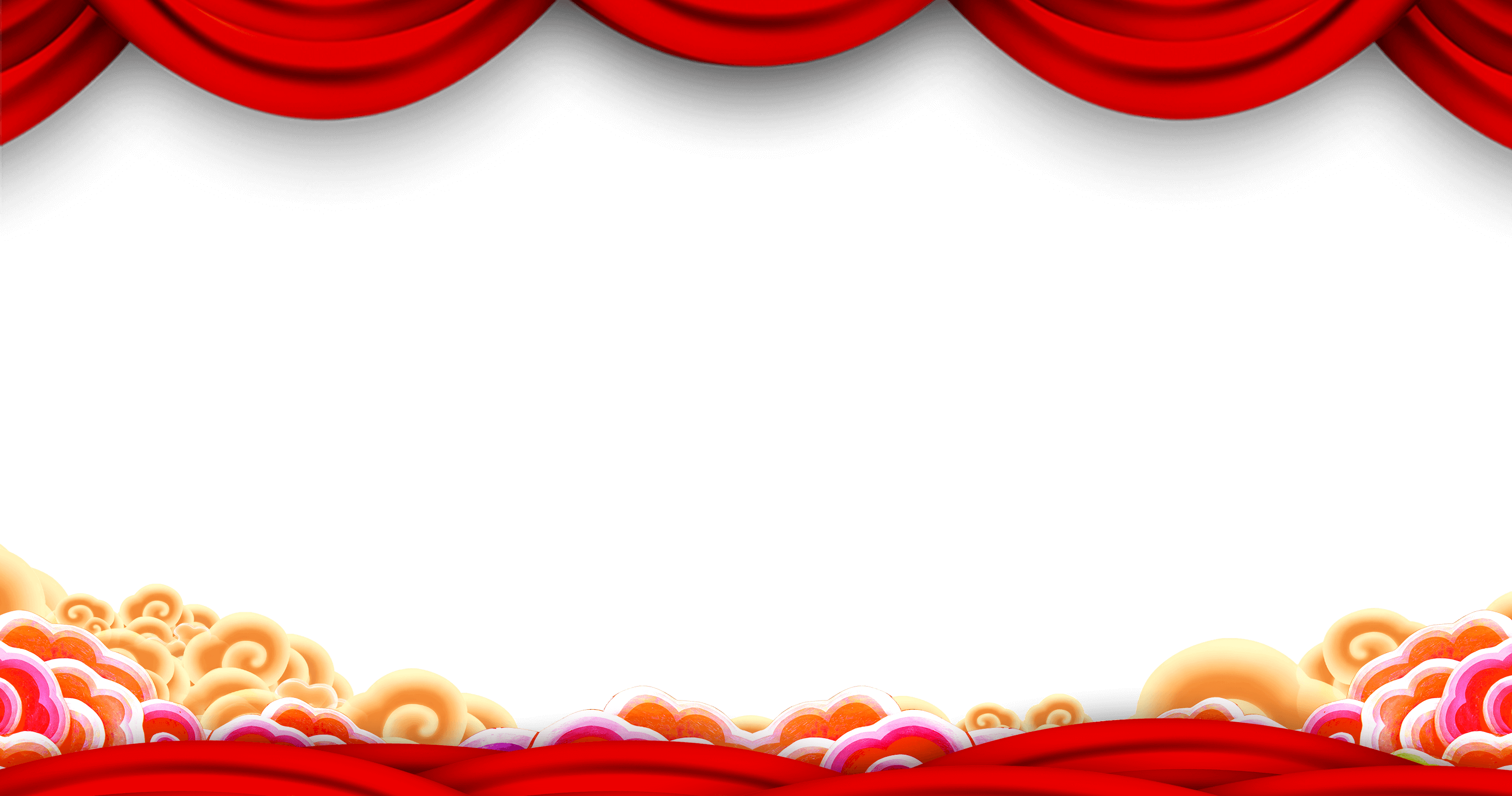 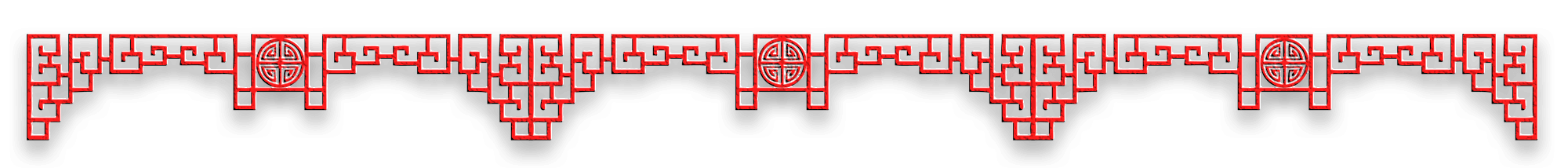 团队剪影
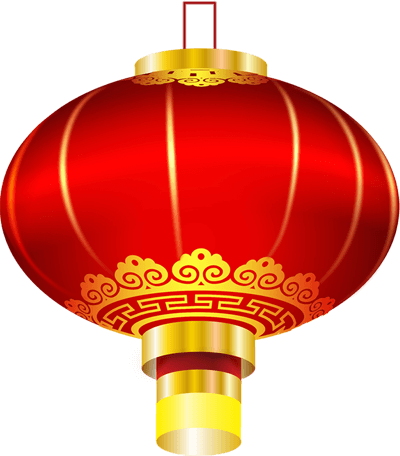 团队剪影
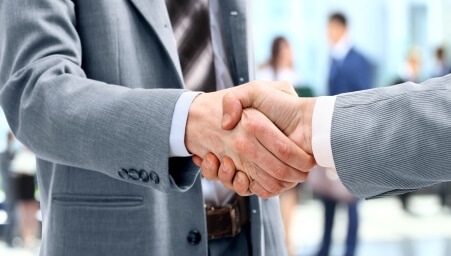 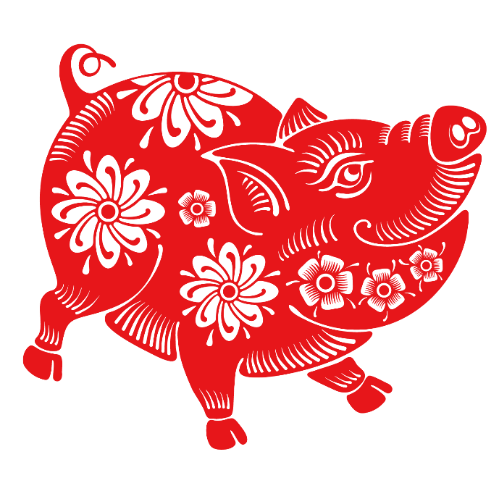 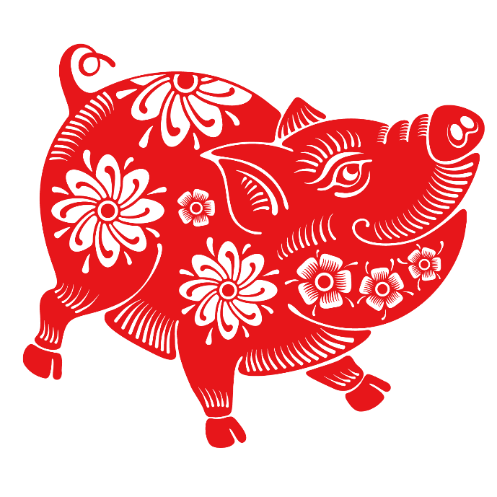 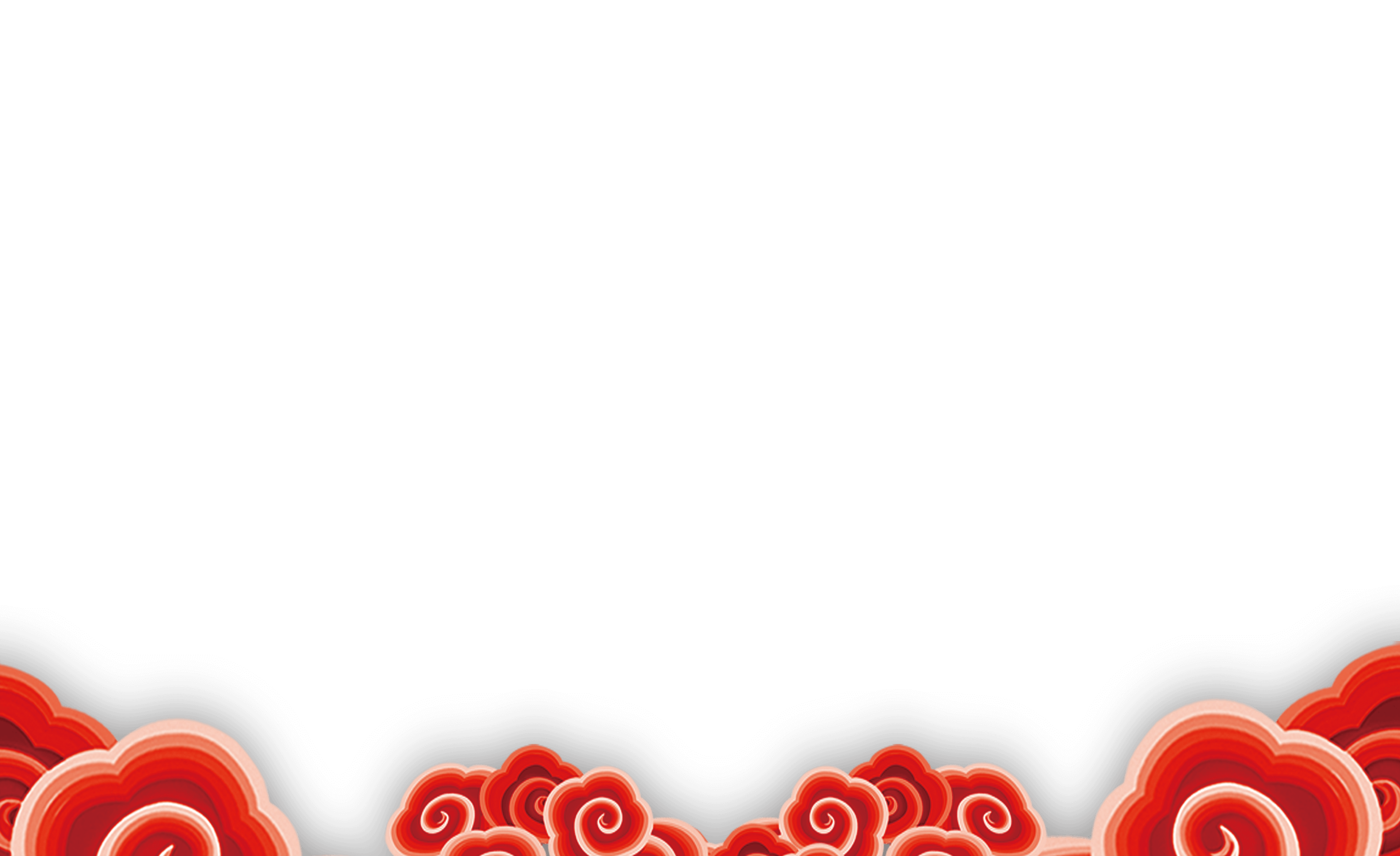 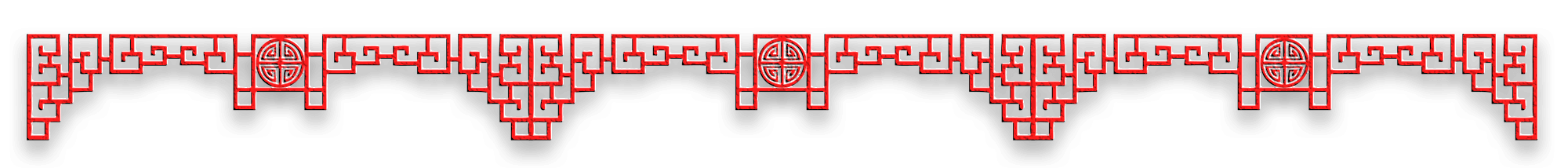 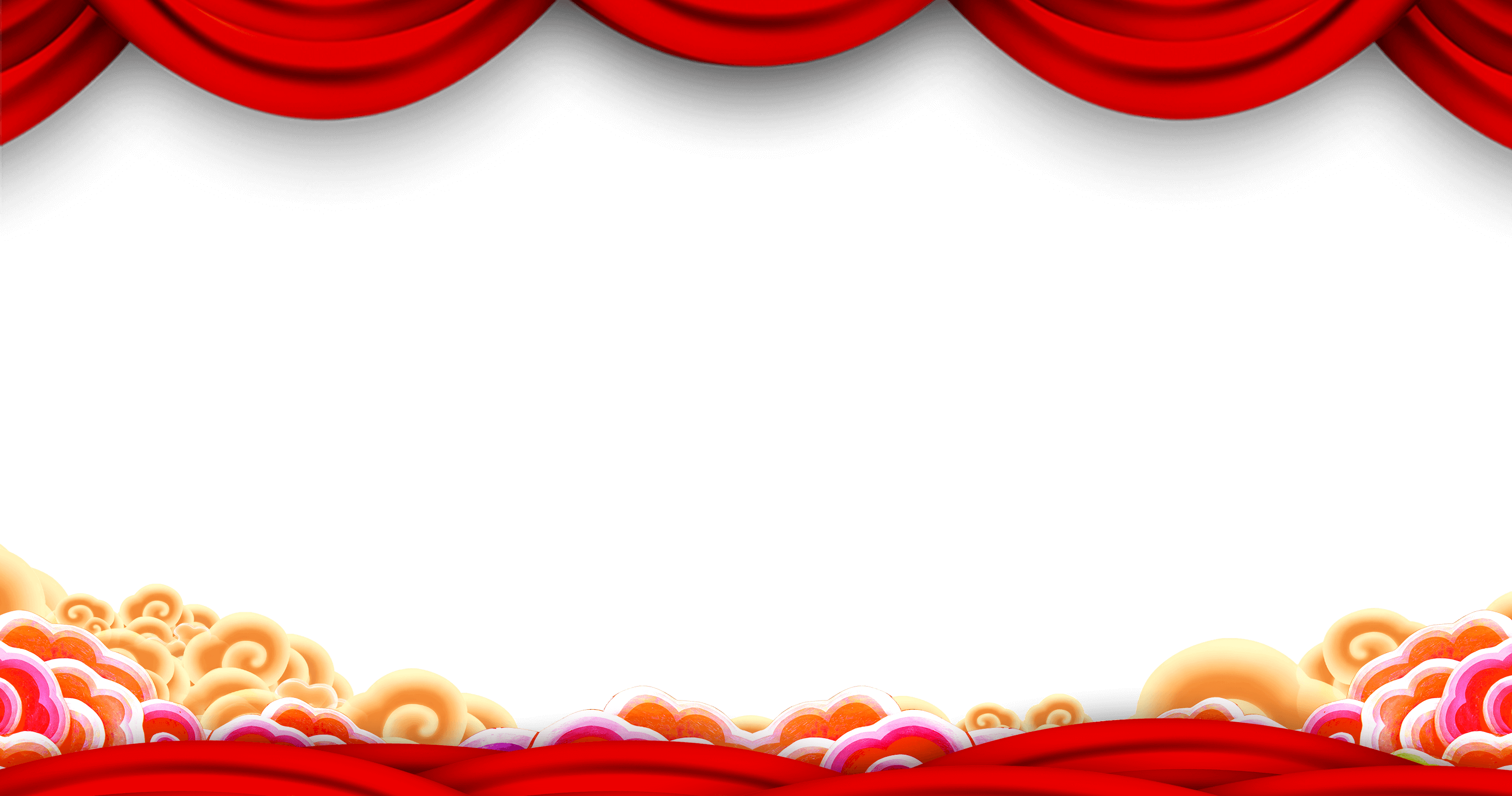 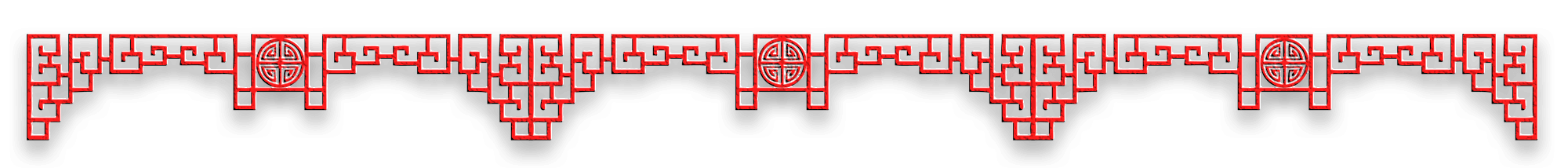 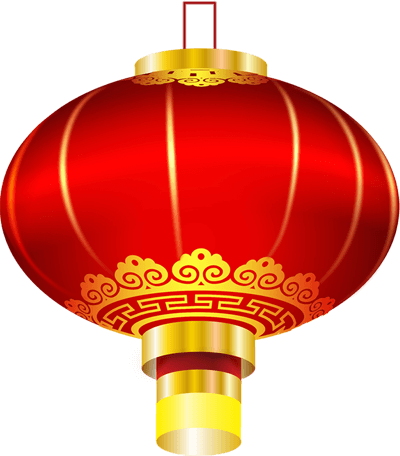 年度最佳业绩奖
王前冲
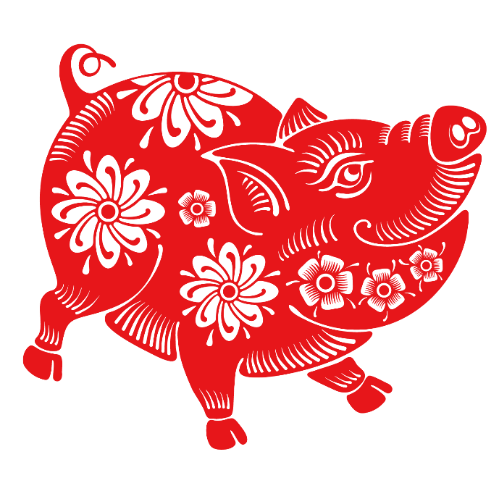 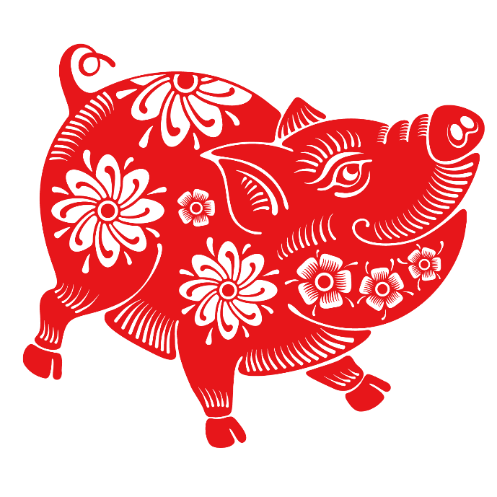 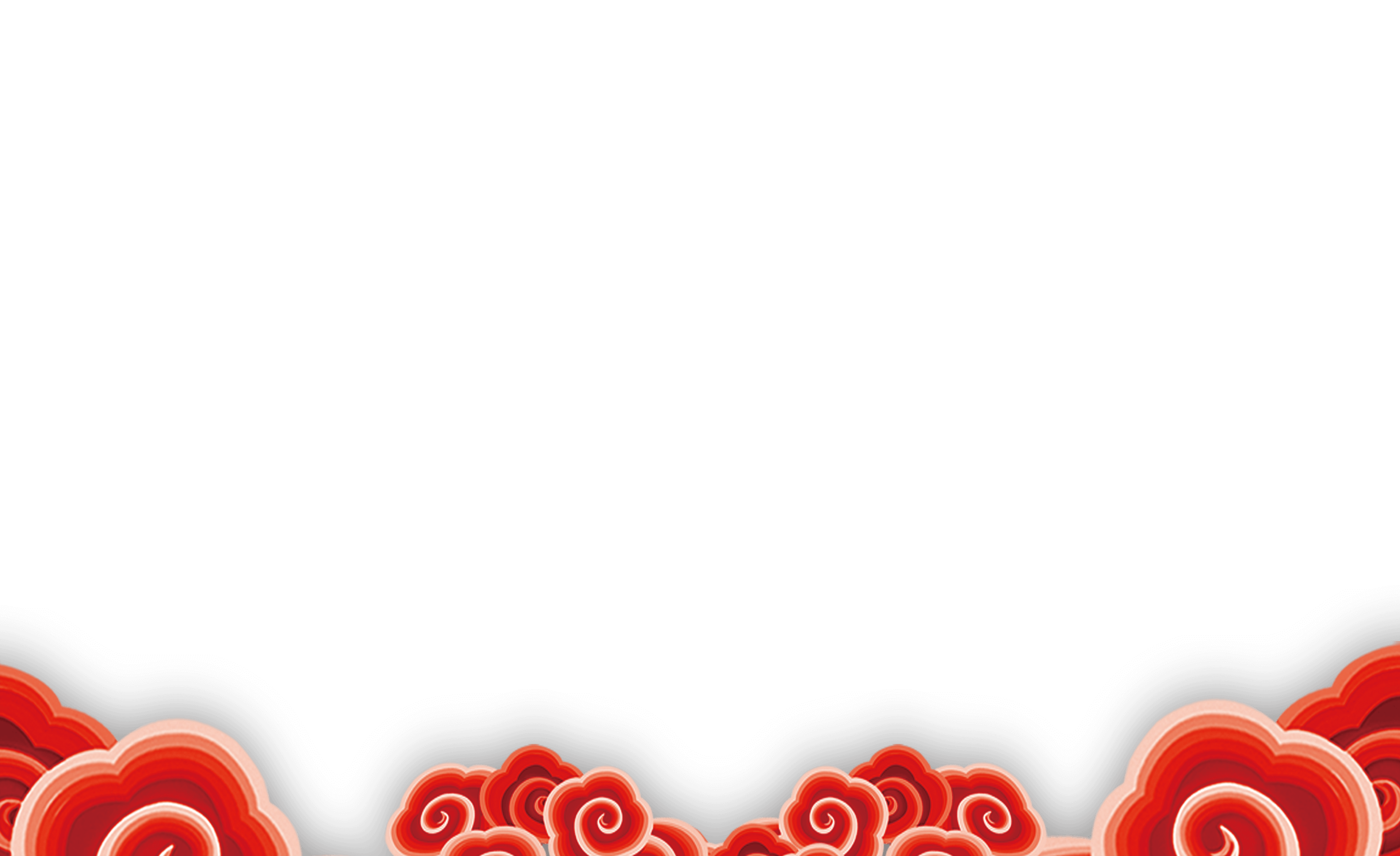 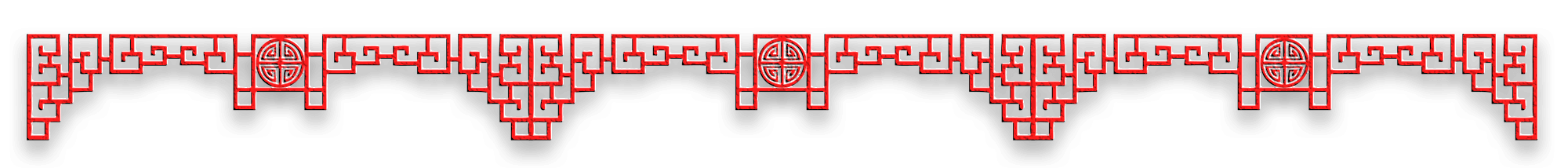 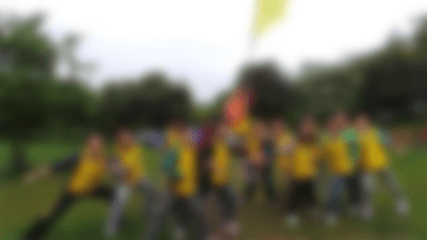 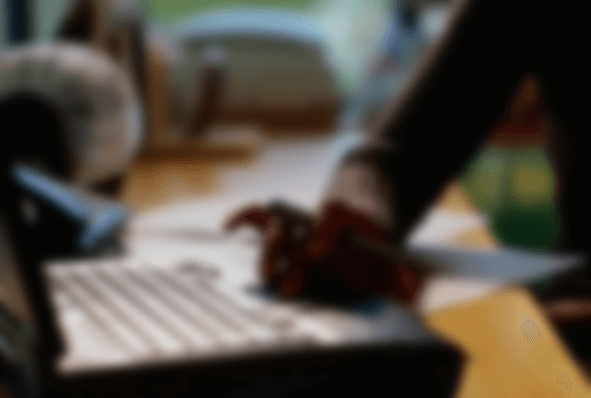 团队剪影
团队剪影
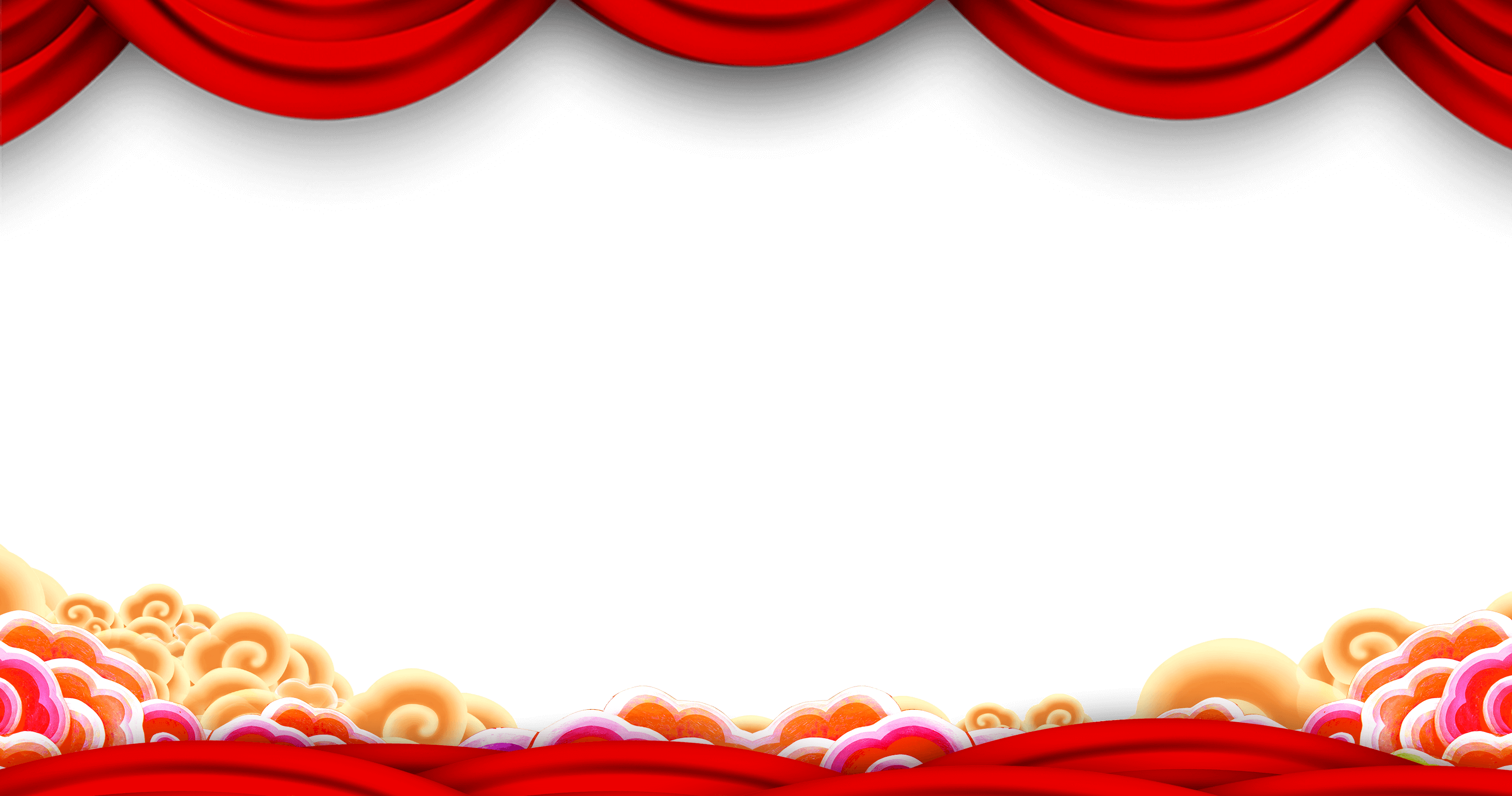 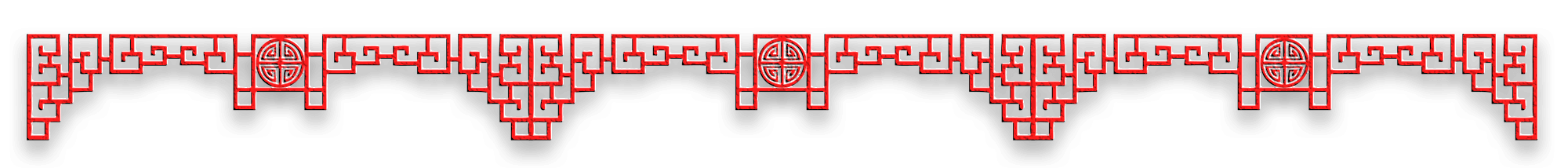 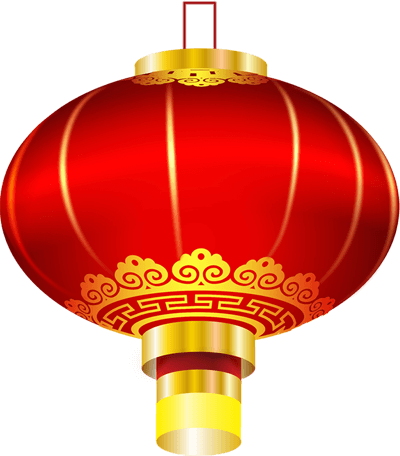 团队剪影
团队剪影
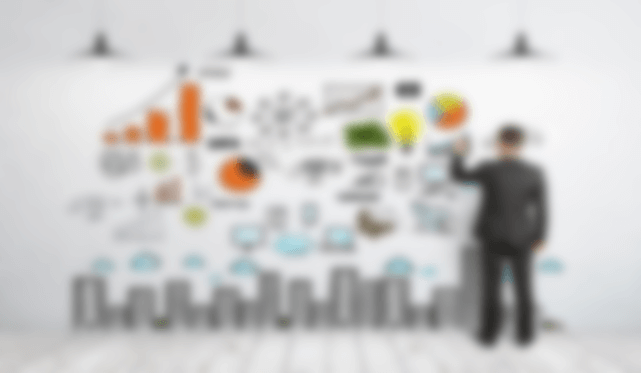 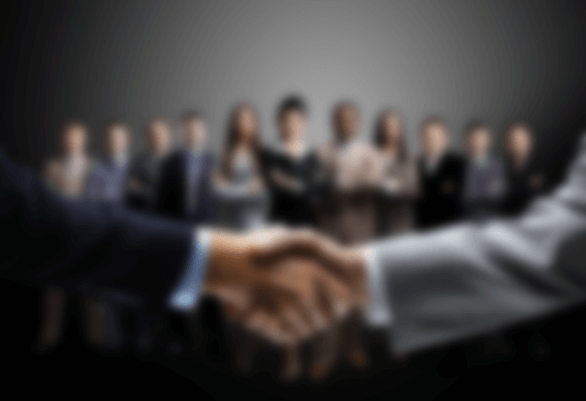 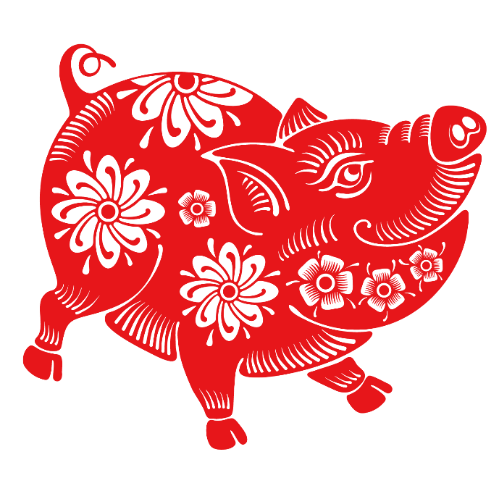 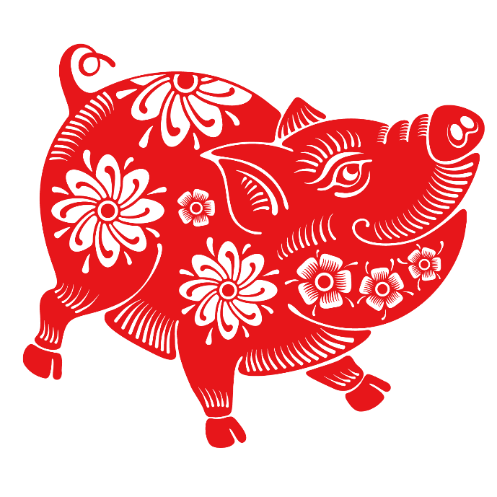 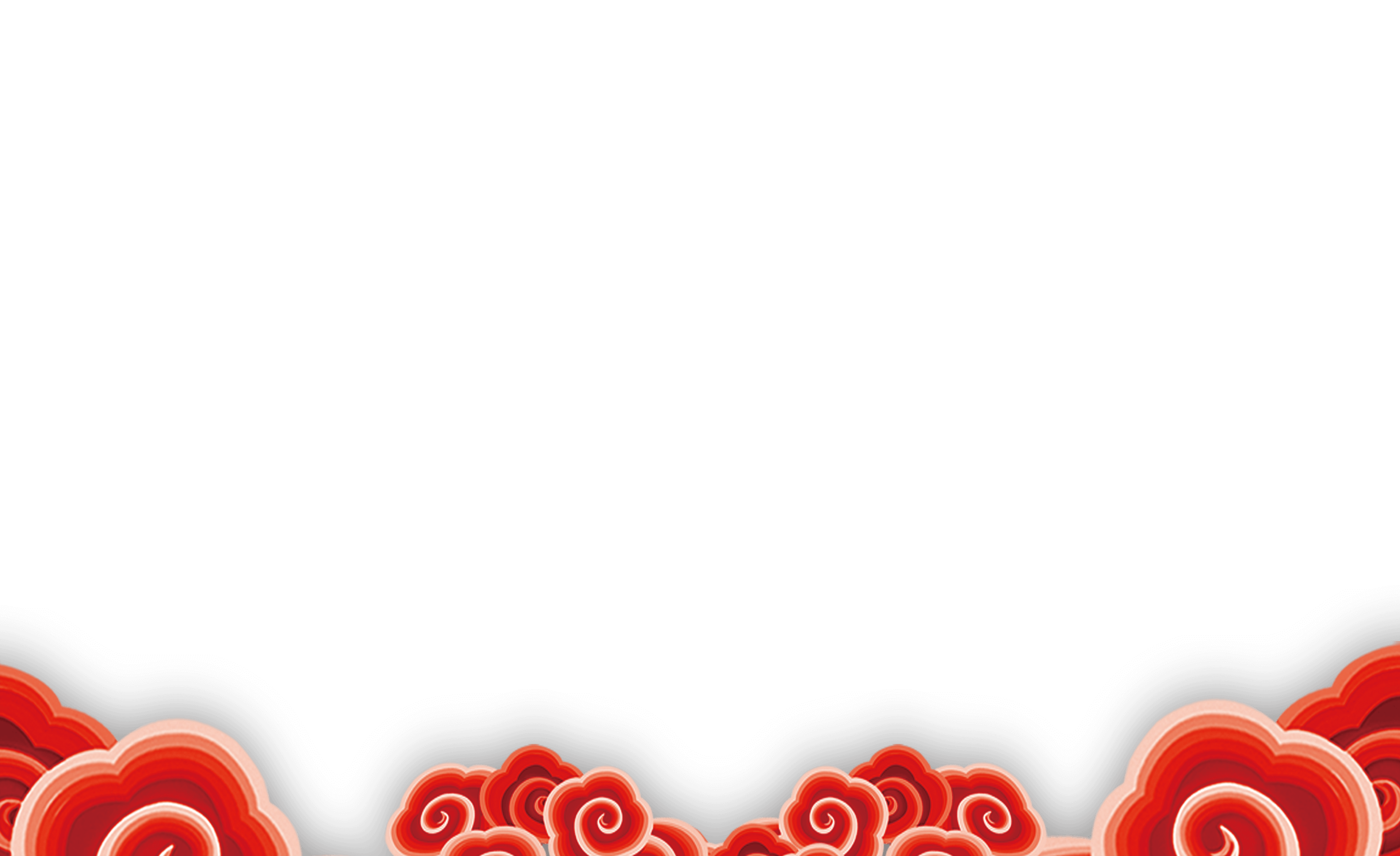 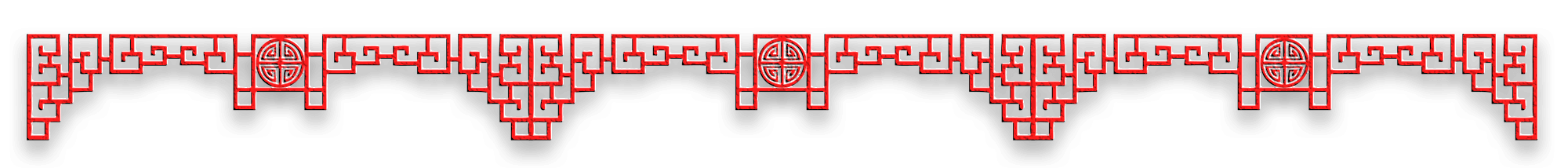 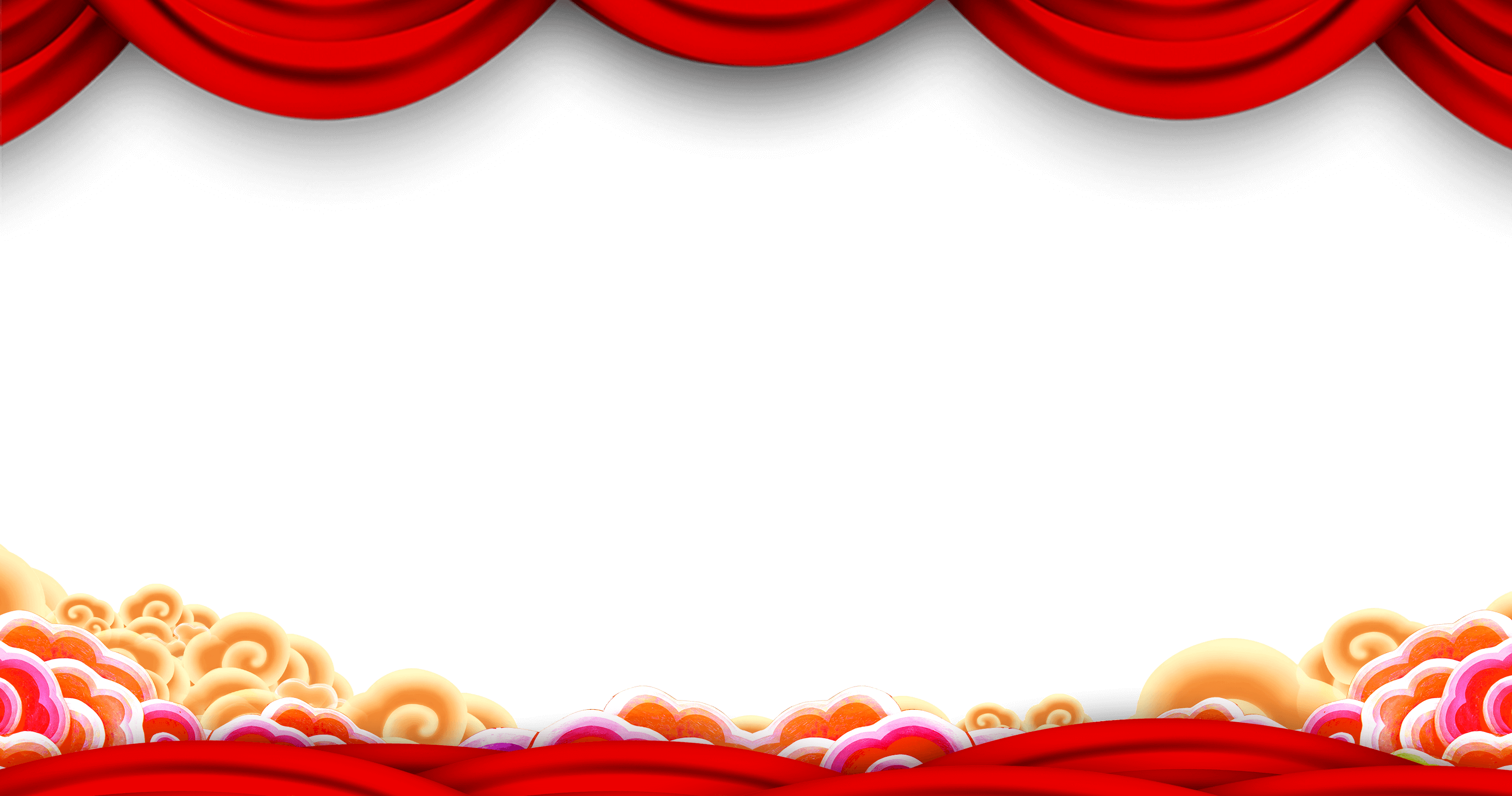 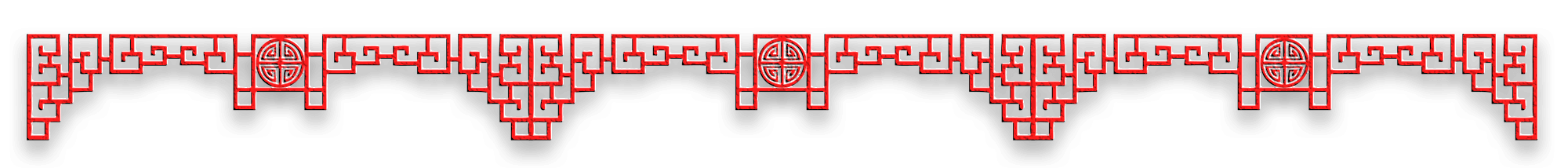 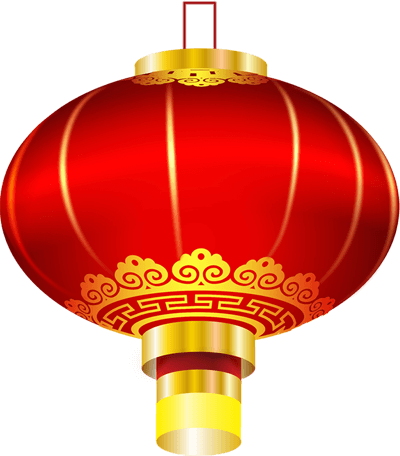 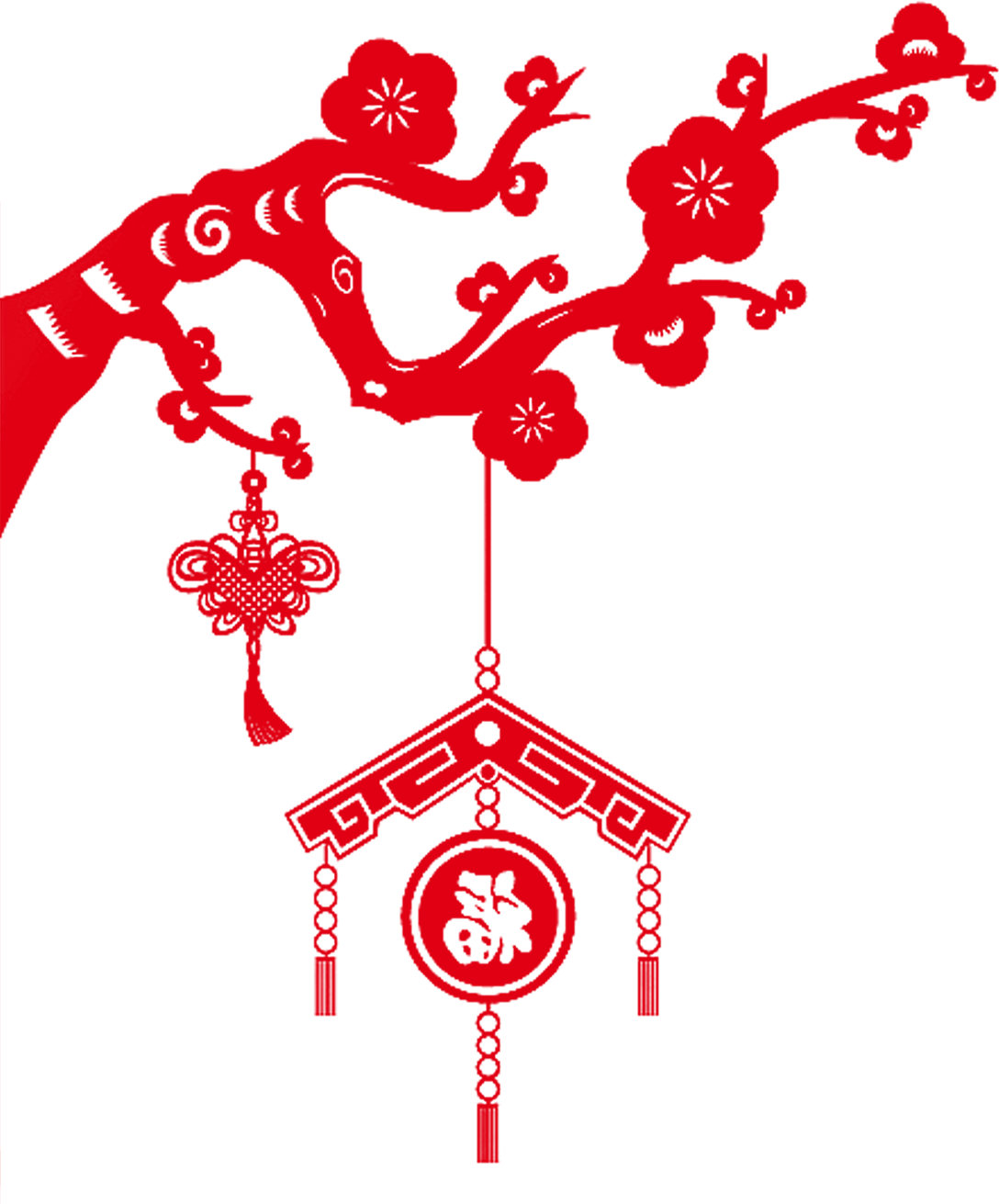 第四章     文艺表演
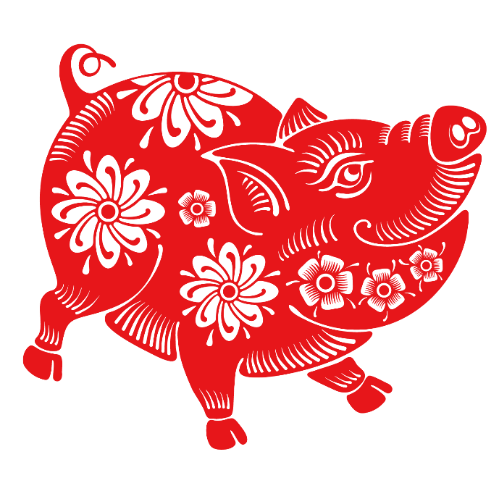 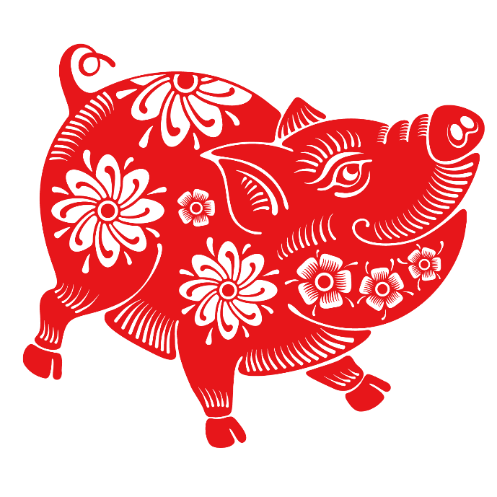 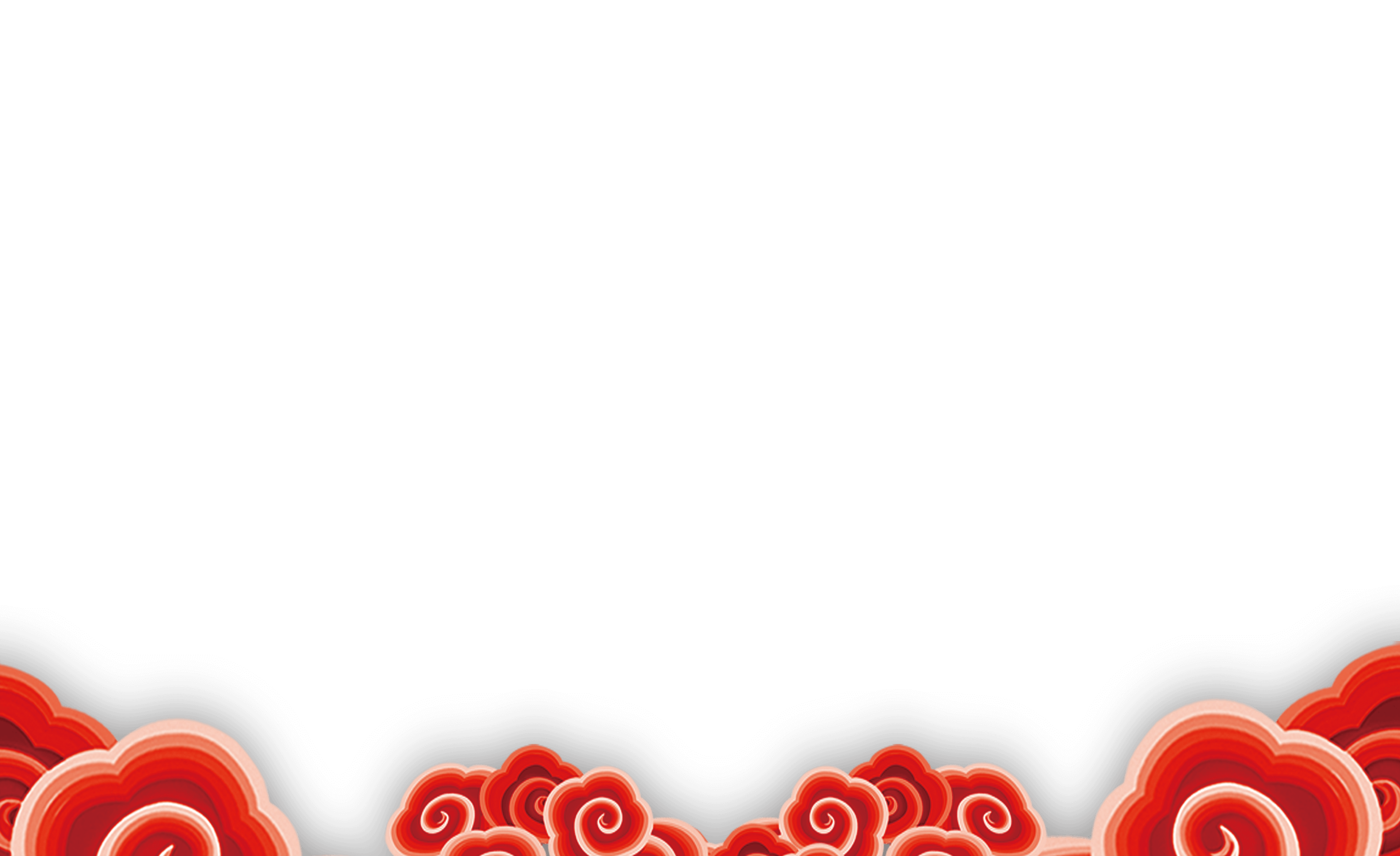 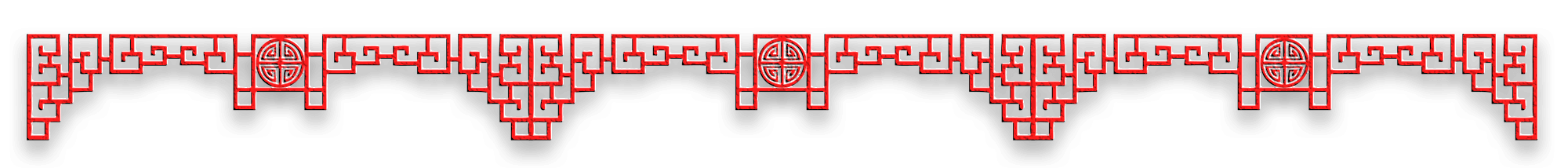 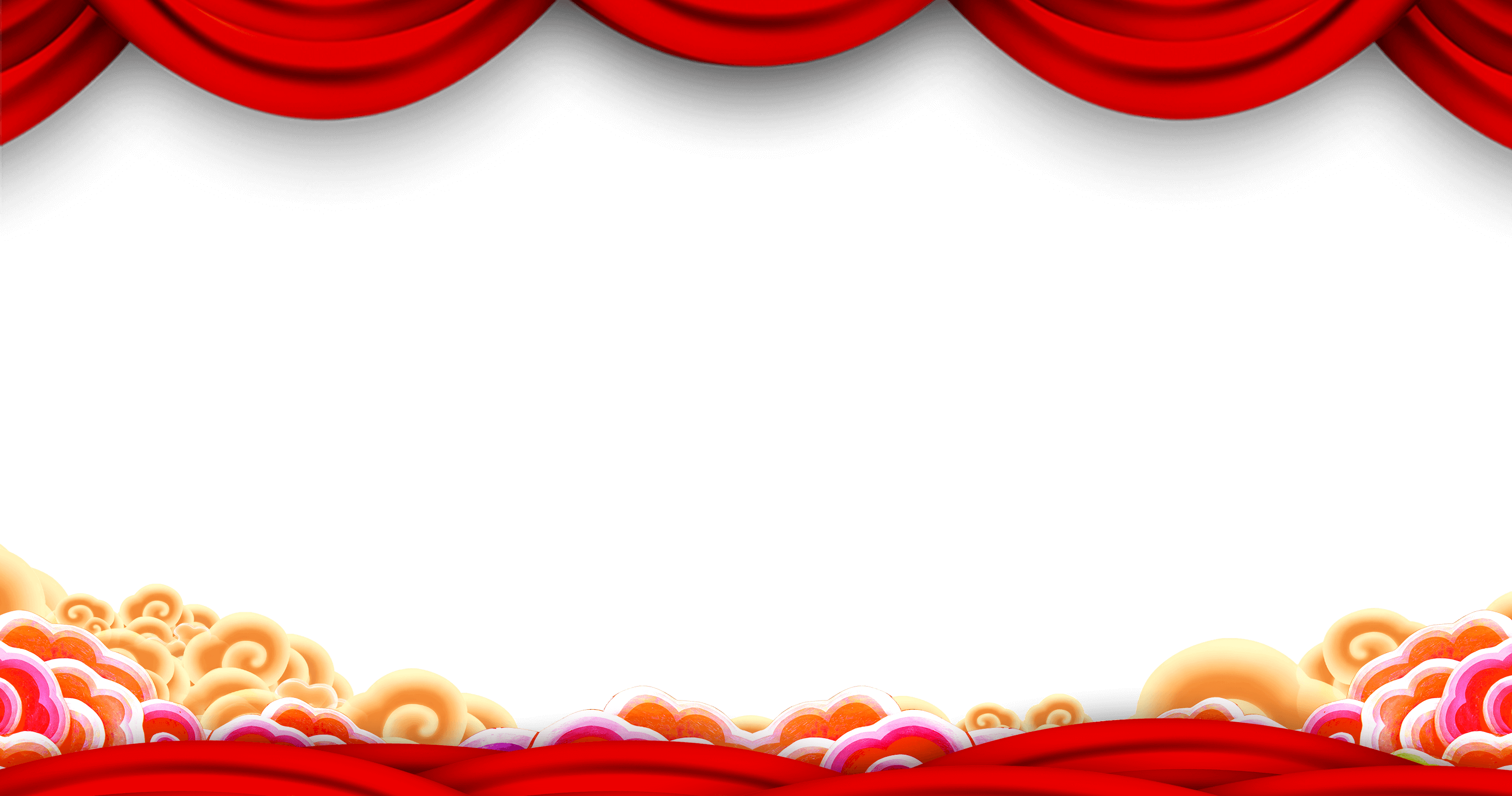 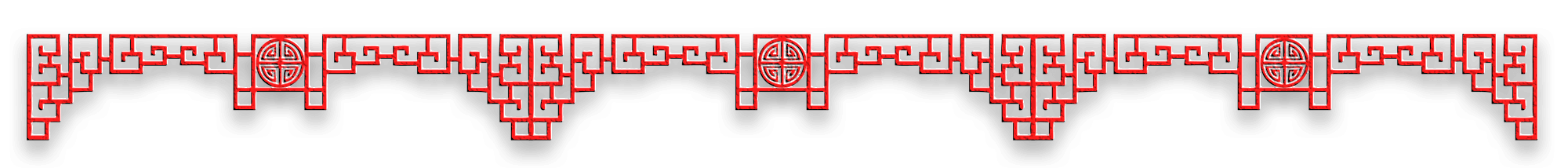 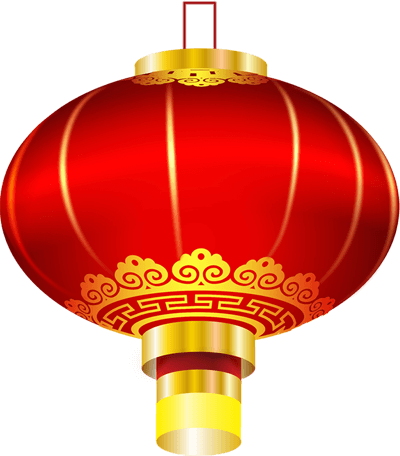 第一个节目
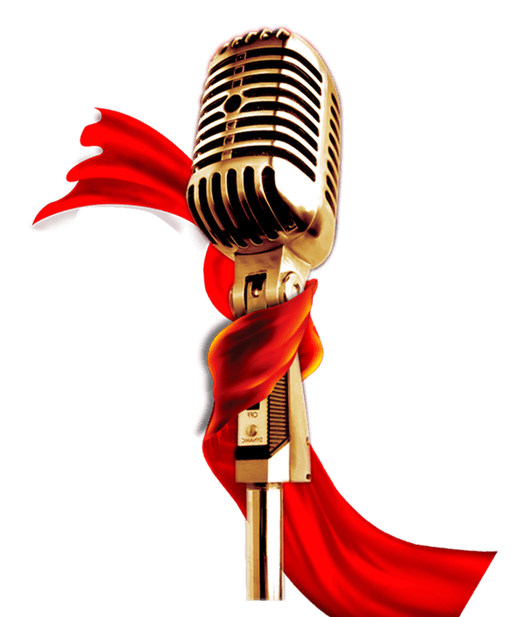 合唱《感恩的心》
表演者：业务部全体成员
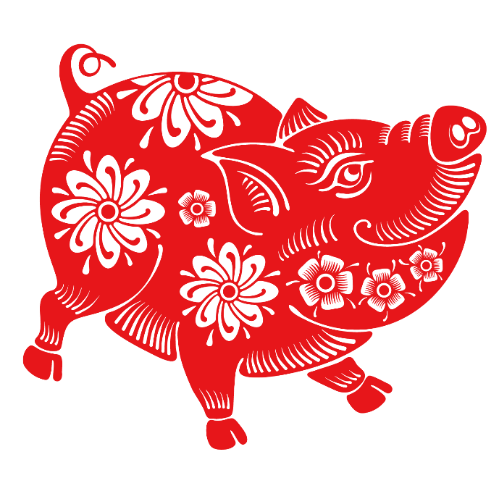 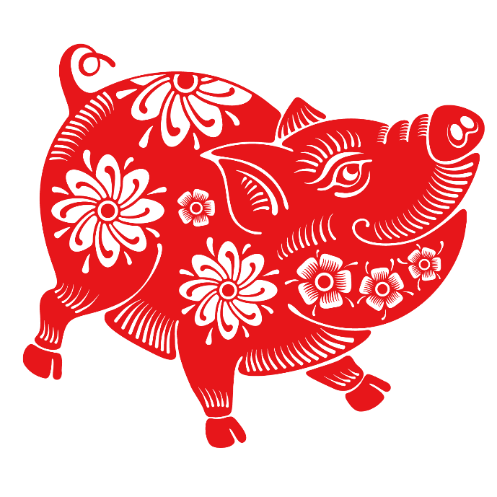 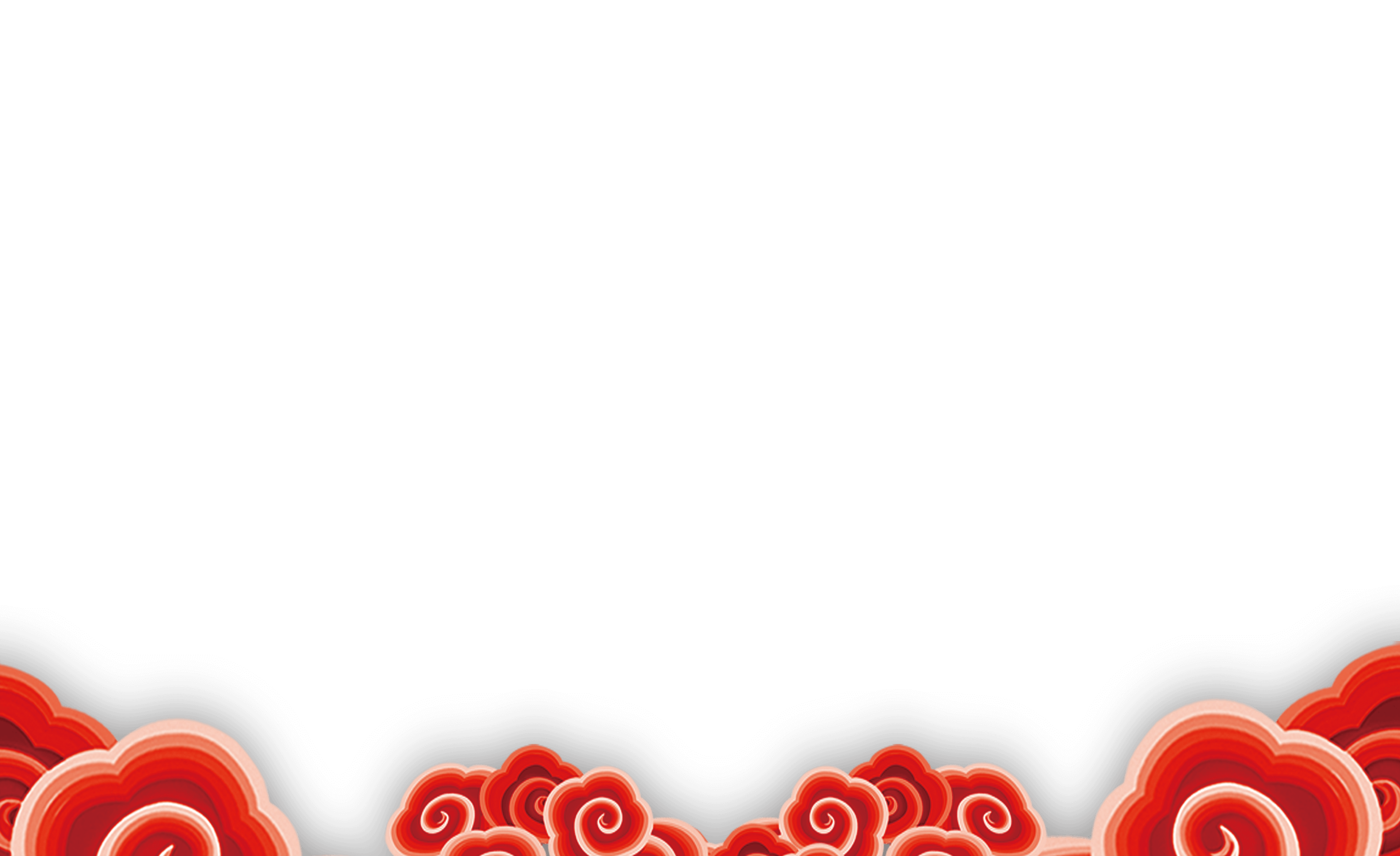 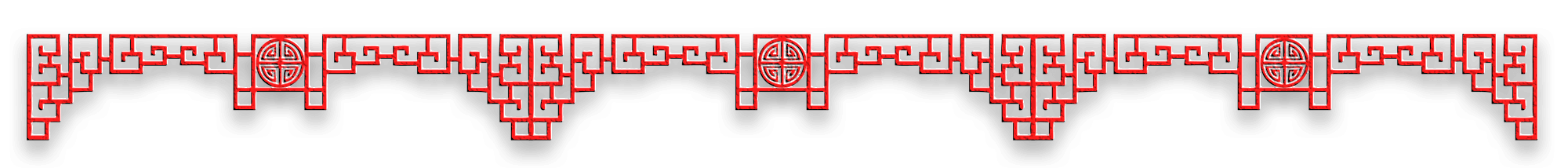 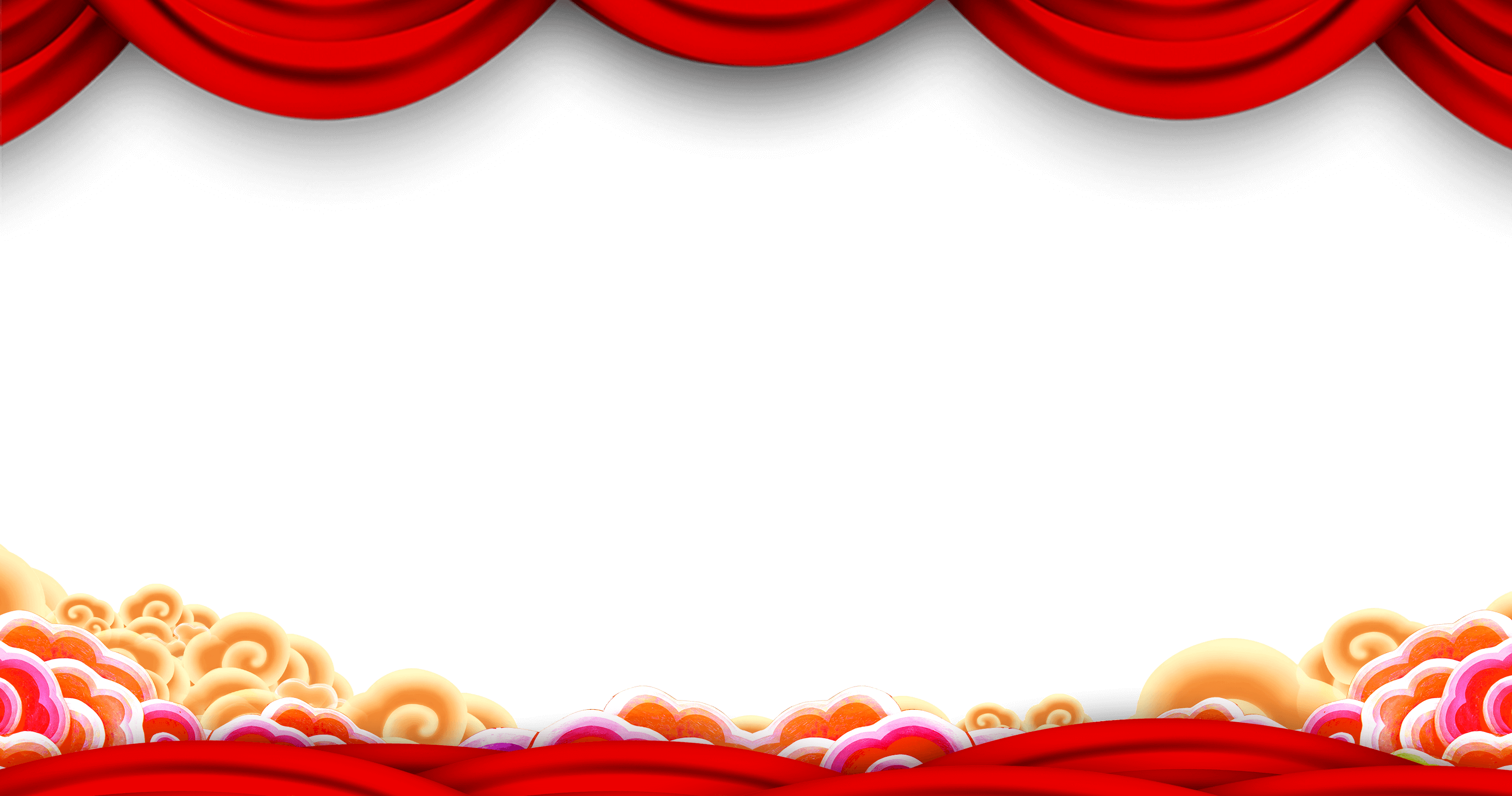 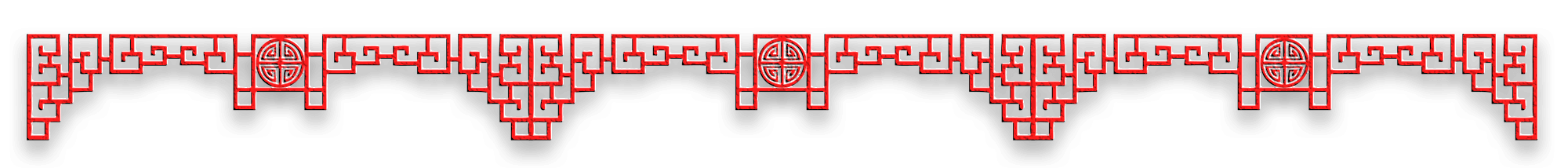 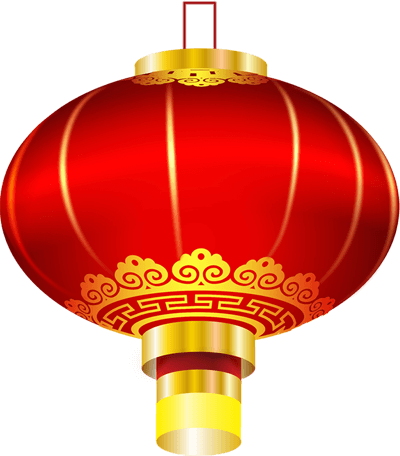 第二个节目
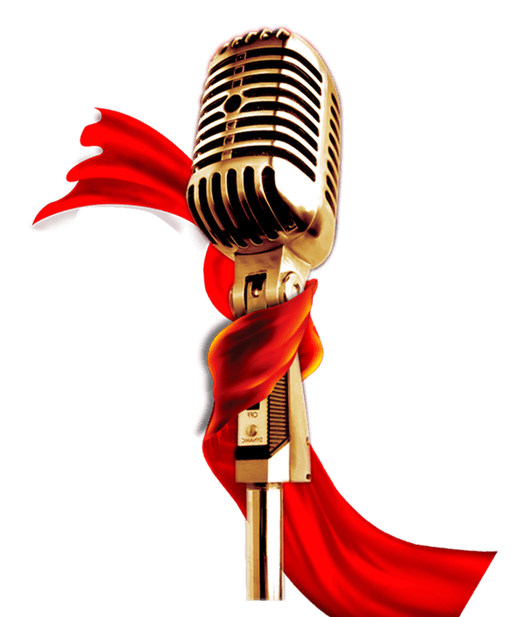 《节目名称》
表演者：后勤部全体成员
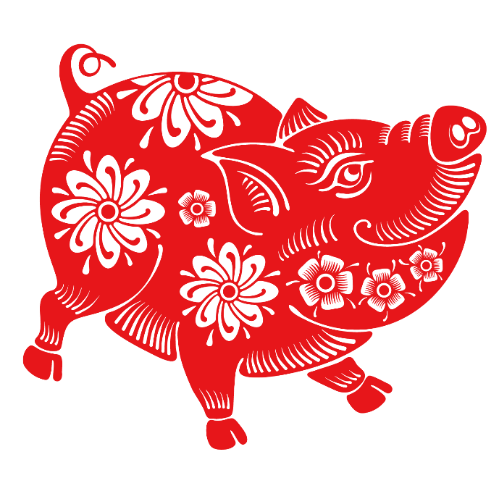 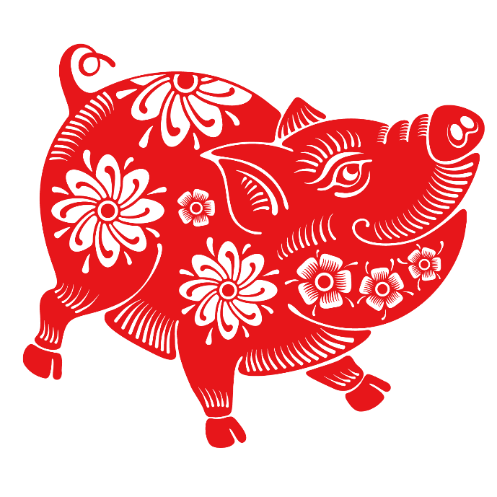 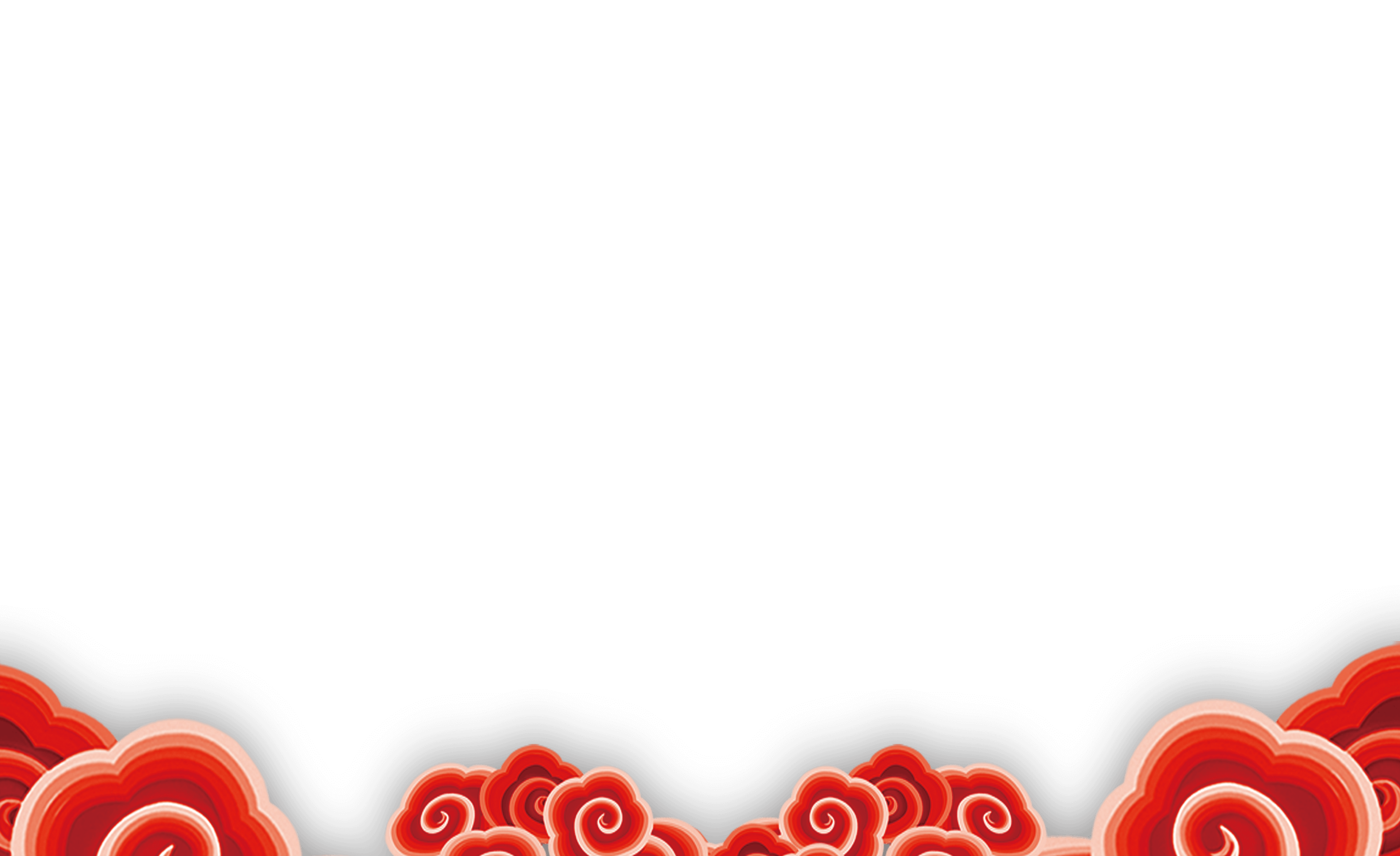 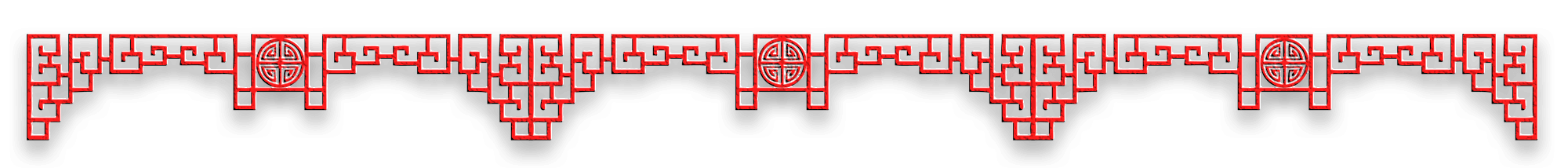 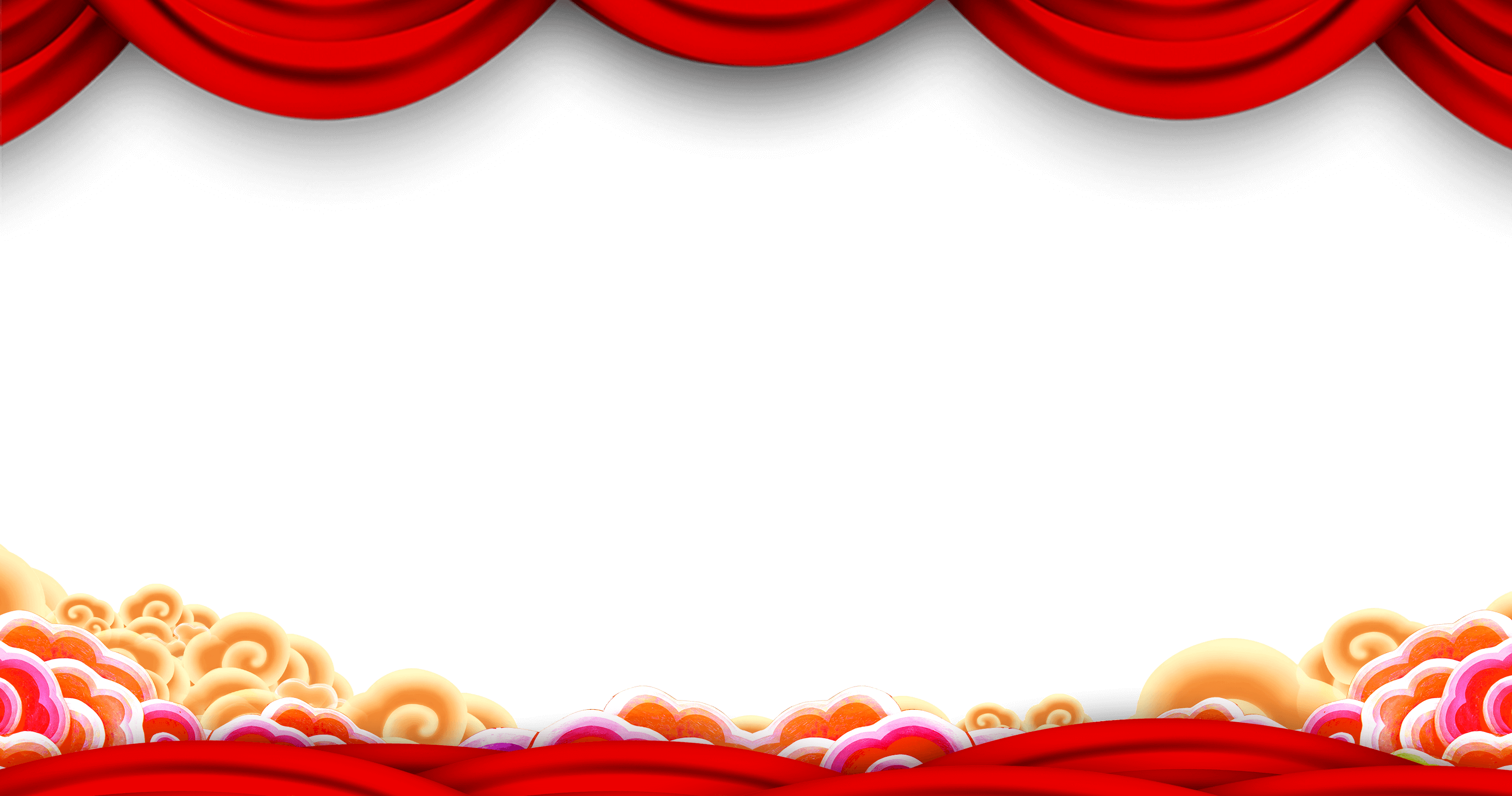 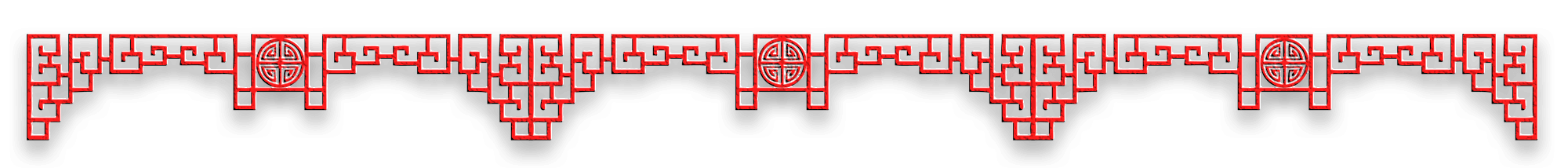 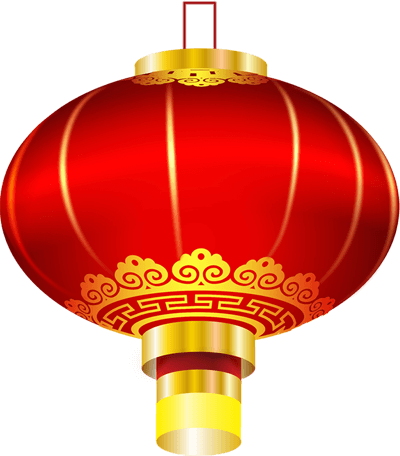 赢战鸡年 共创辉煌
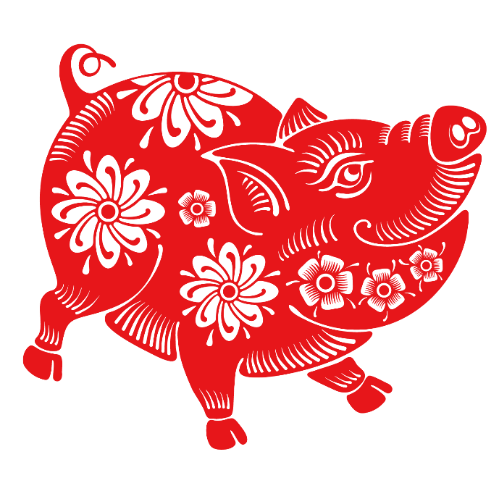 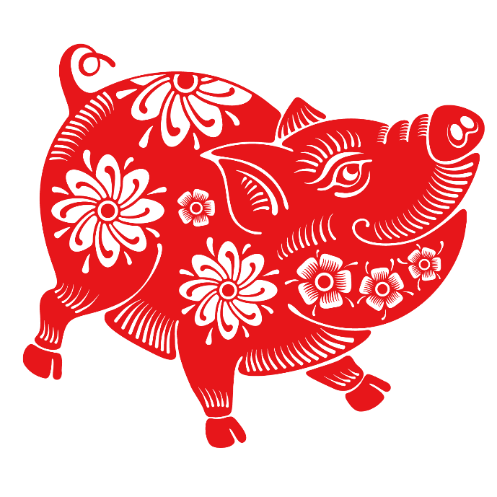 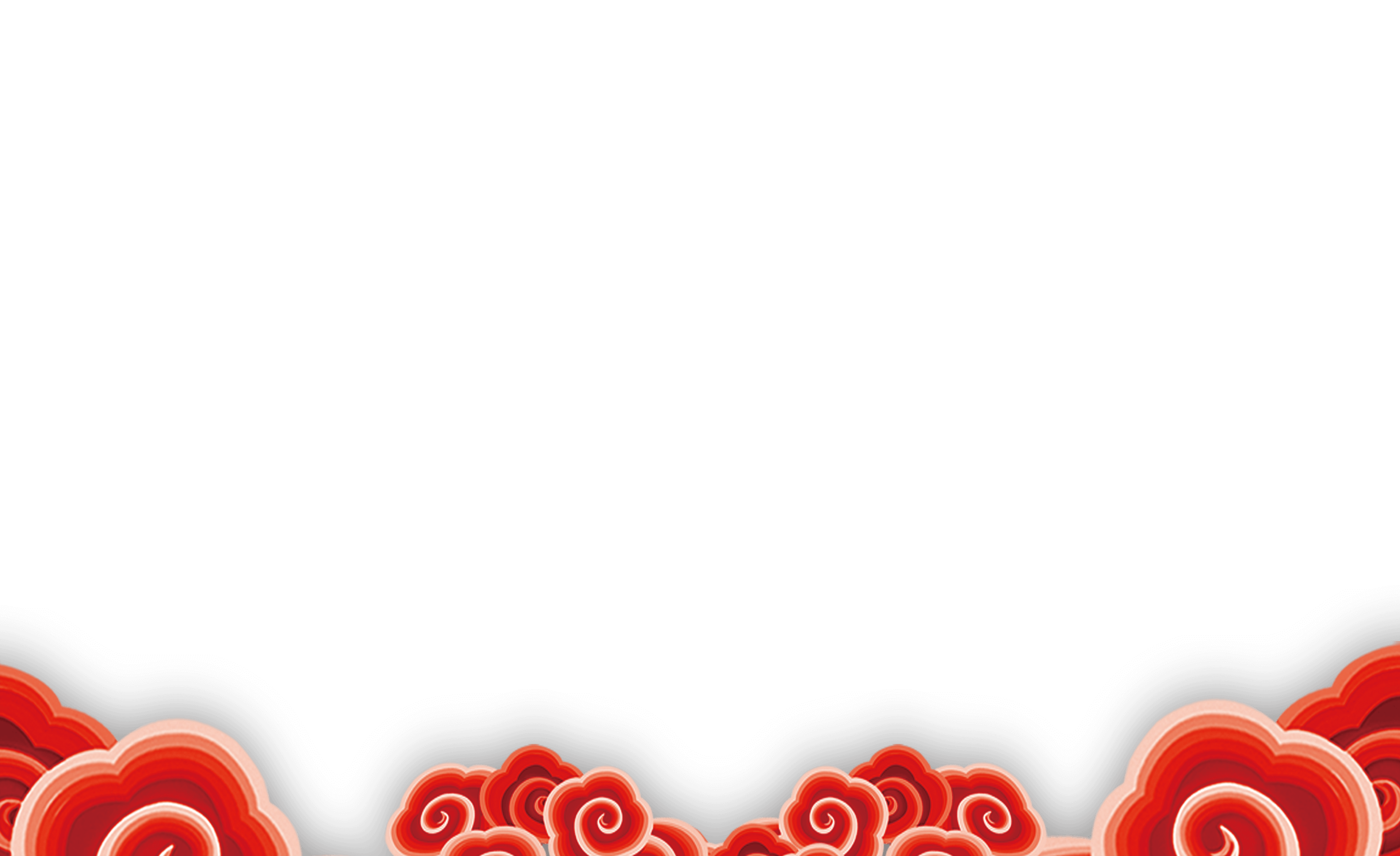 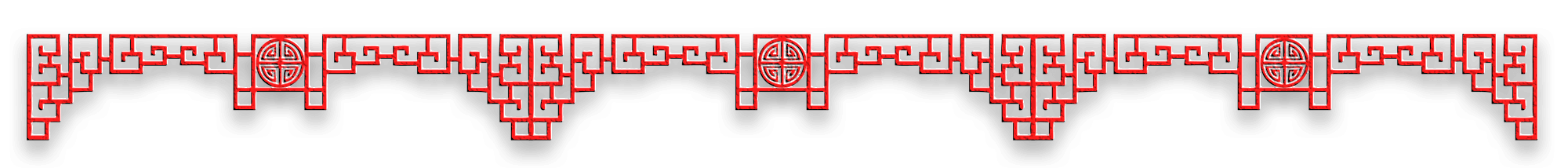 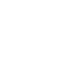 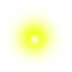 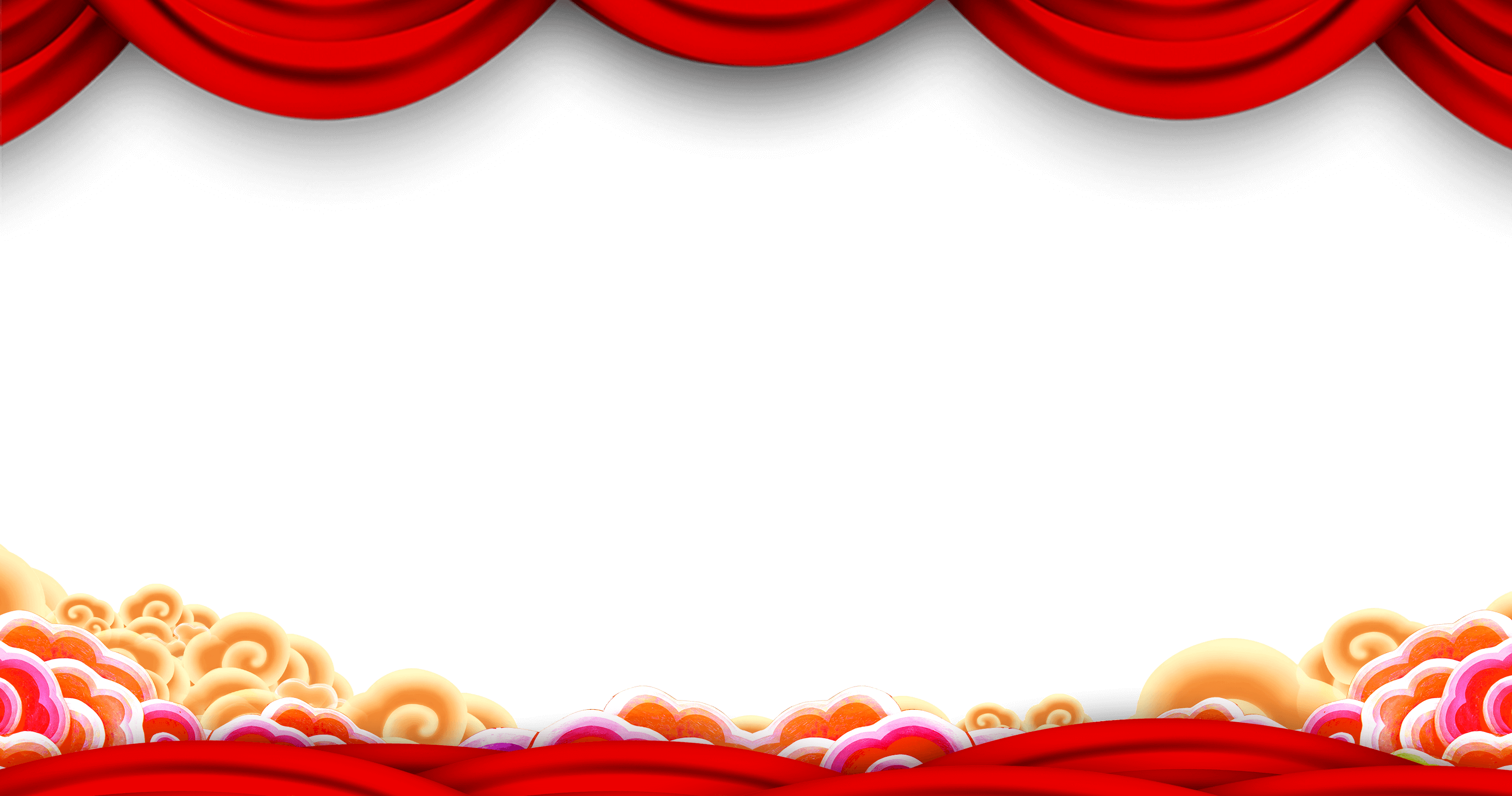 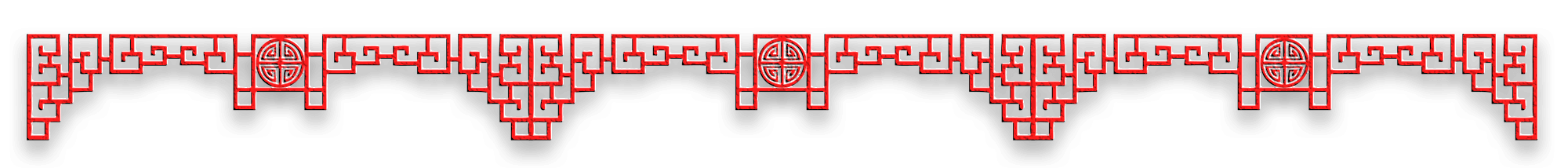 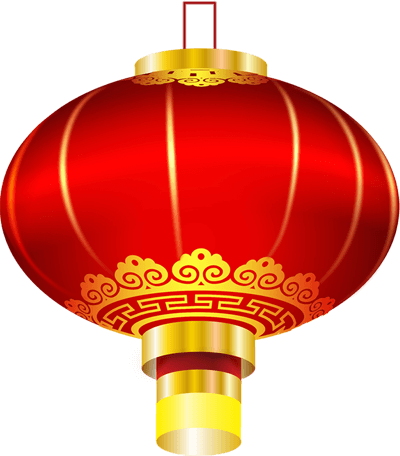 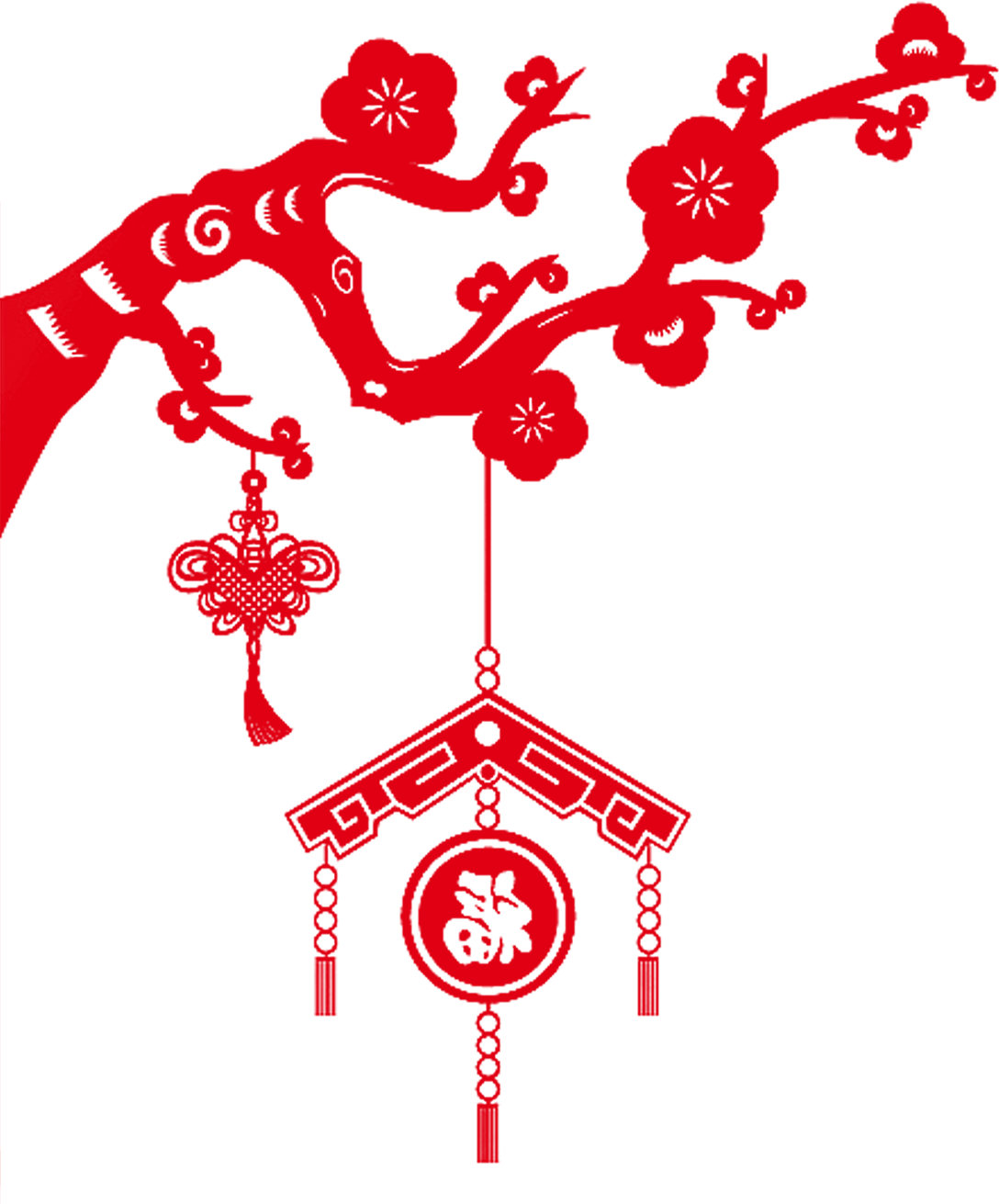 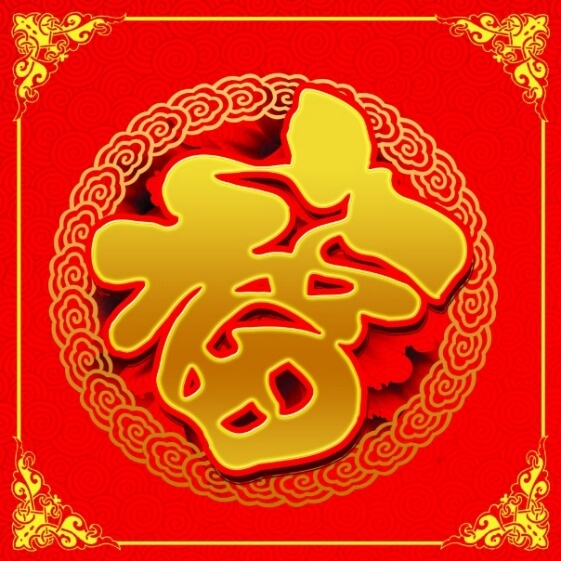 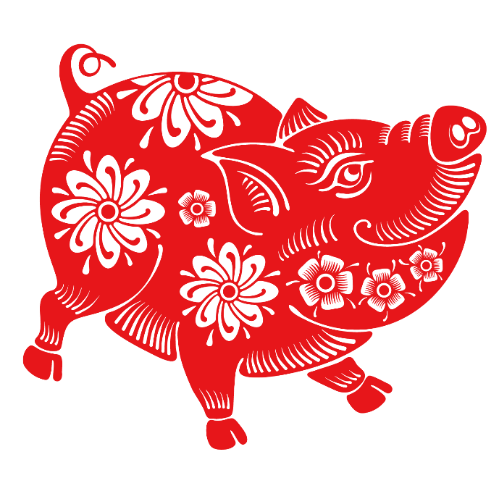 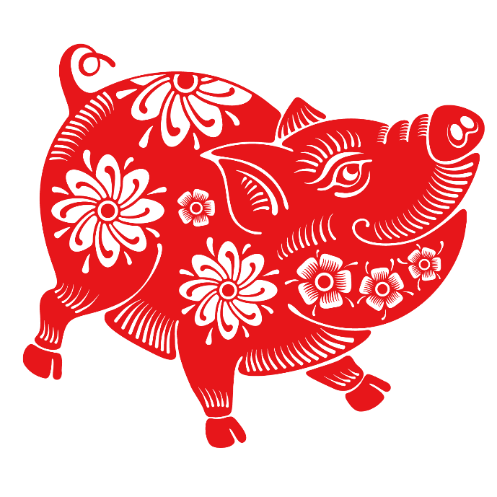 某某文化传播有限公司
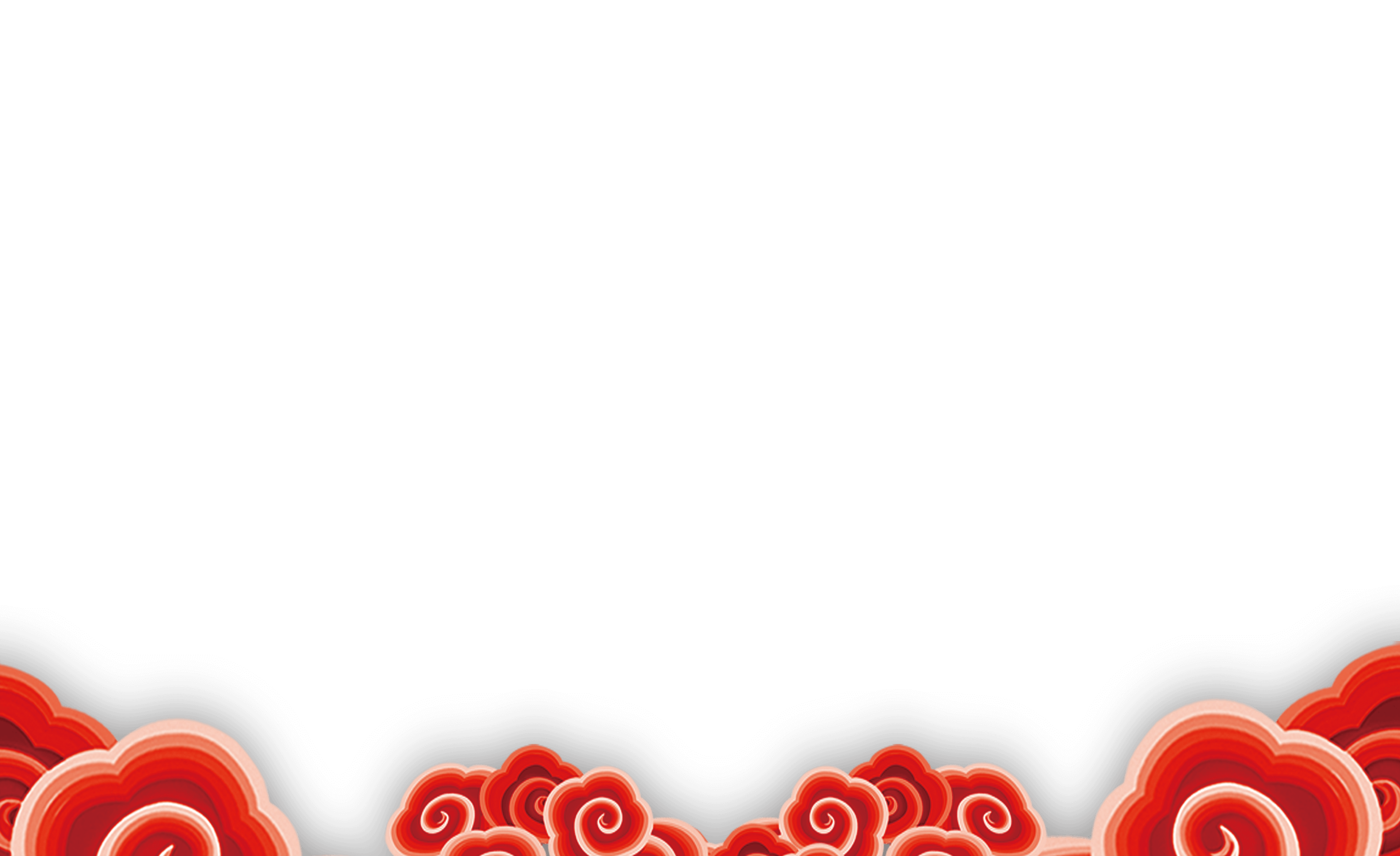 201X-12-31
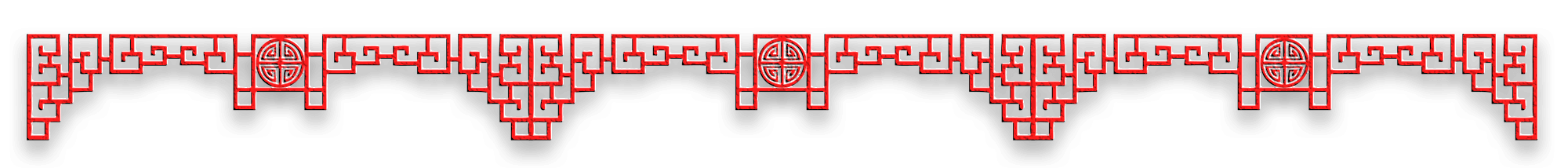 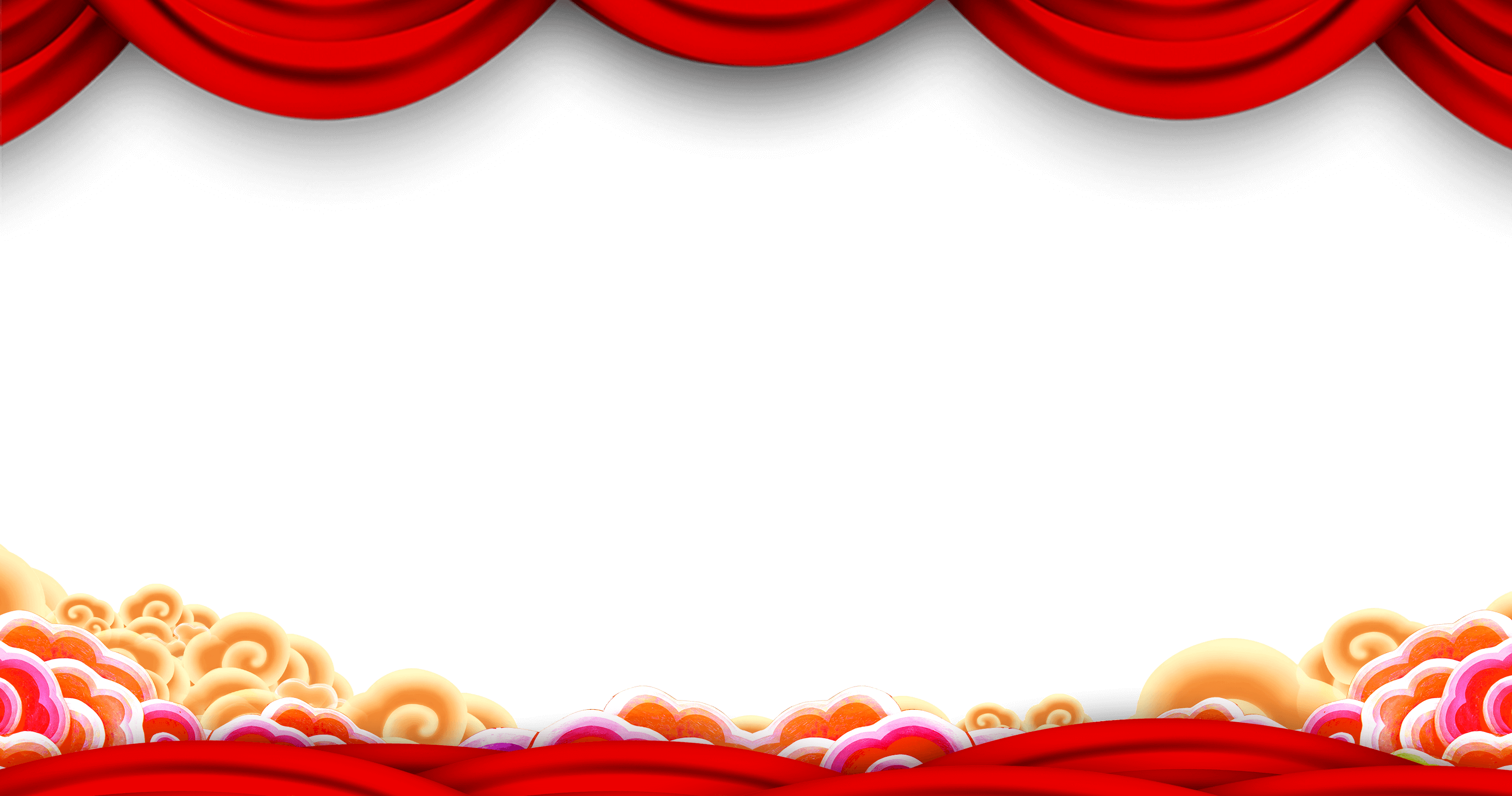 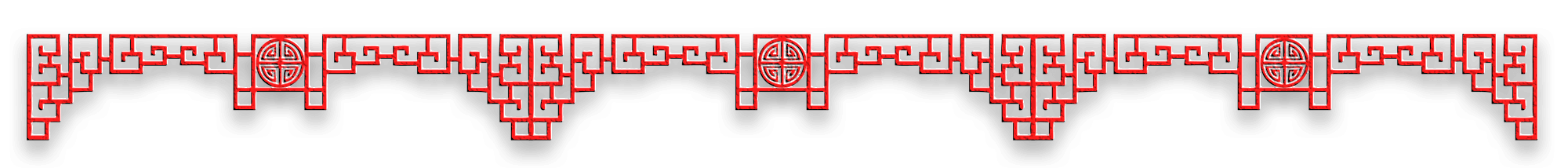 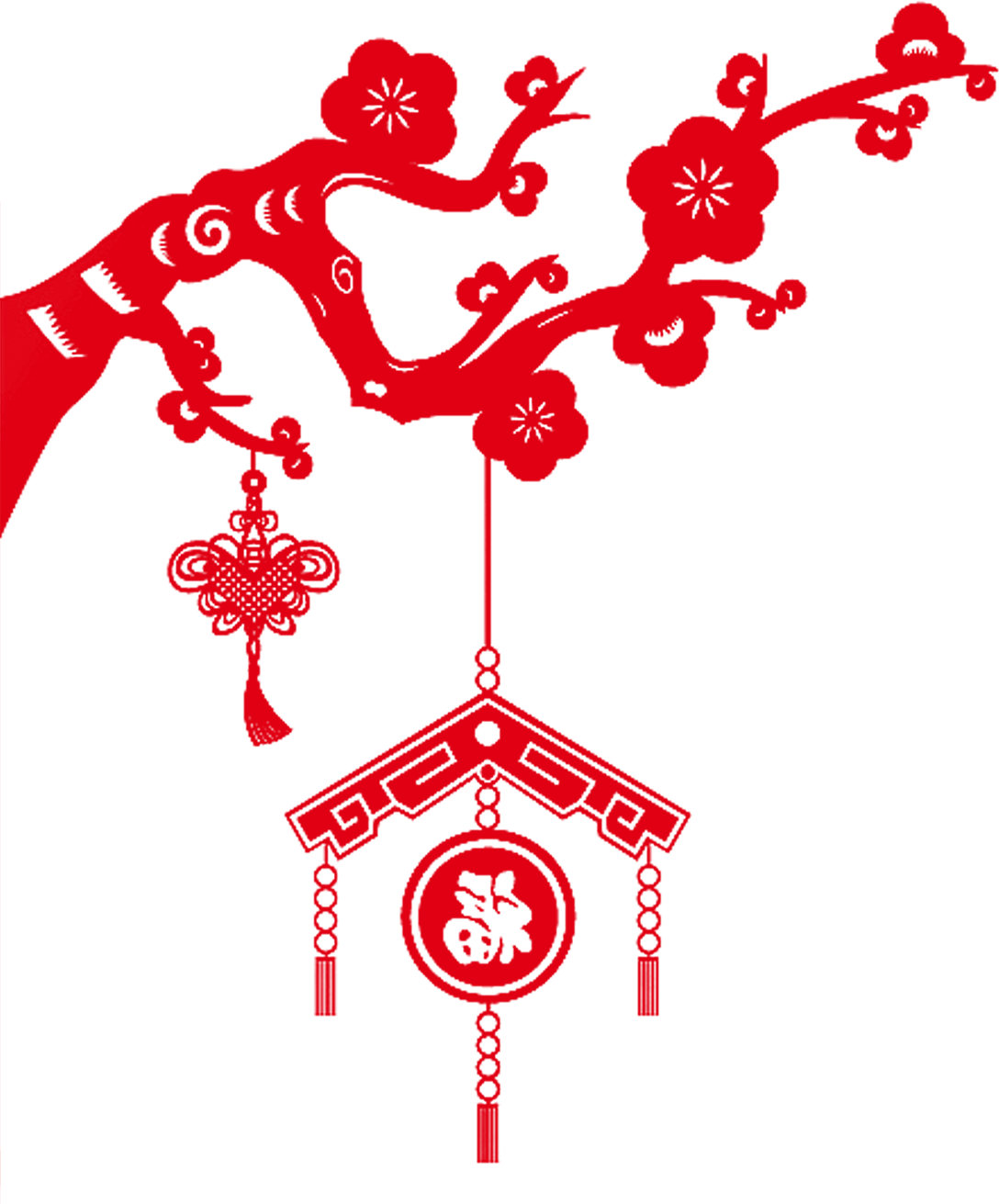 谢谢观看
喜庆公司年会幻灯片模板
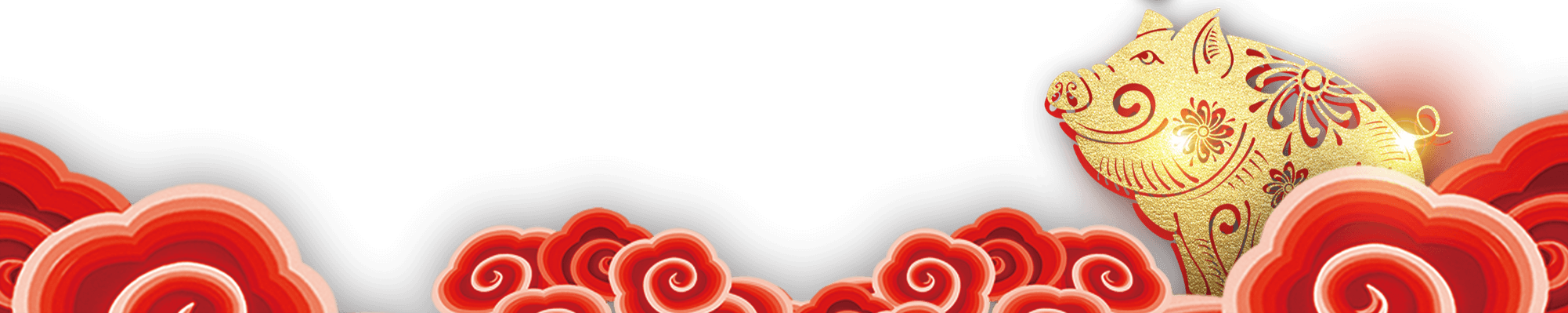 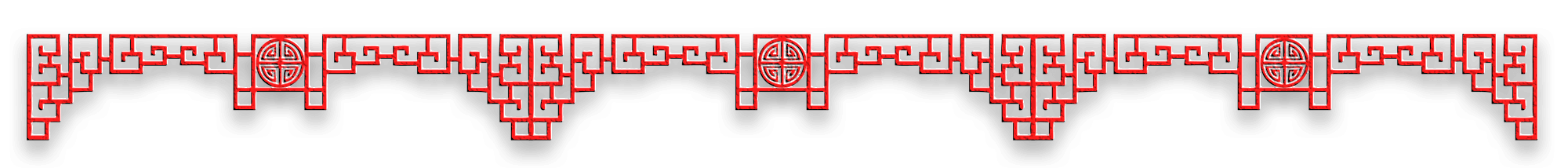